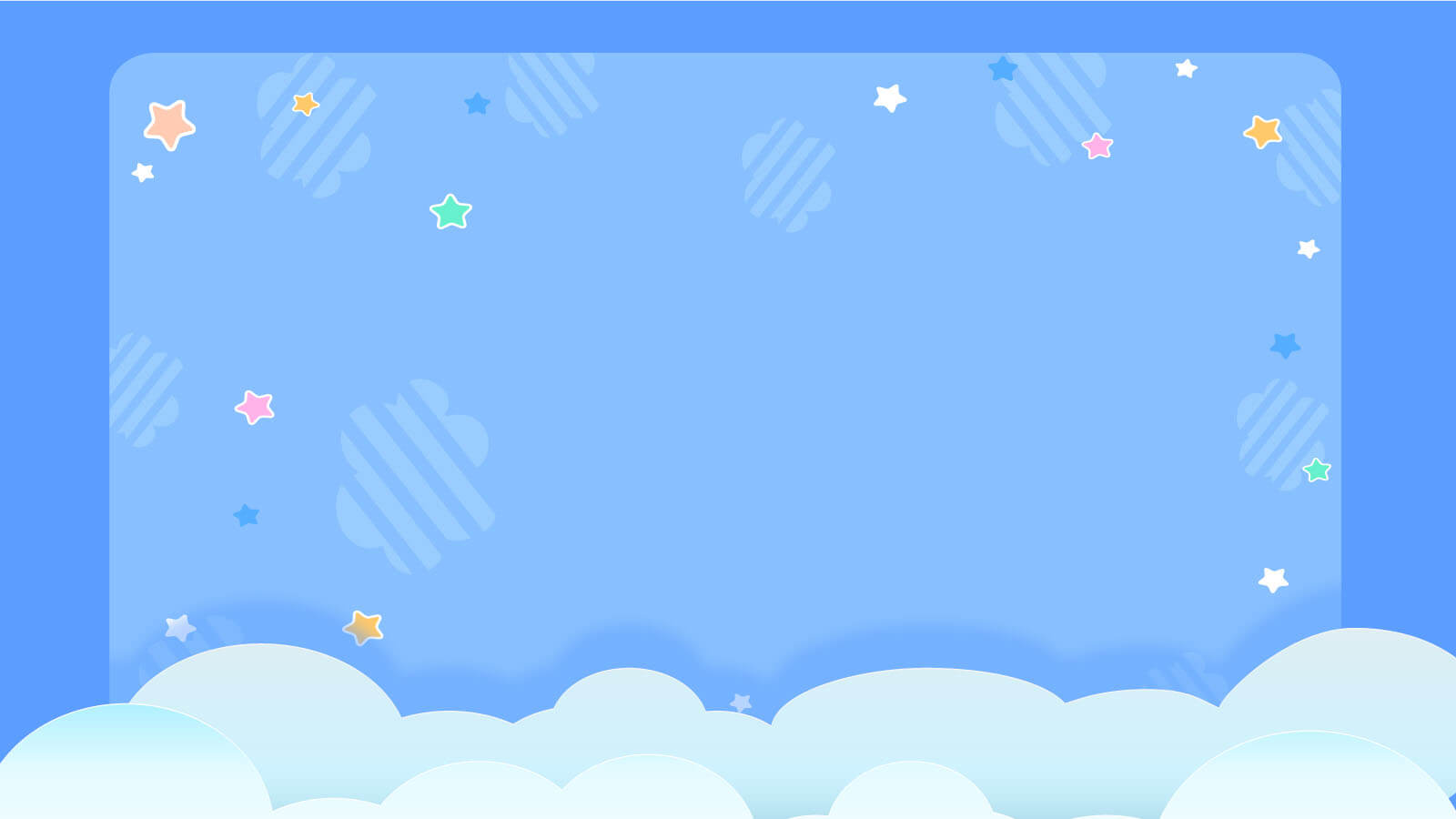 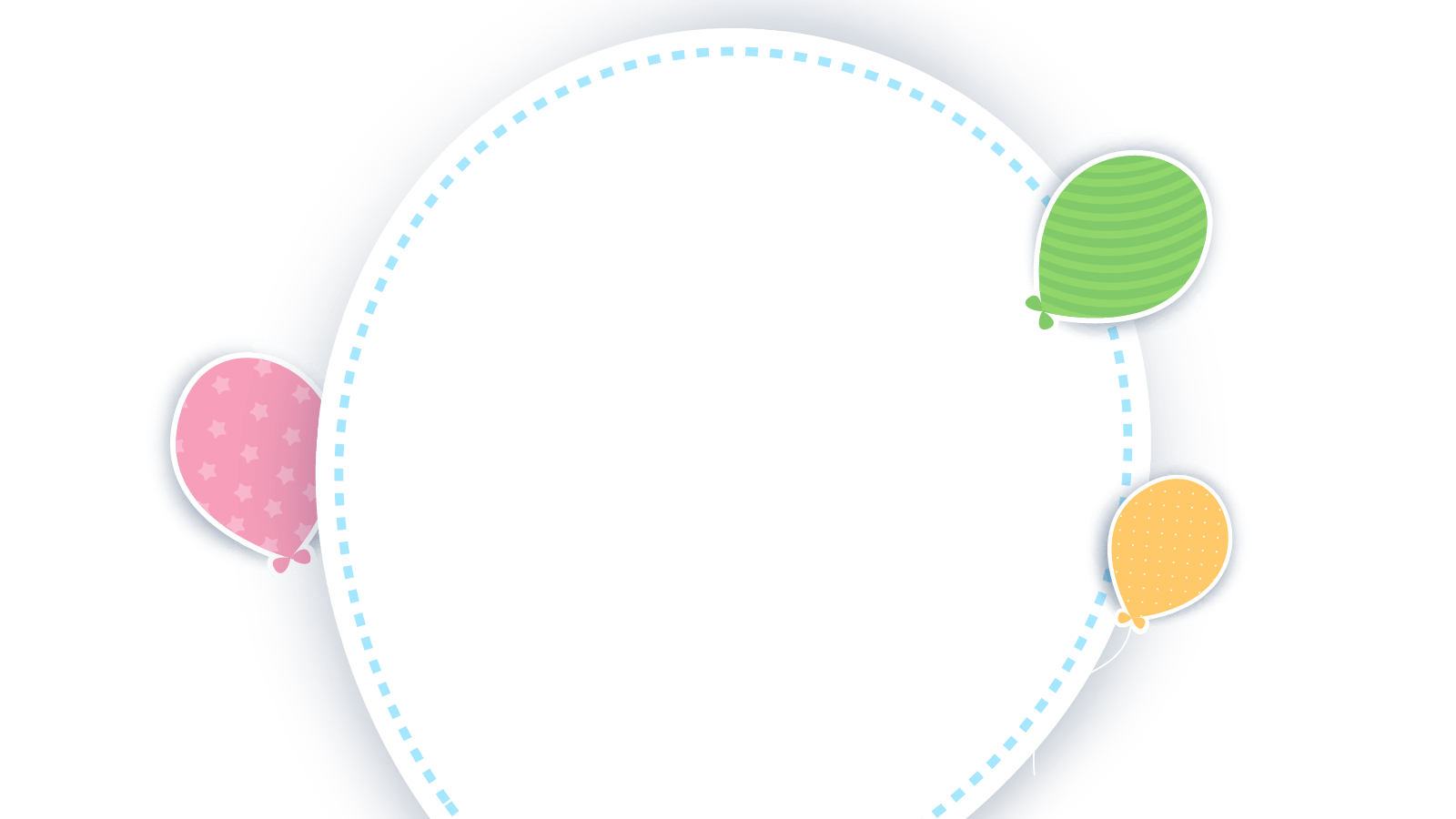 会
长
家
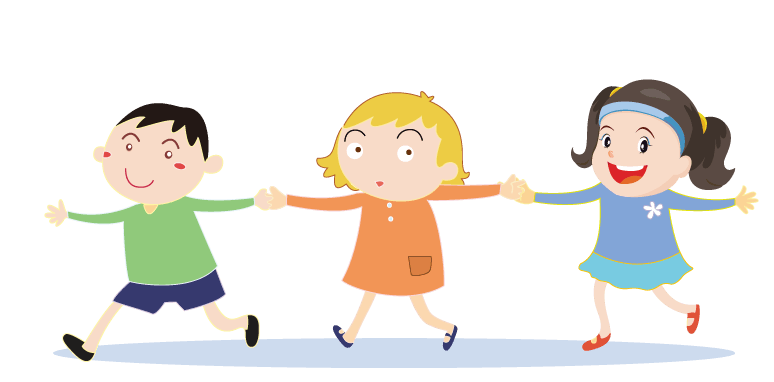 PPT营新学年家长会
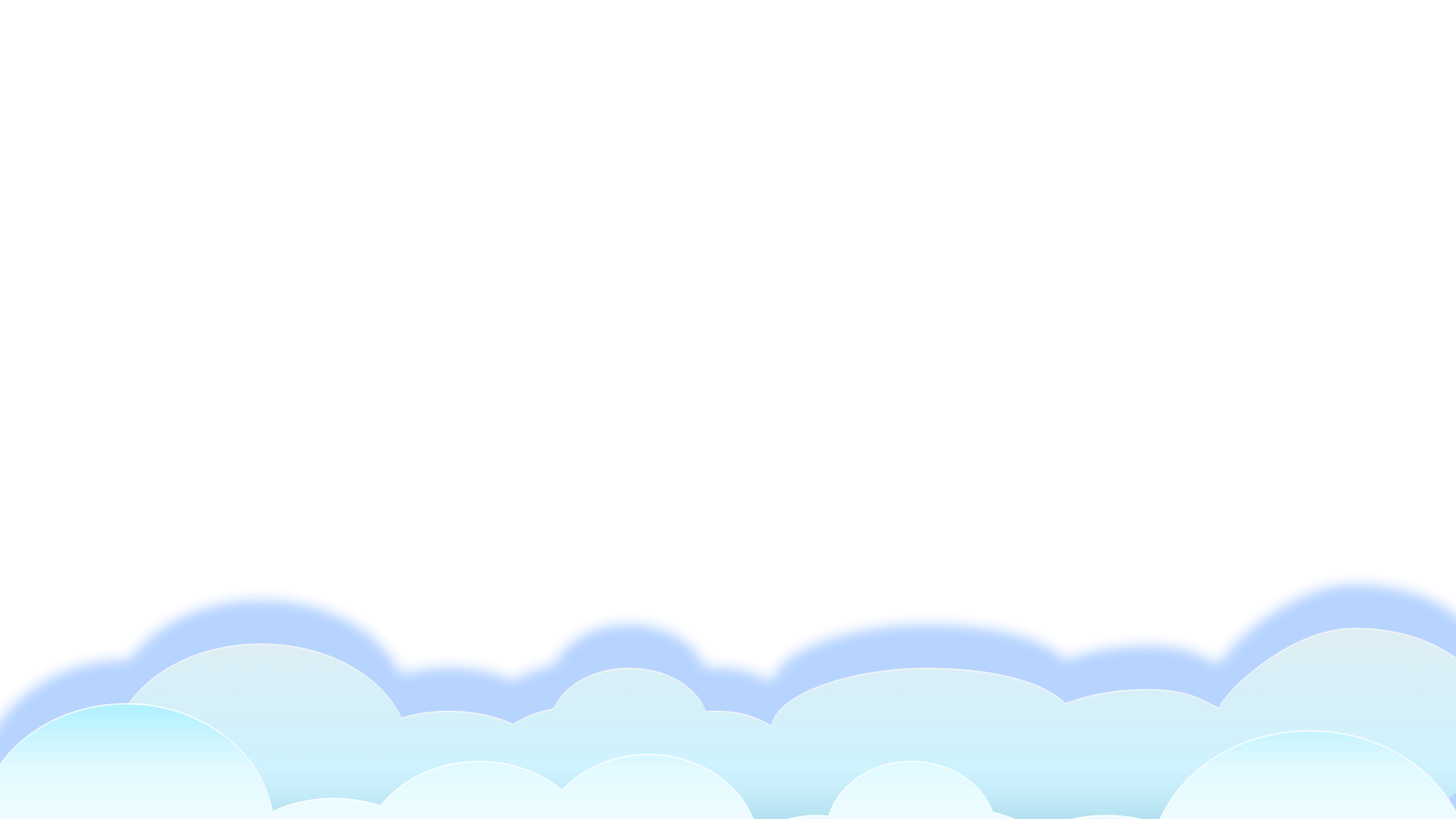 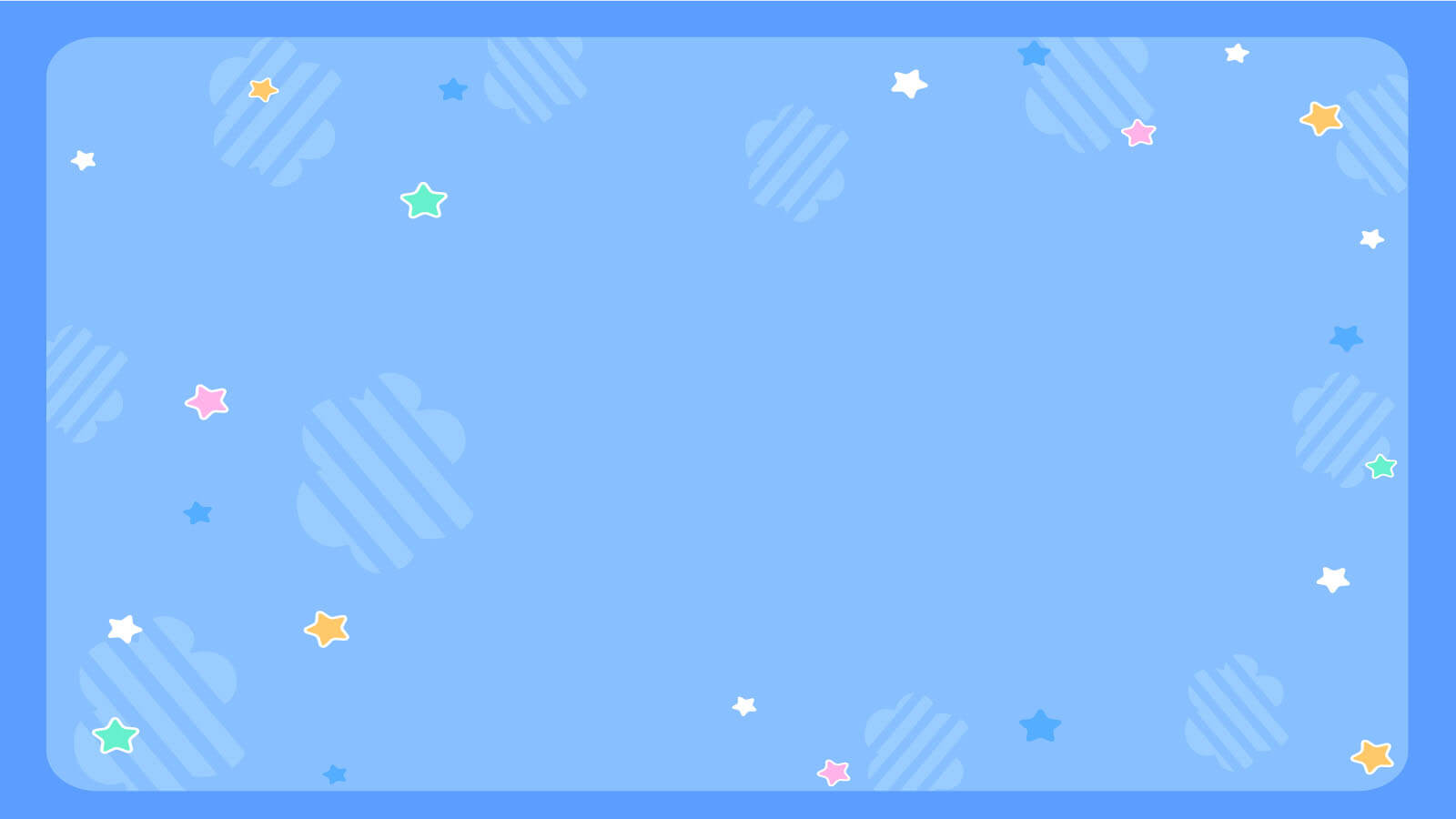 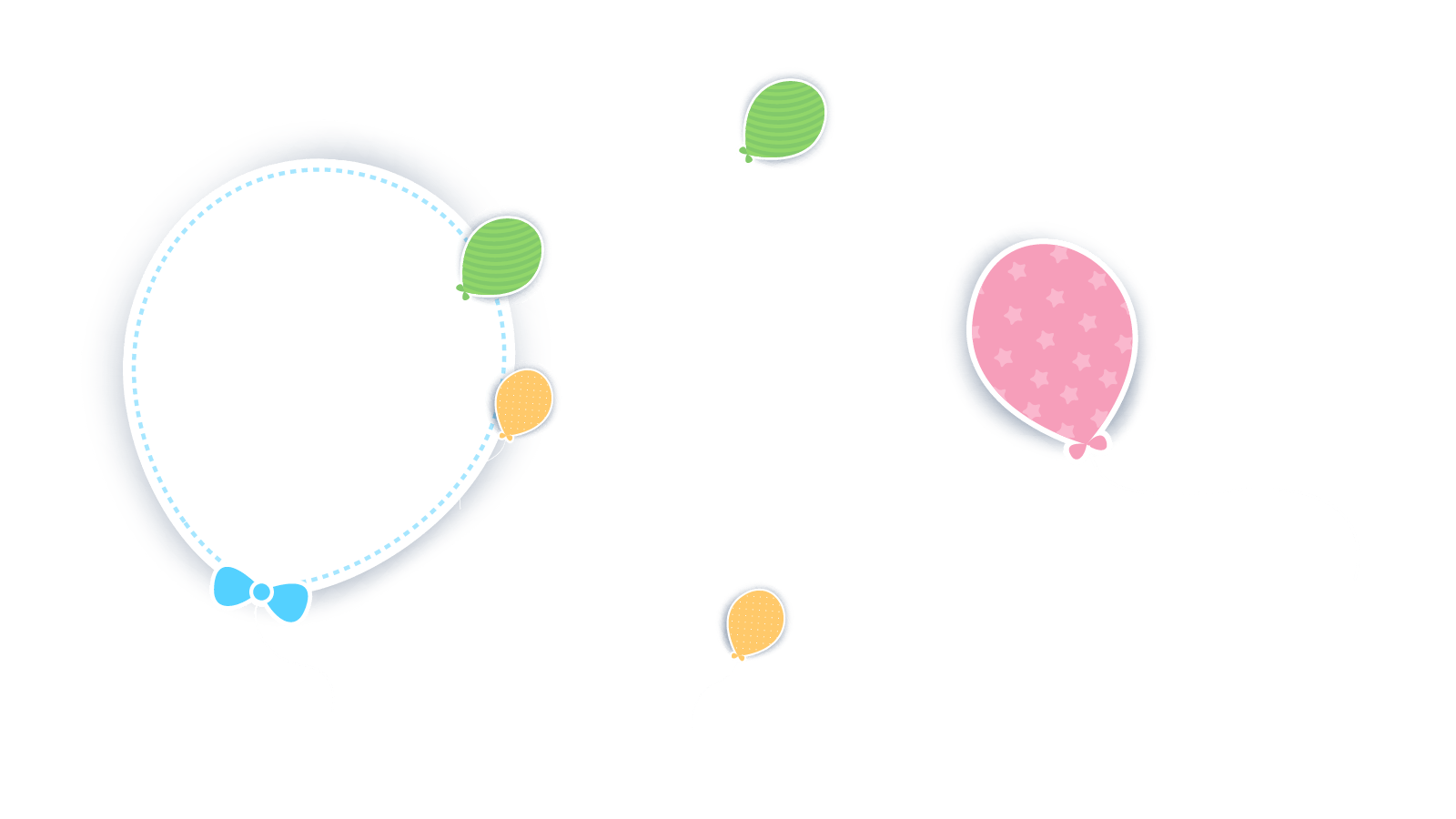 目
02
03
04
01
家长会的意义
各班级介绍
给家长的建议
新学期安排
录
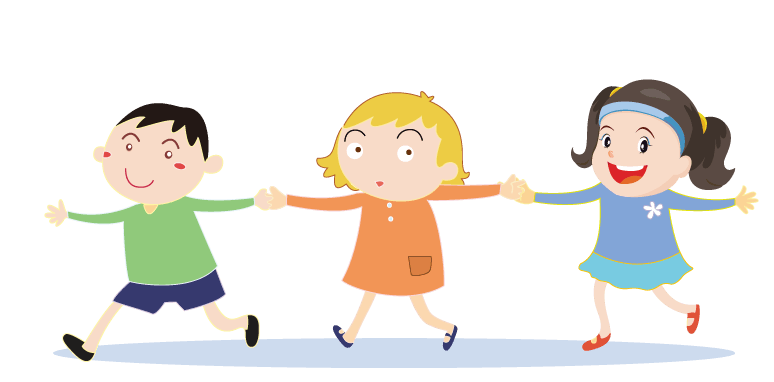 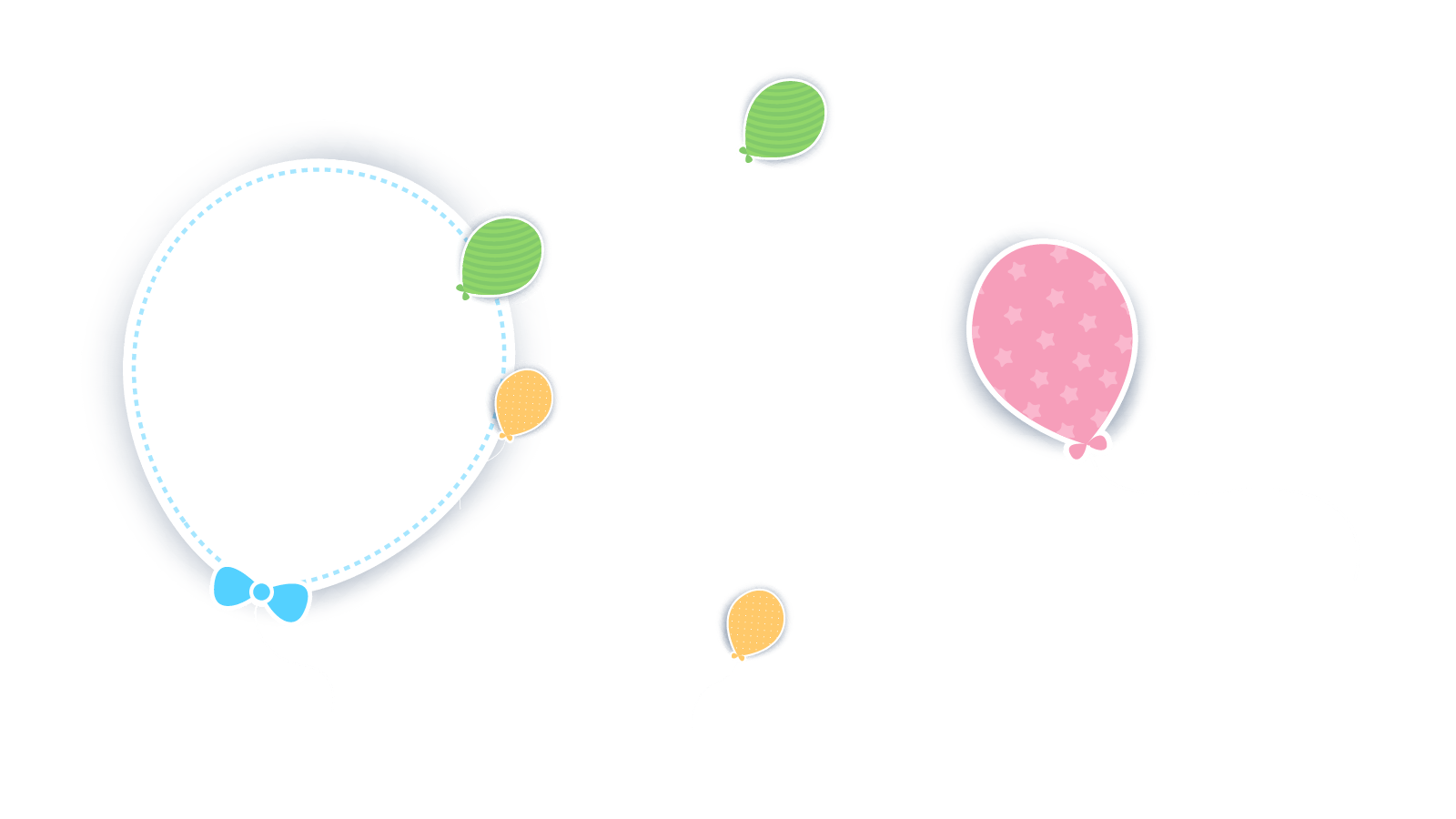 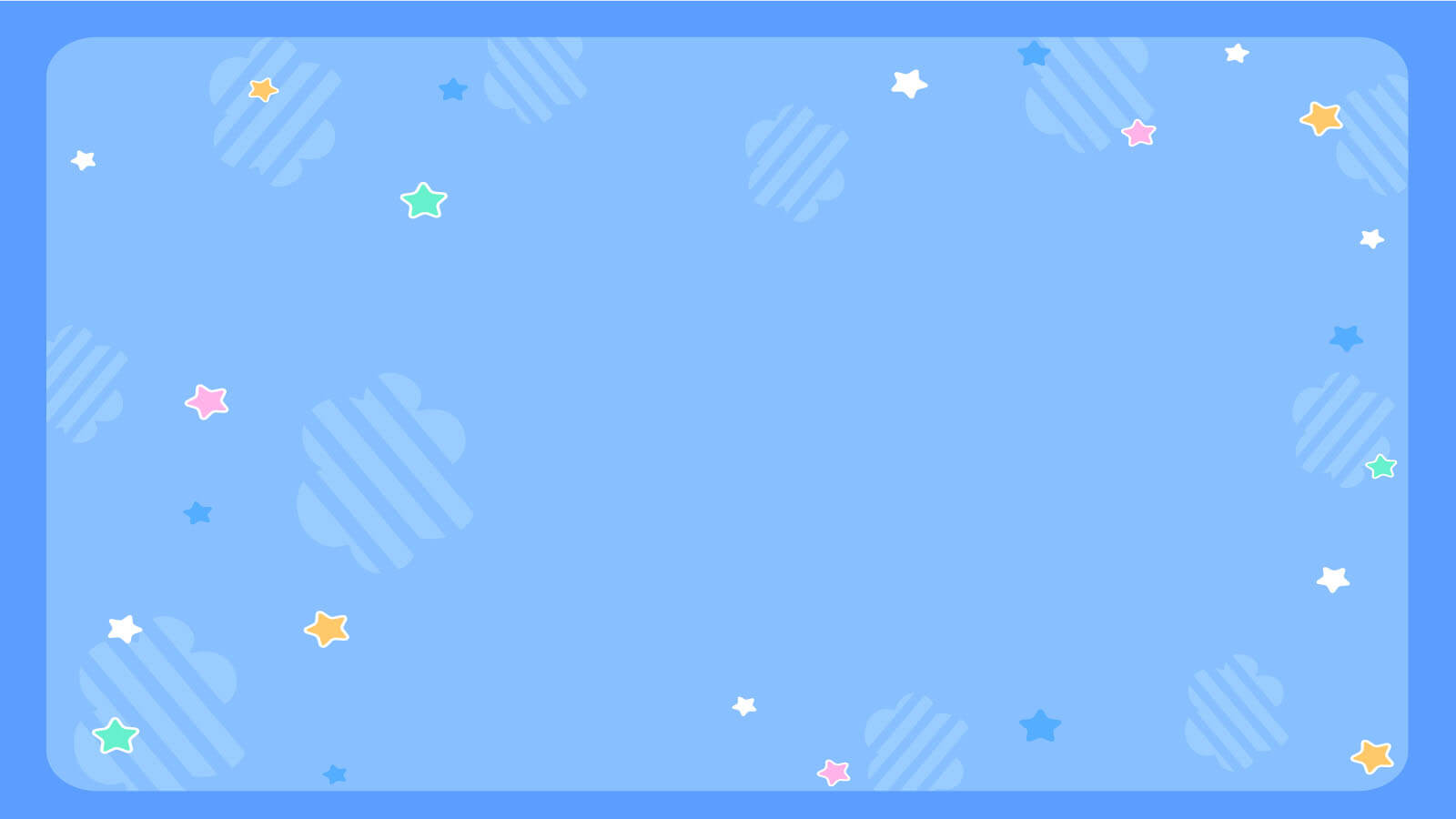 壹
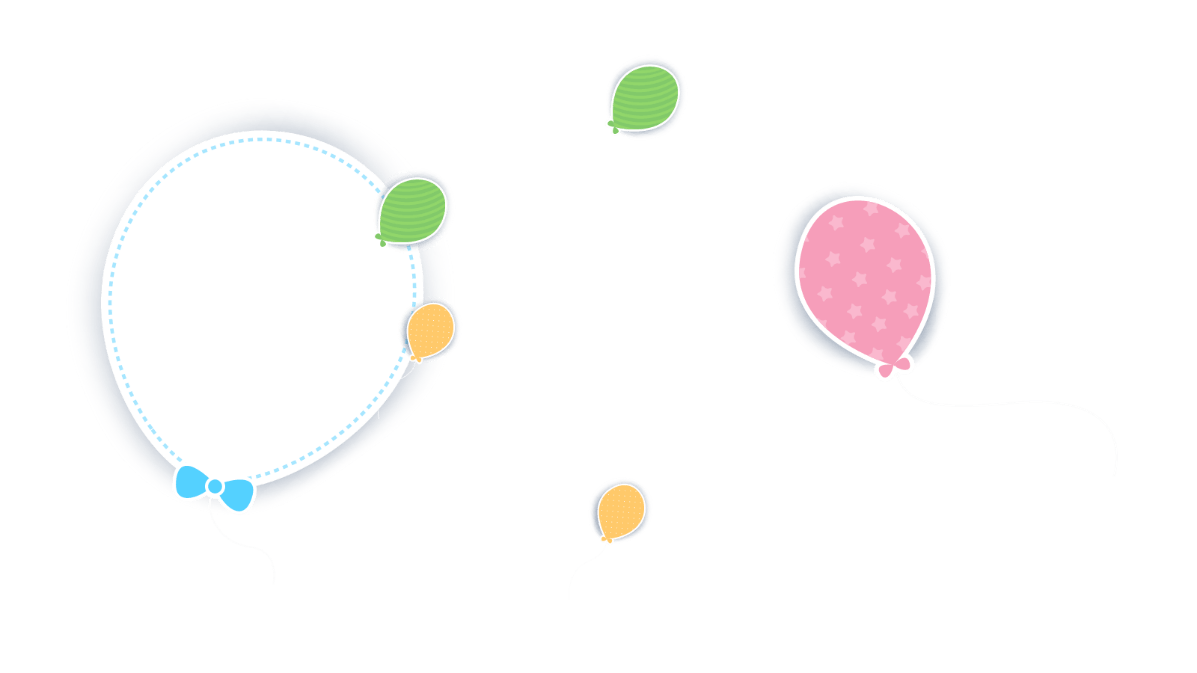 章
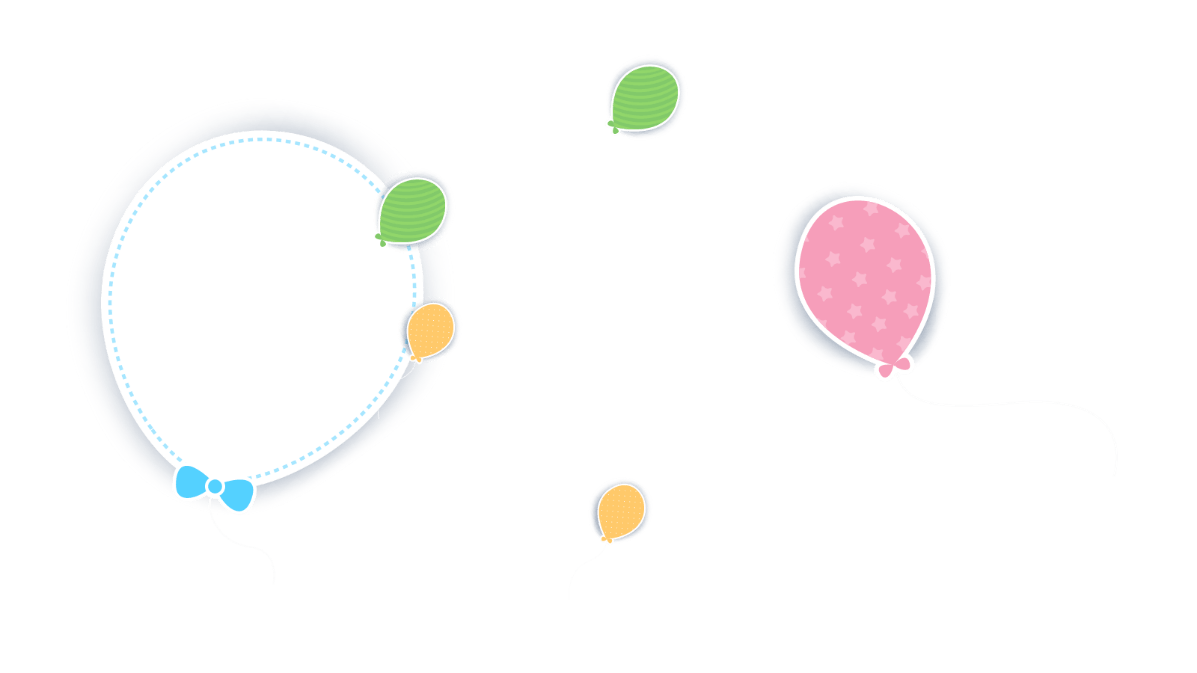 第
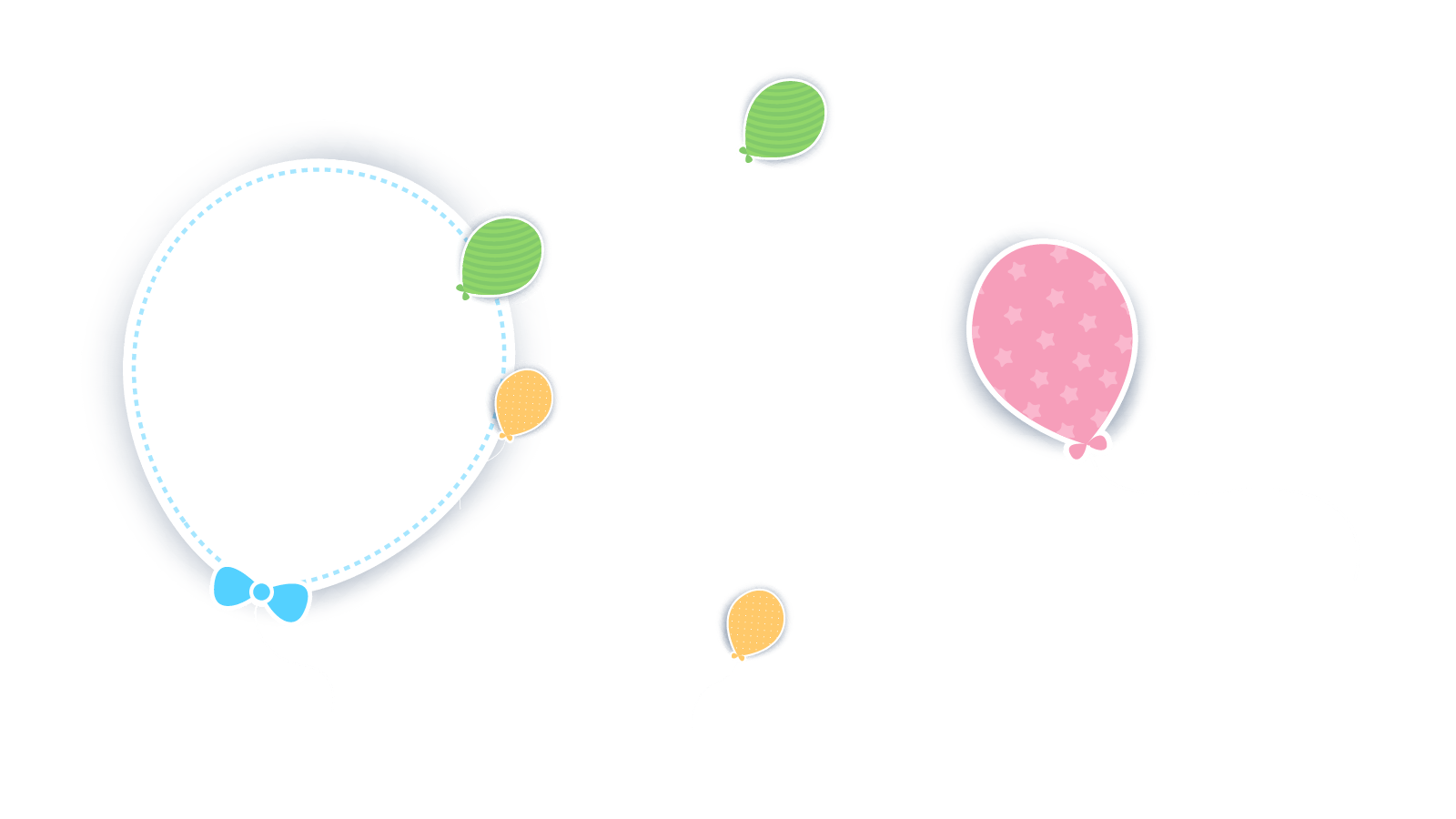 家长会的意义
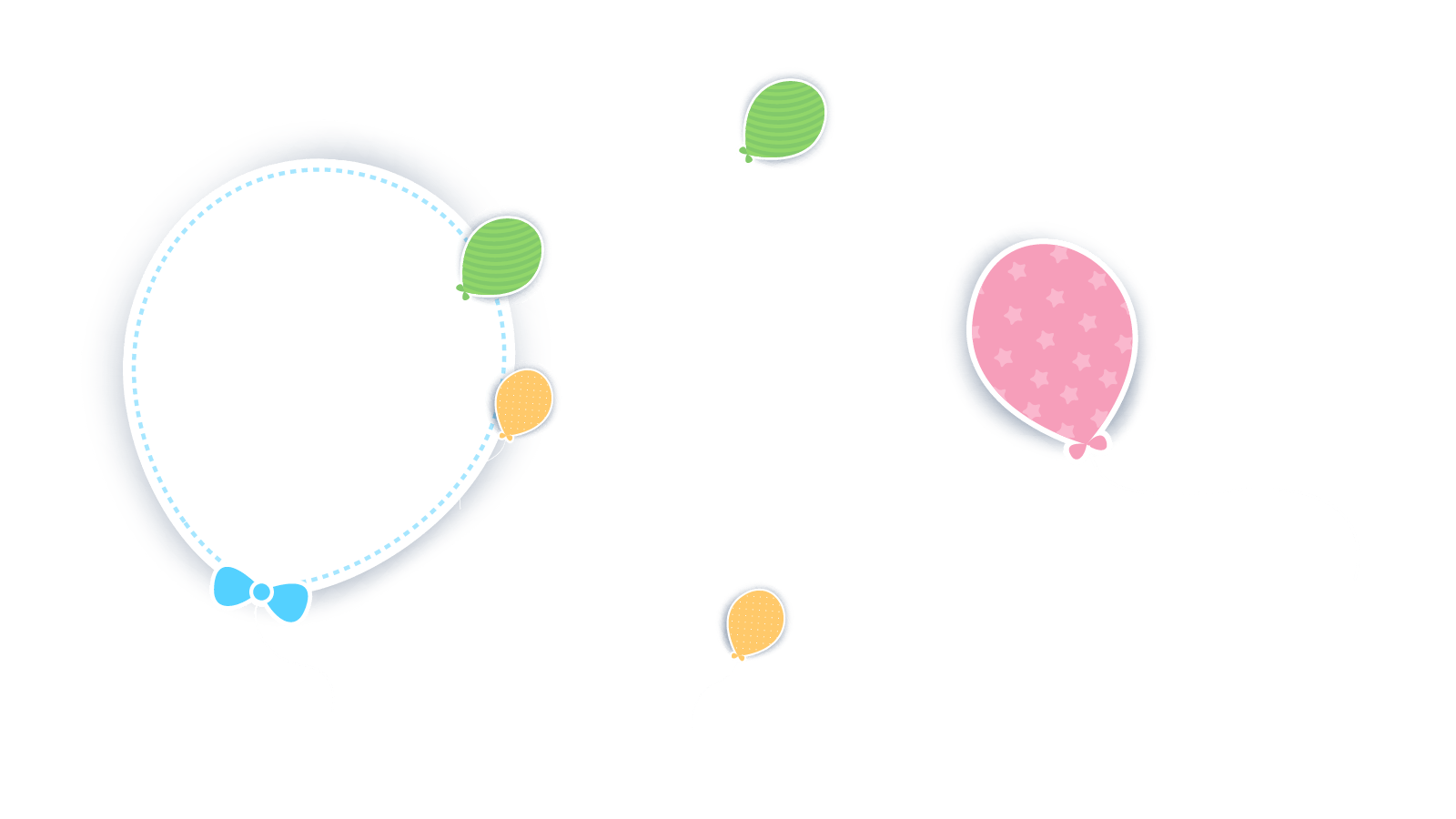 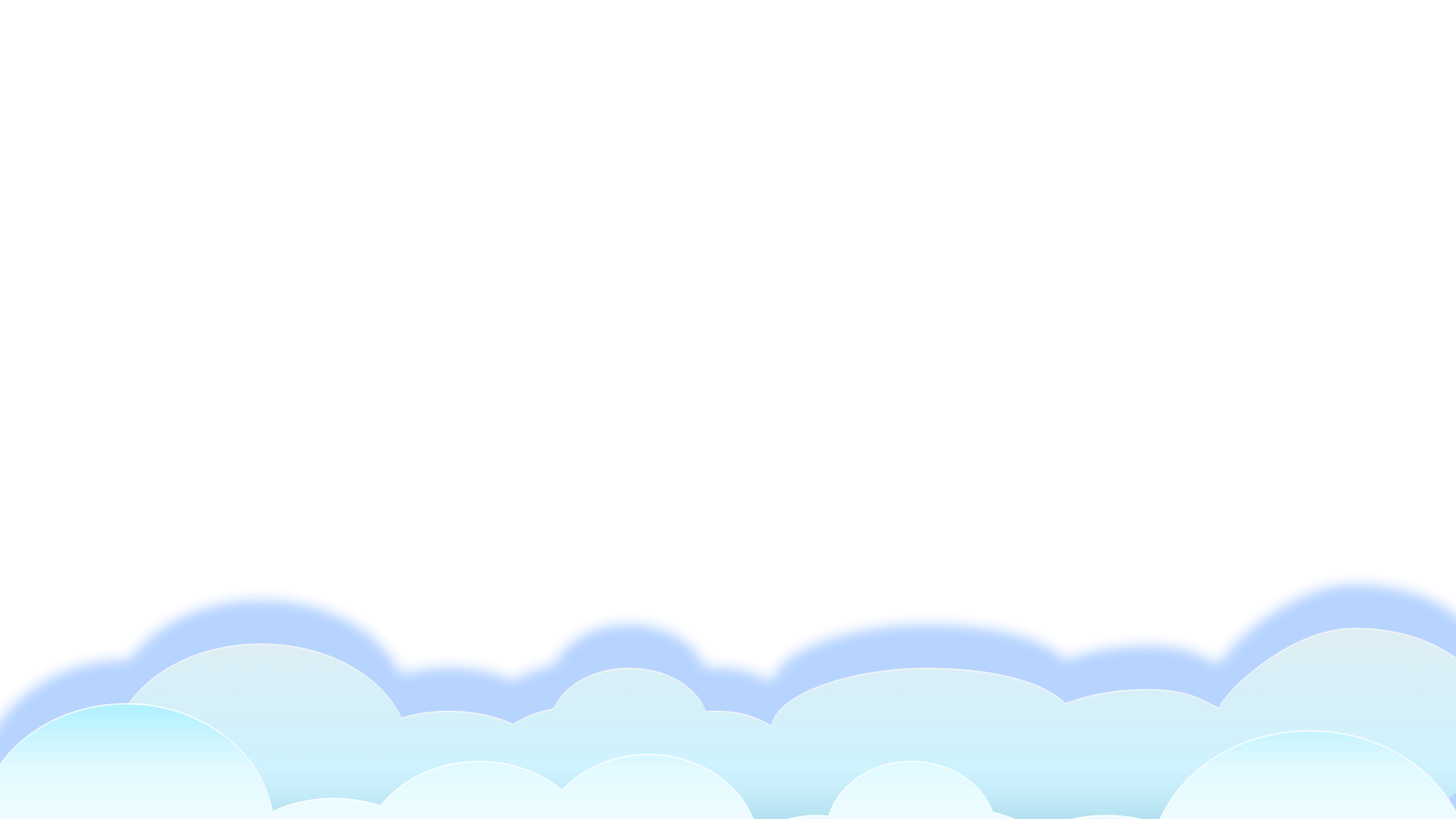 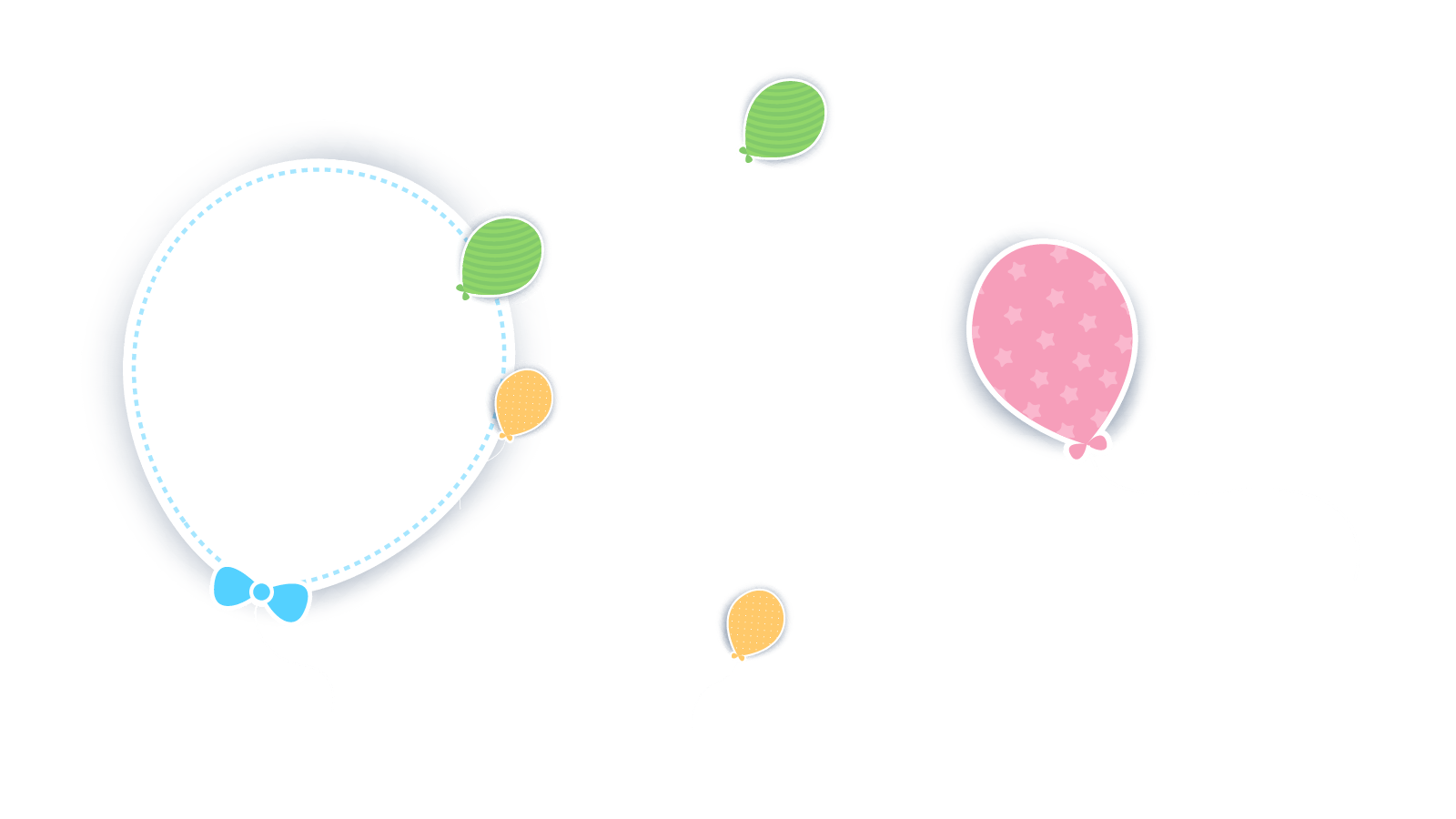 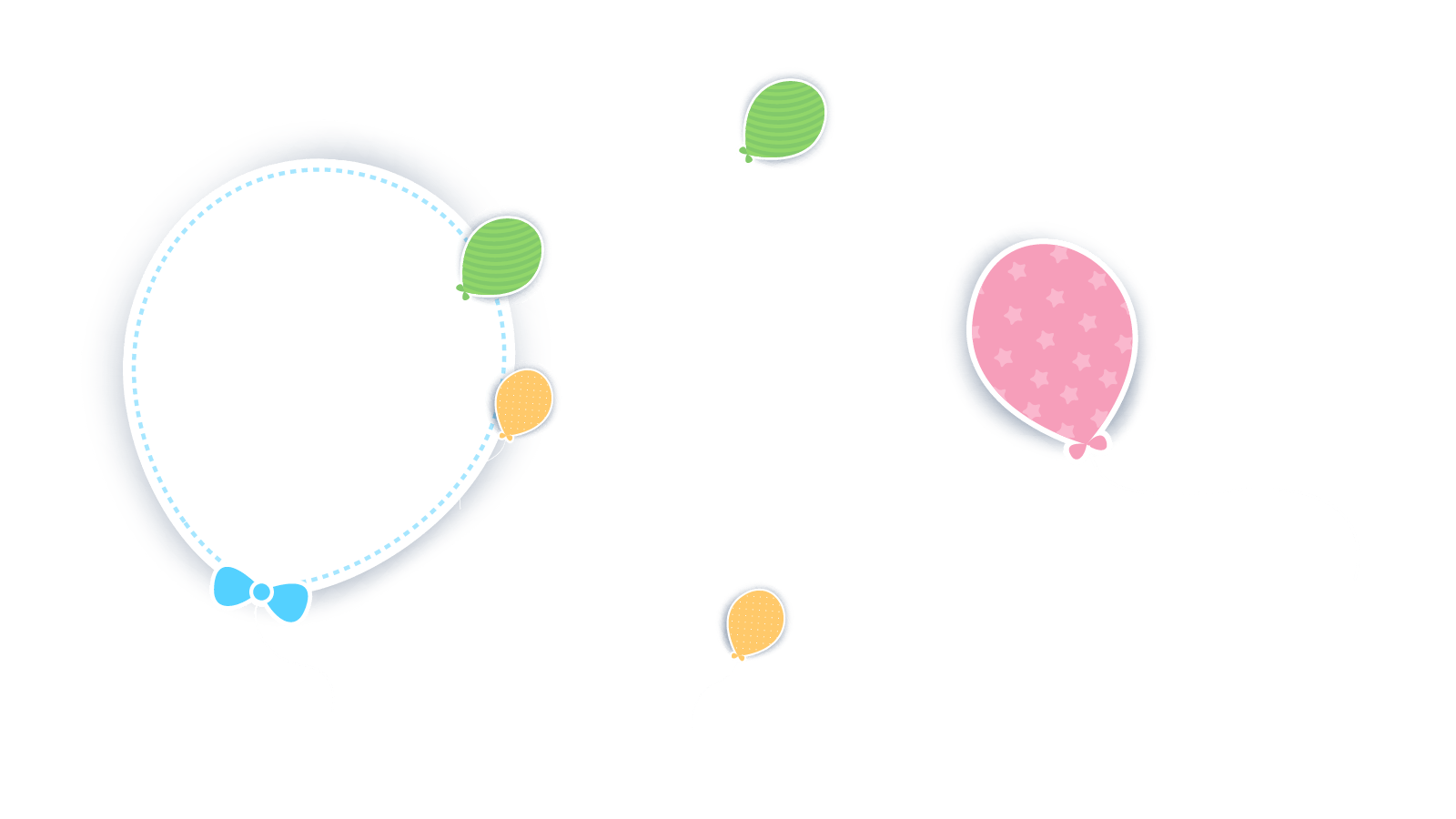 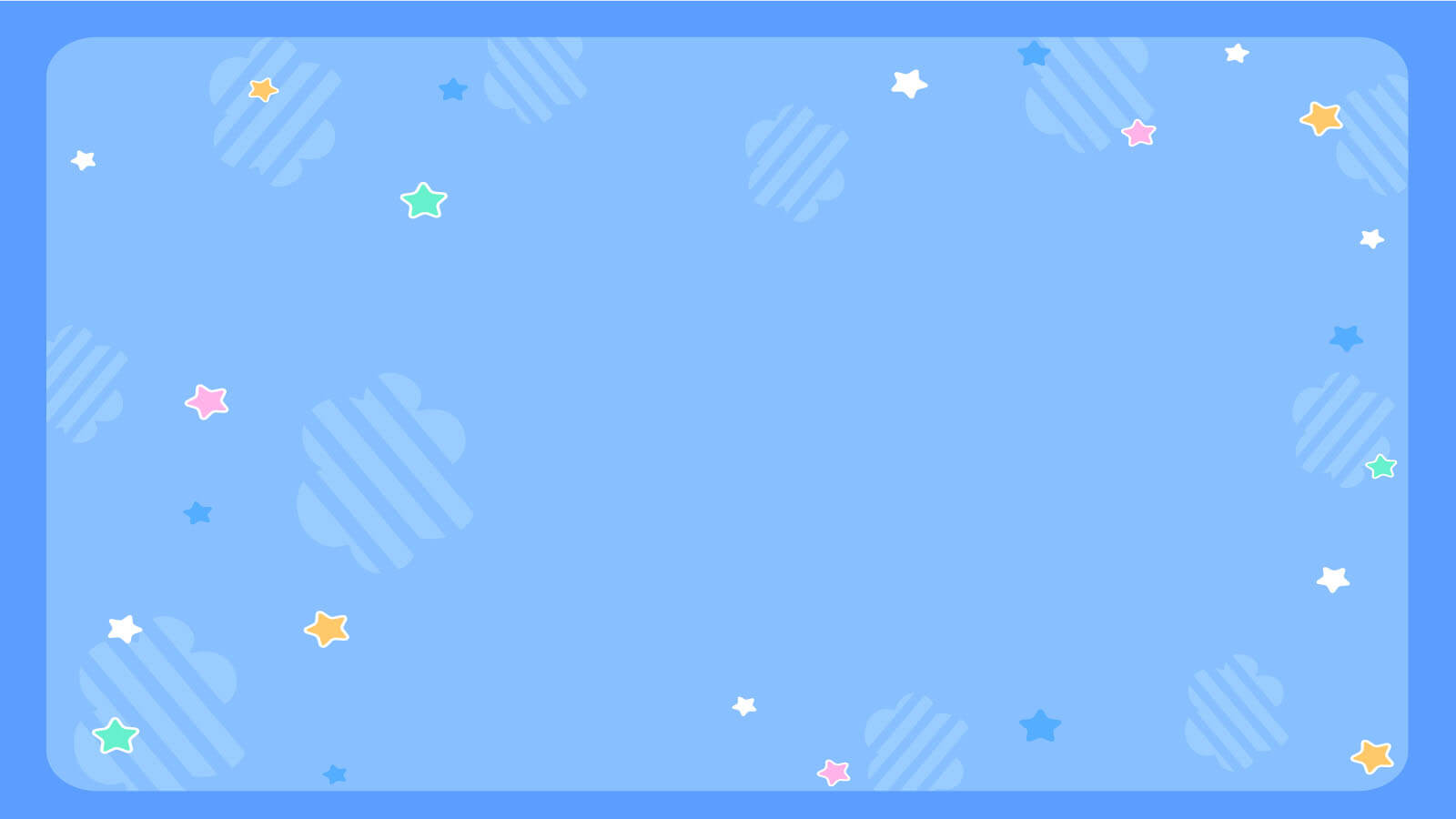 家长会的意义
https://www.ypppt.com/
输入标题
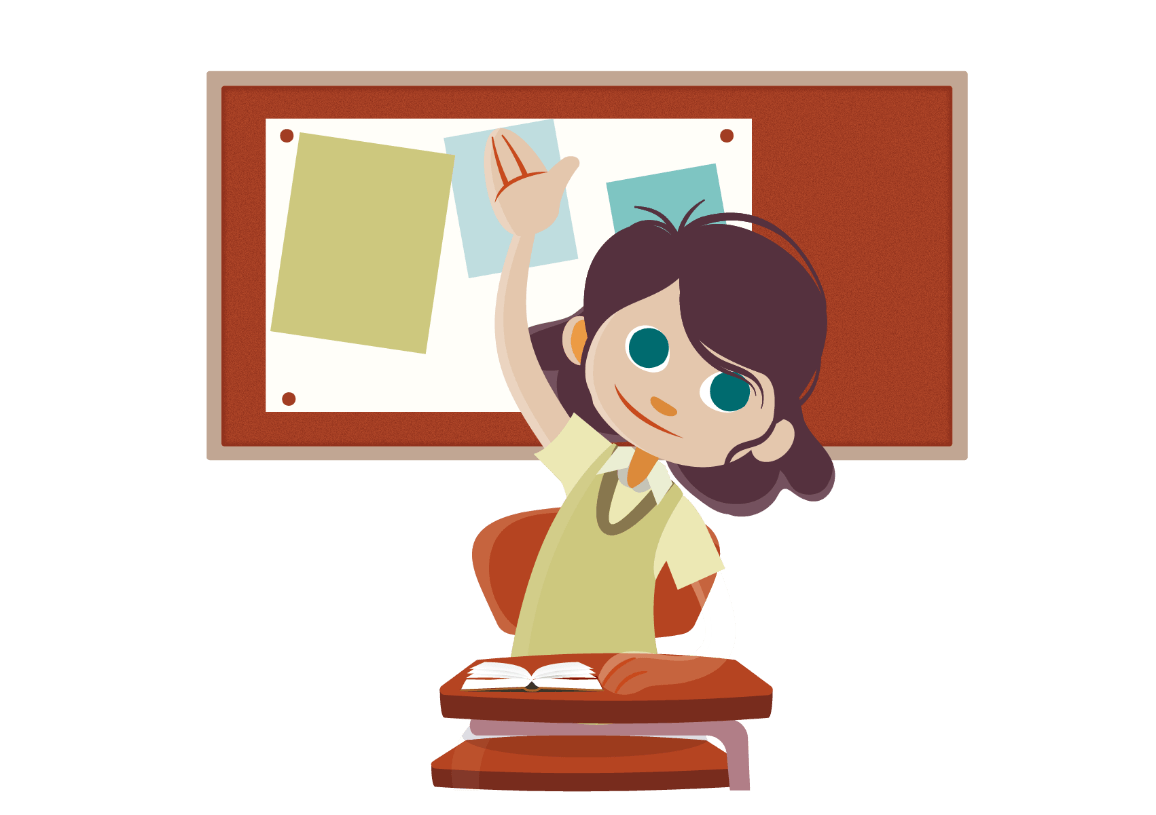 请在此输入文本内容或者粘贴复制的文本内容到此处，请在此输入文本内容或者粘贴复制的文本内容到此处请在此输入文本内容或者粘贴复制的文本内容到此处
标题
标题
请在此输入 文字内容或者粘贴复制的文本到此处，请在此输入 文字内容或者粘贴复制的文本到此处
请在此输入 文字内容或者粘贴复制的文本到此处，请在此输入 文字内容或者粘贴复制的文本到此处
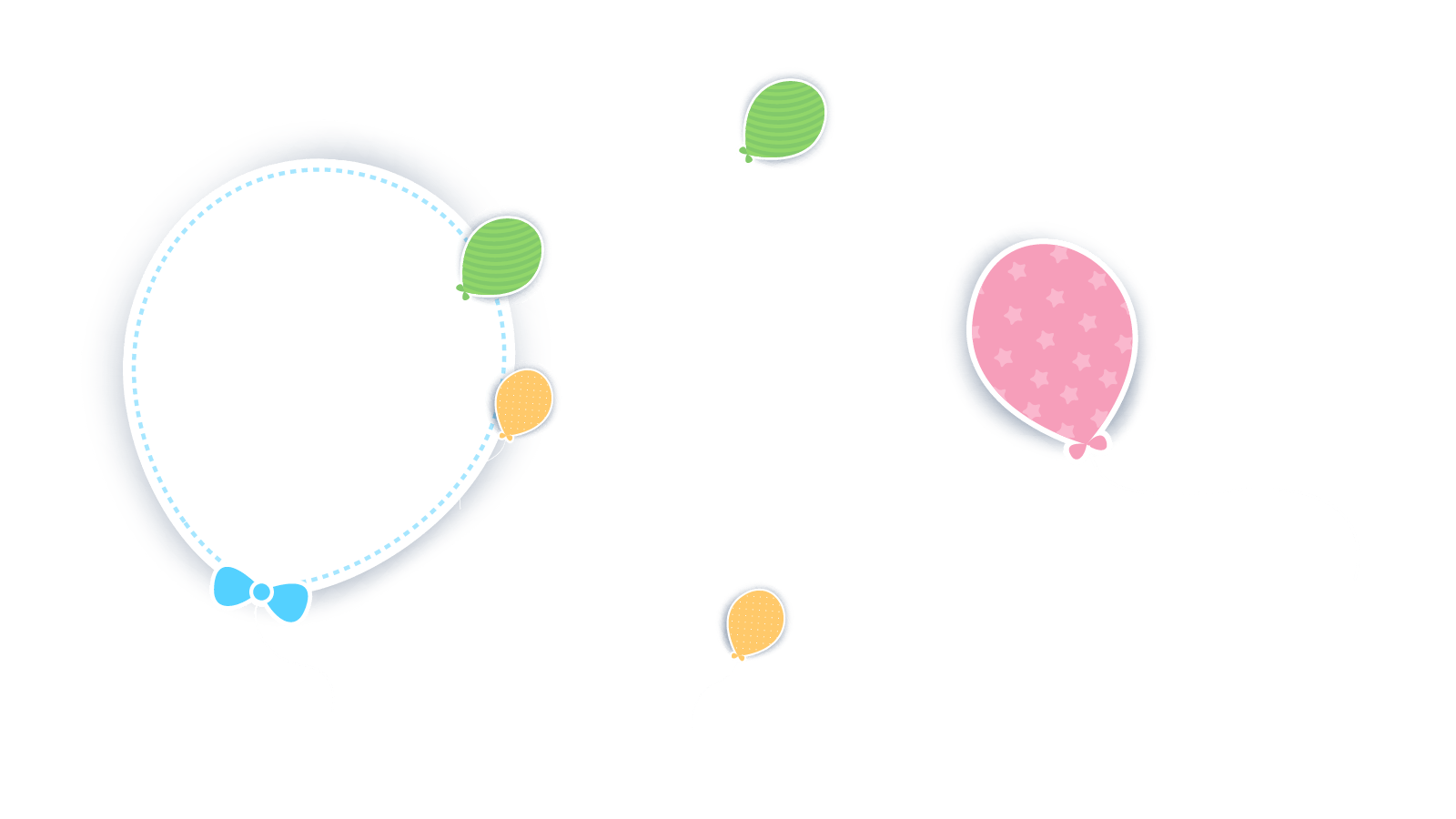 家长会的意义
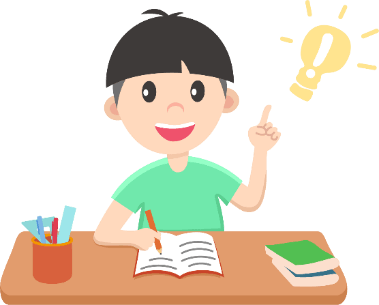 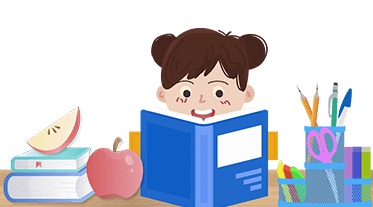 02.
01.
请输入您的标题
请输入您的标题
您的内容打在这里，或者通过复制您的文本后，在此框中选择粘贴，并选择只保留文字，在此录入上述图表的描述说明。
您的内容打在这里，或者通过复制您的文本后，在此框中选择粘贴，并选择只保留文字，在此录入上述图表的描述说明。
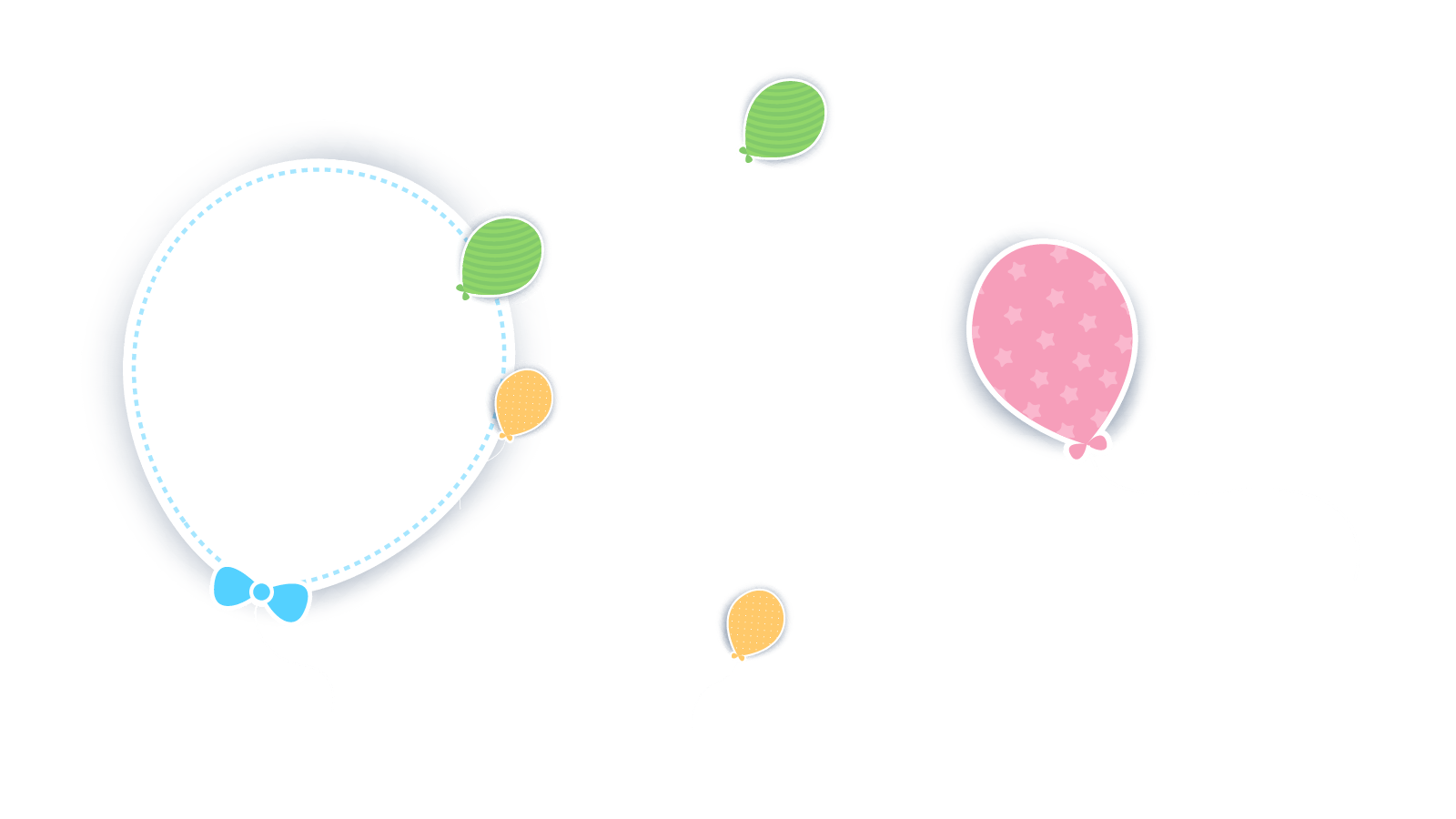 家长会的意义
输入标题
输入标题
您的内容打在这里，或者通过复制您的文本后，在此框中选择粘贴，并选择只保留文字。
您的内容打在这里，或者通过复制您的文本后，在此框中选择粘贴，并选择只保留文字。
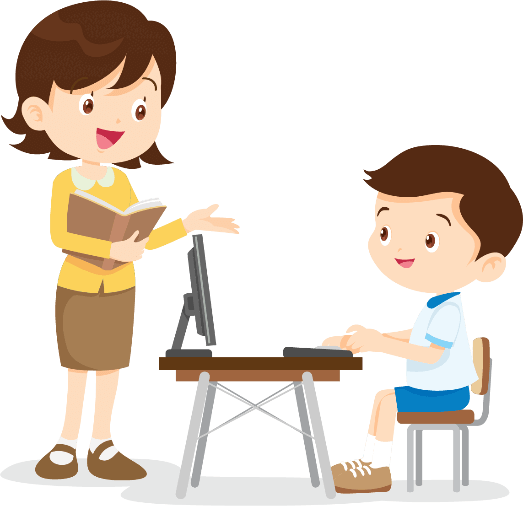 输入标题
您的内容打在这里，或者通过复制您的文本后，在此框中选择粘贴，并选择只保留文字。
输入标题
您的内容打在这里，或者通过复制您的文本后，在此框中选择粘贴，并选择只保留文字。
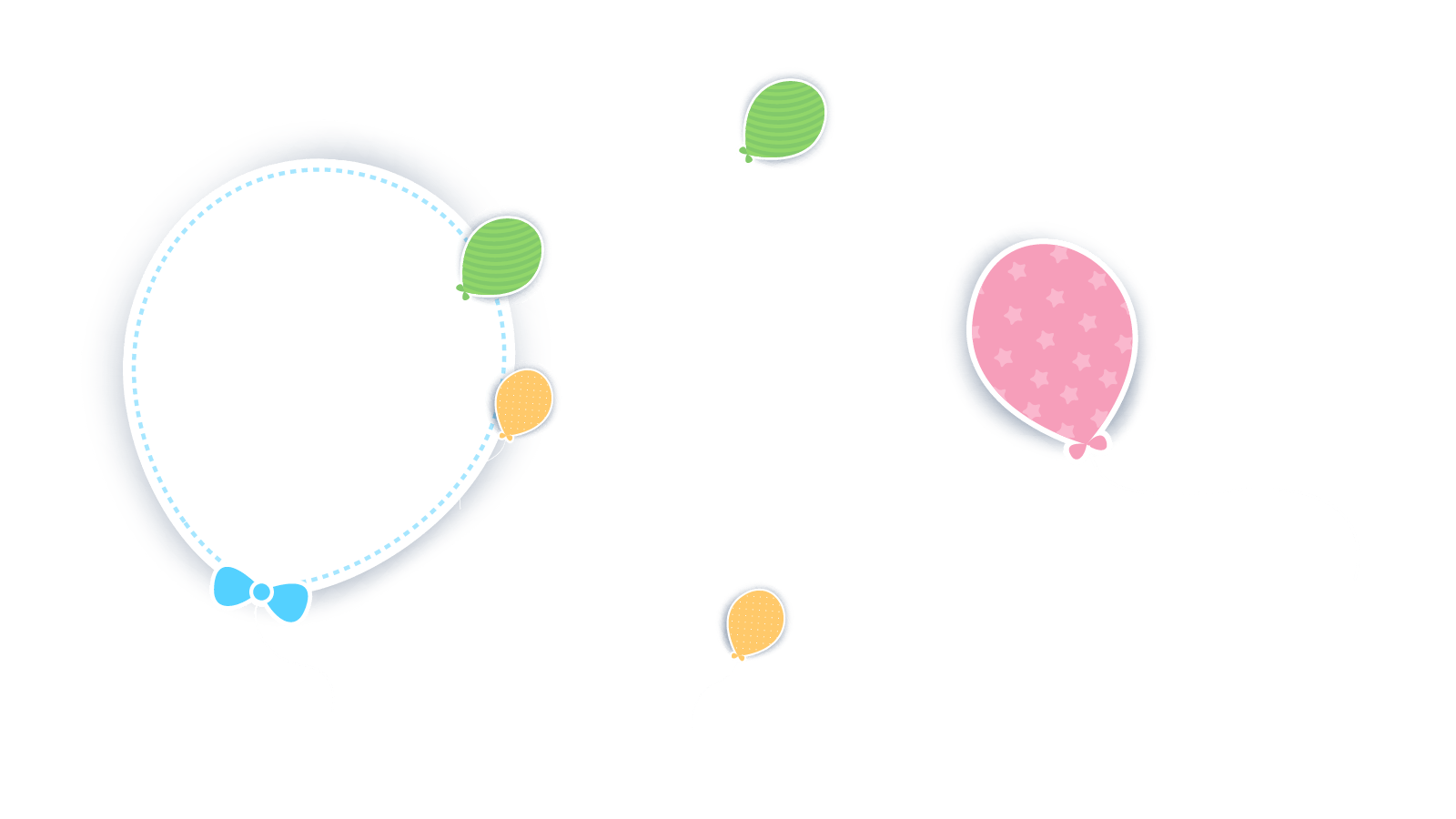 家长会的意义
请输入文字
WORK REPORT
单击此处添加文本内容，内容可以复制粘贴，注意排版问题以及内容的合理性，可以替换图片。单击此处添加文本内容，内容可以复制粘贴，注意排版问题以及内容的合理性，可以替换图片。
单击此处添加文本内容
单击此处添加文本内容
单击此处添加文本内容
PPT下载 http://www.ypppt.com/xiazai/
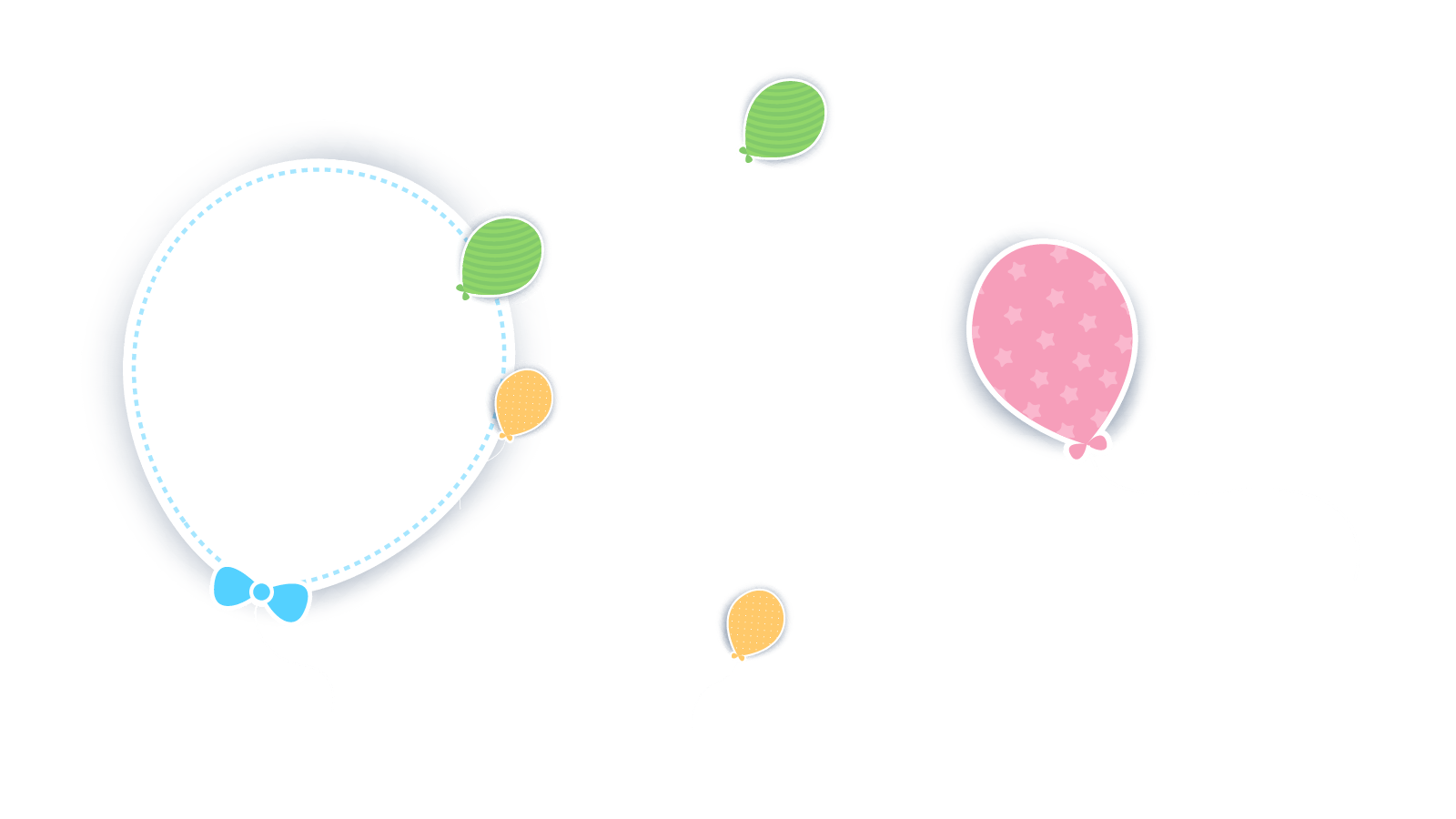 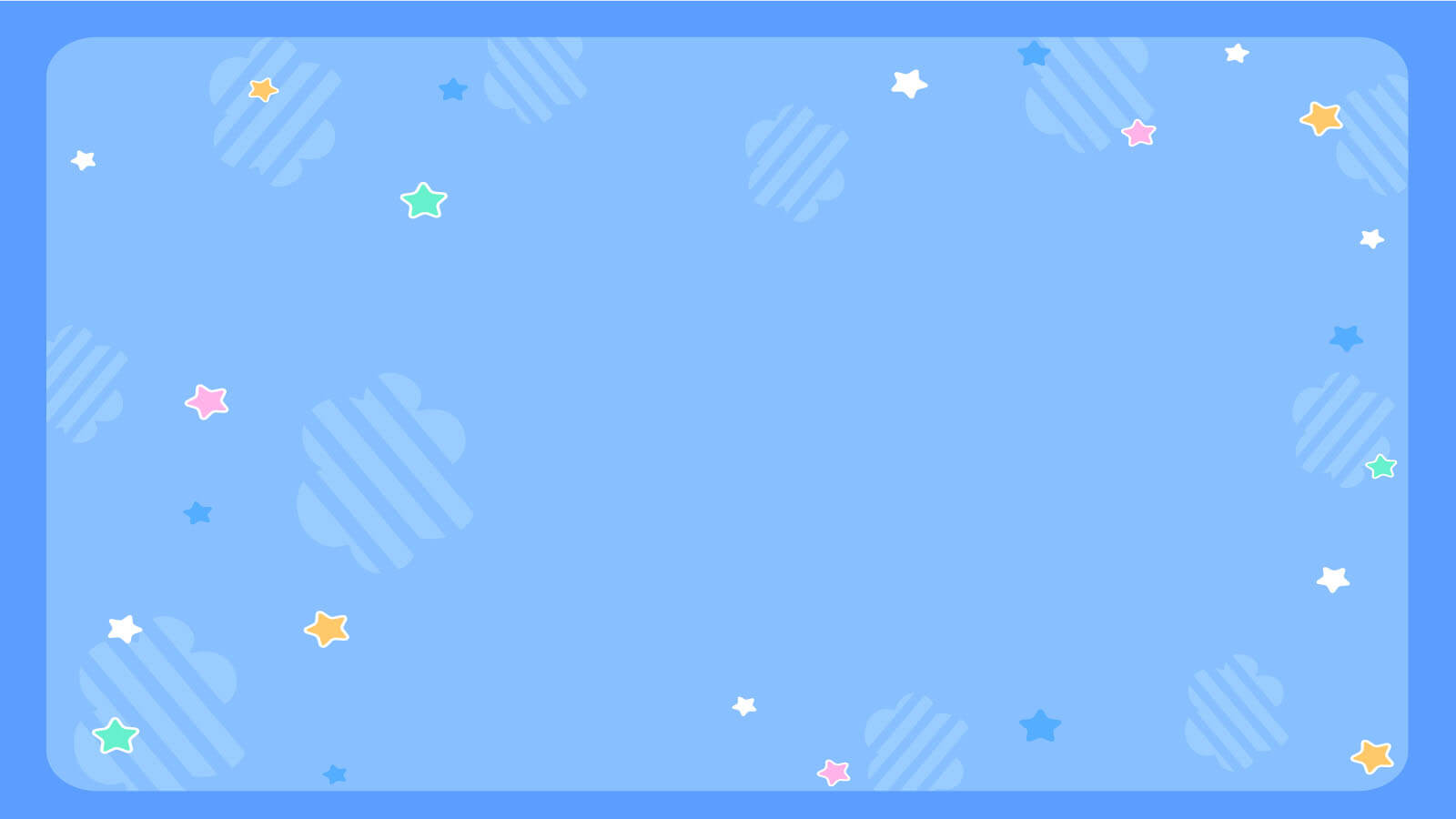 贰
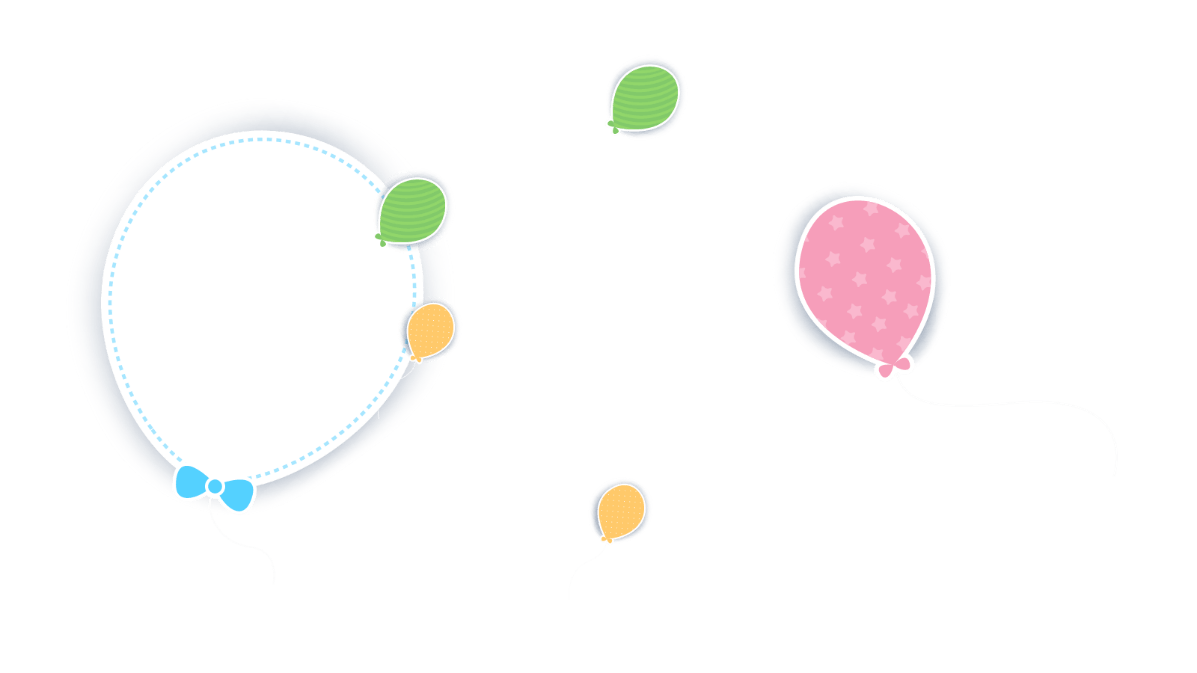 章
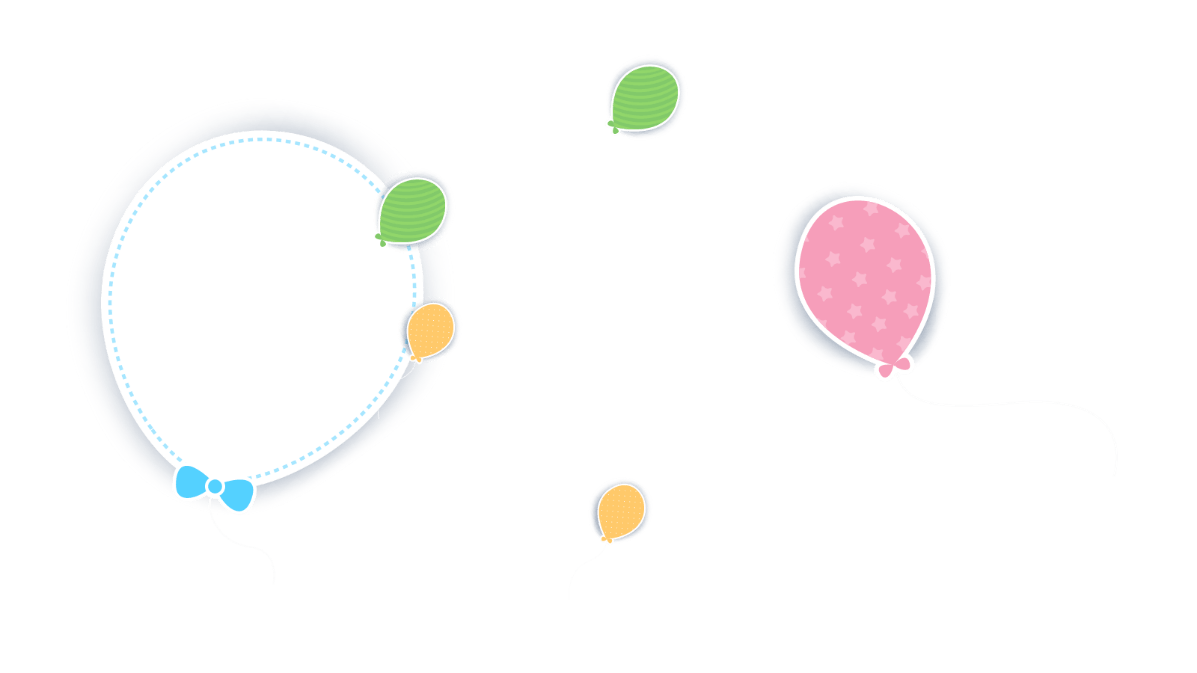 第
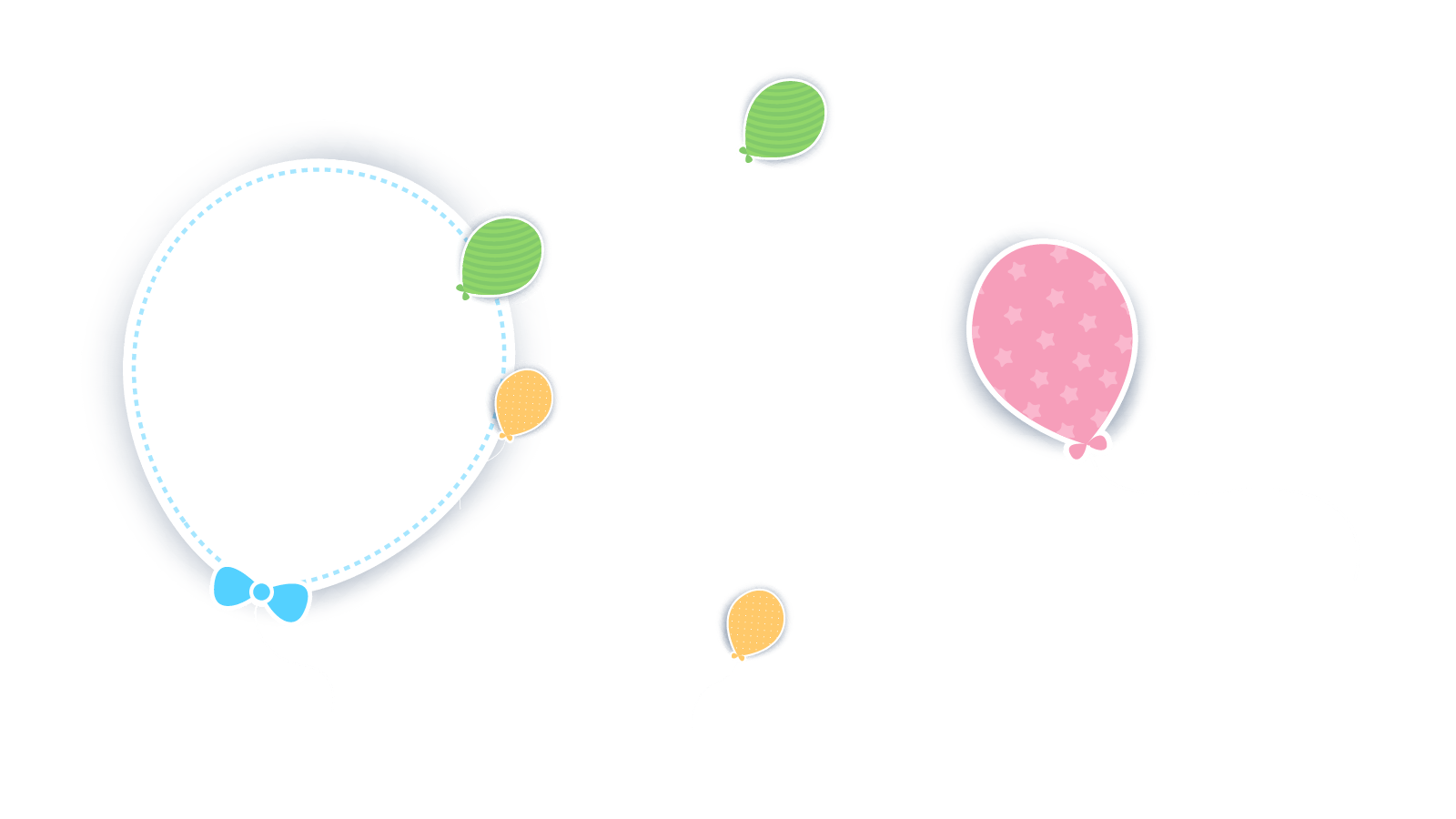 各班级介绍
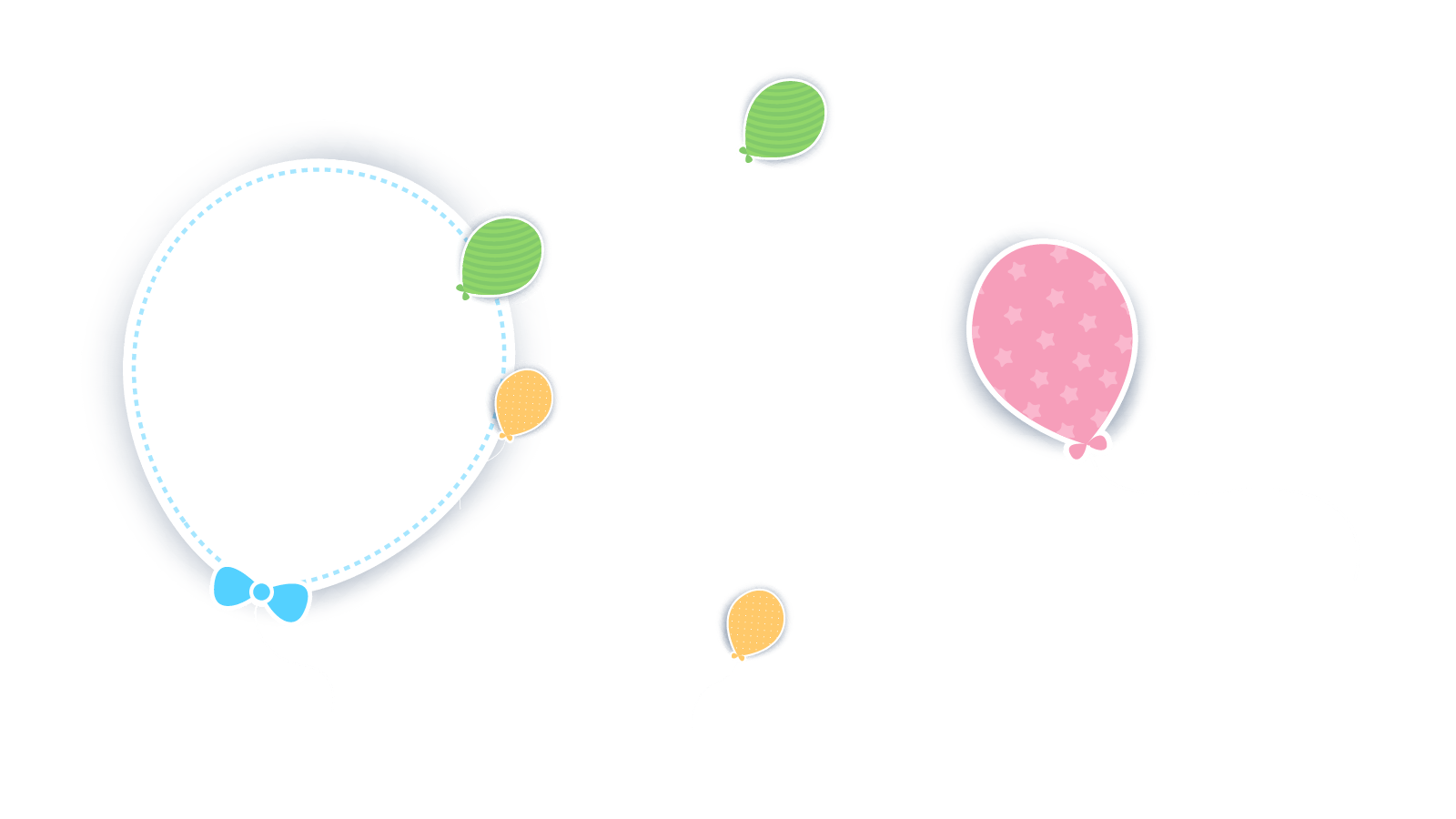 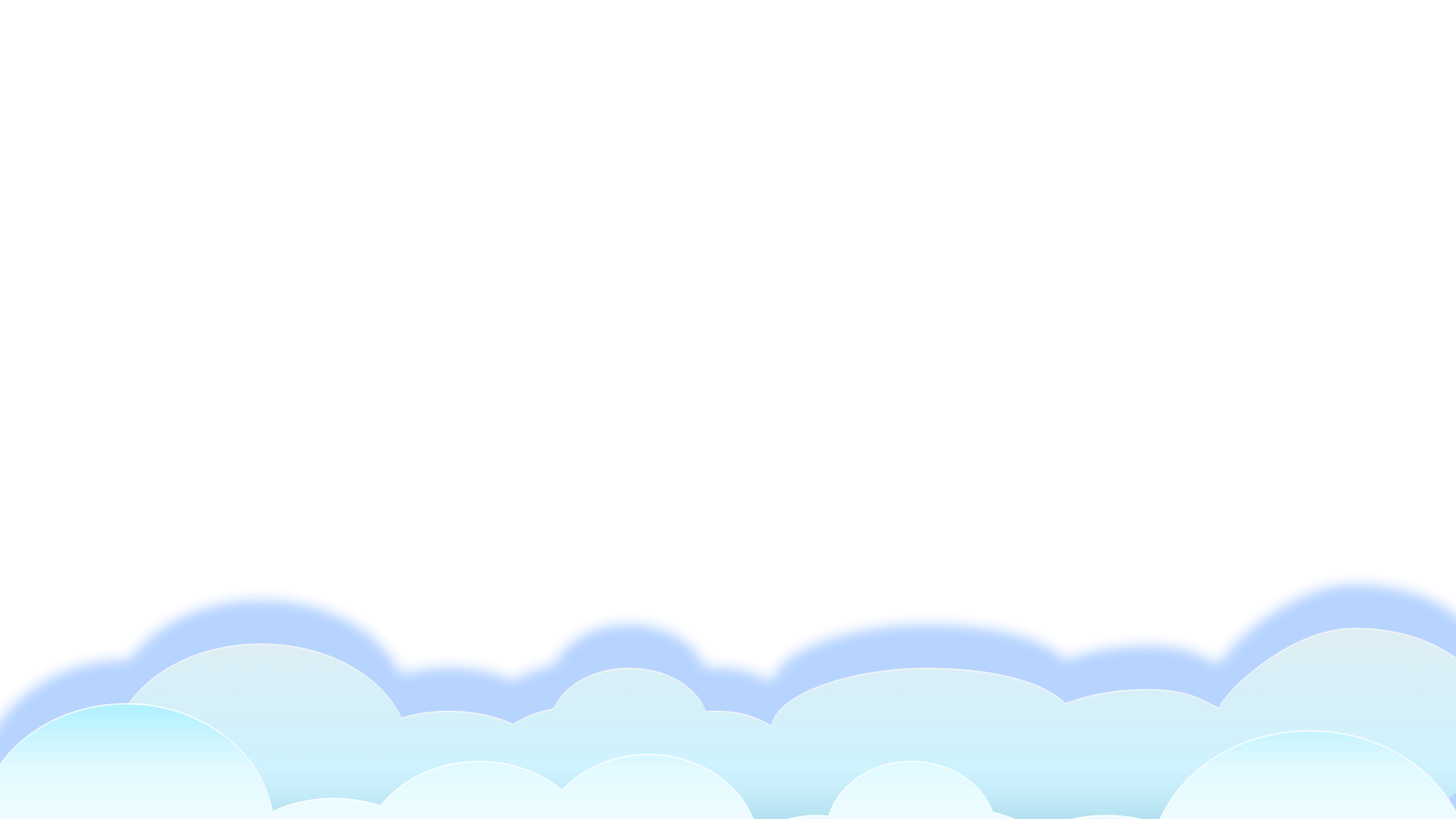 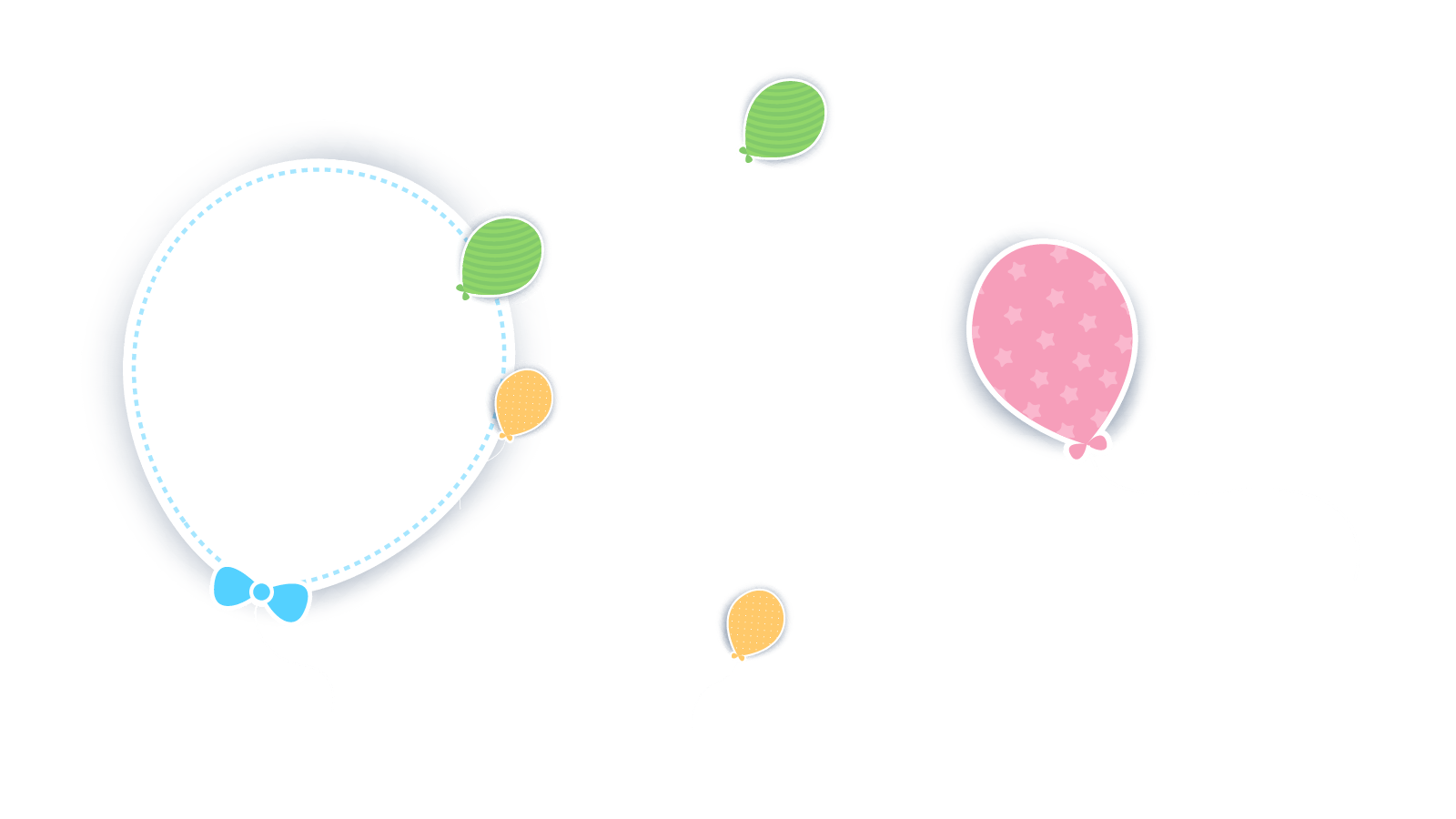 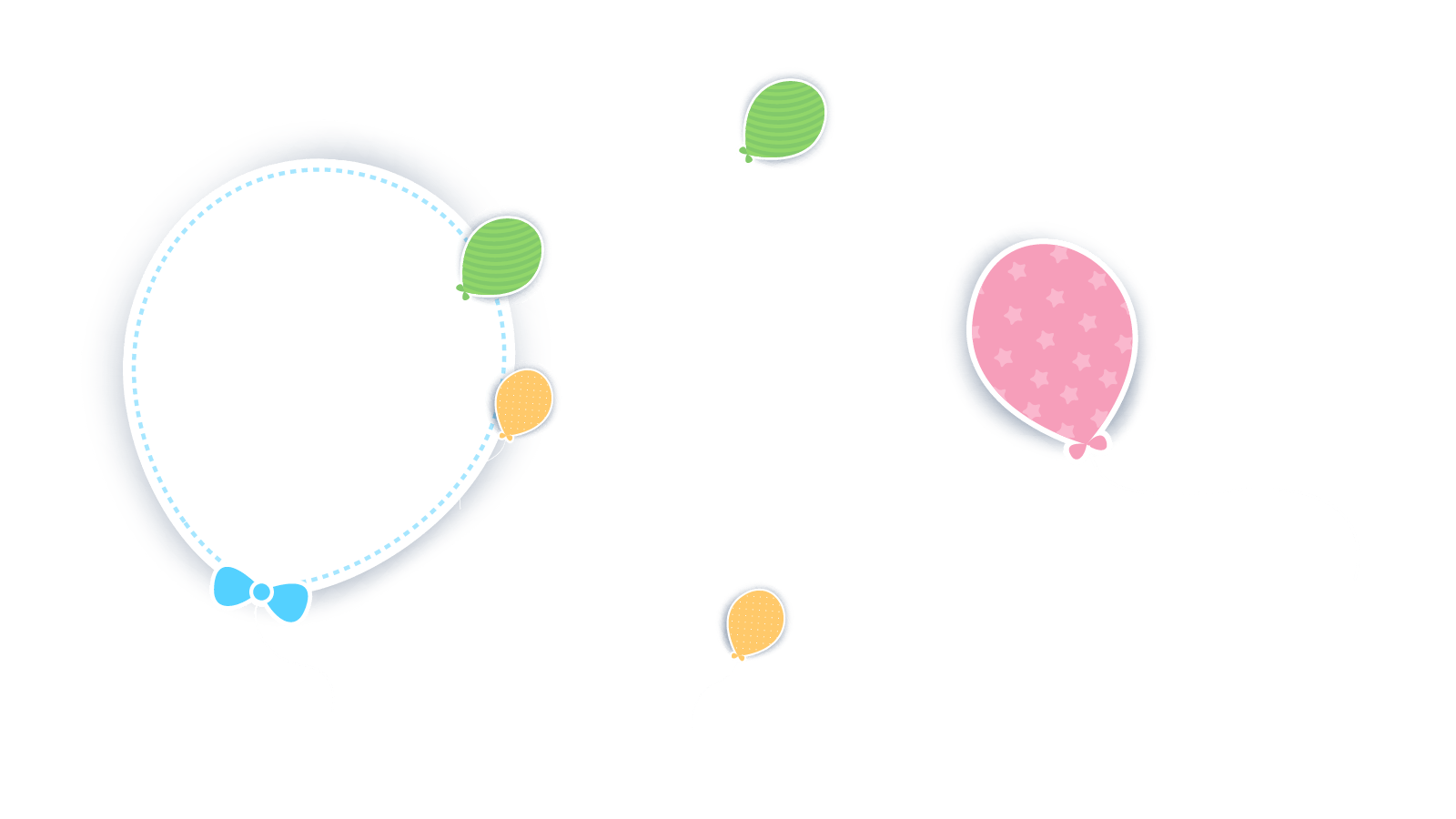 各班级介绍
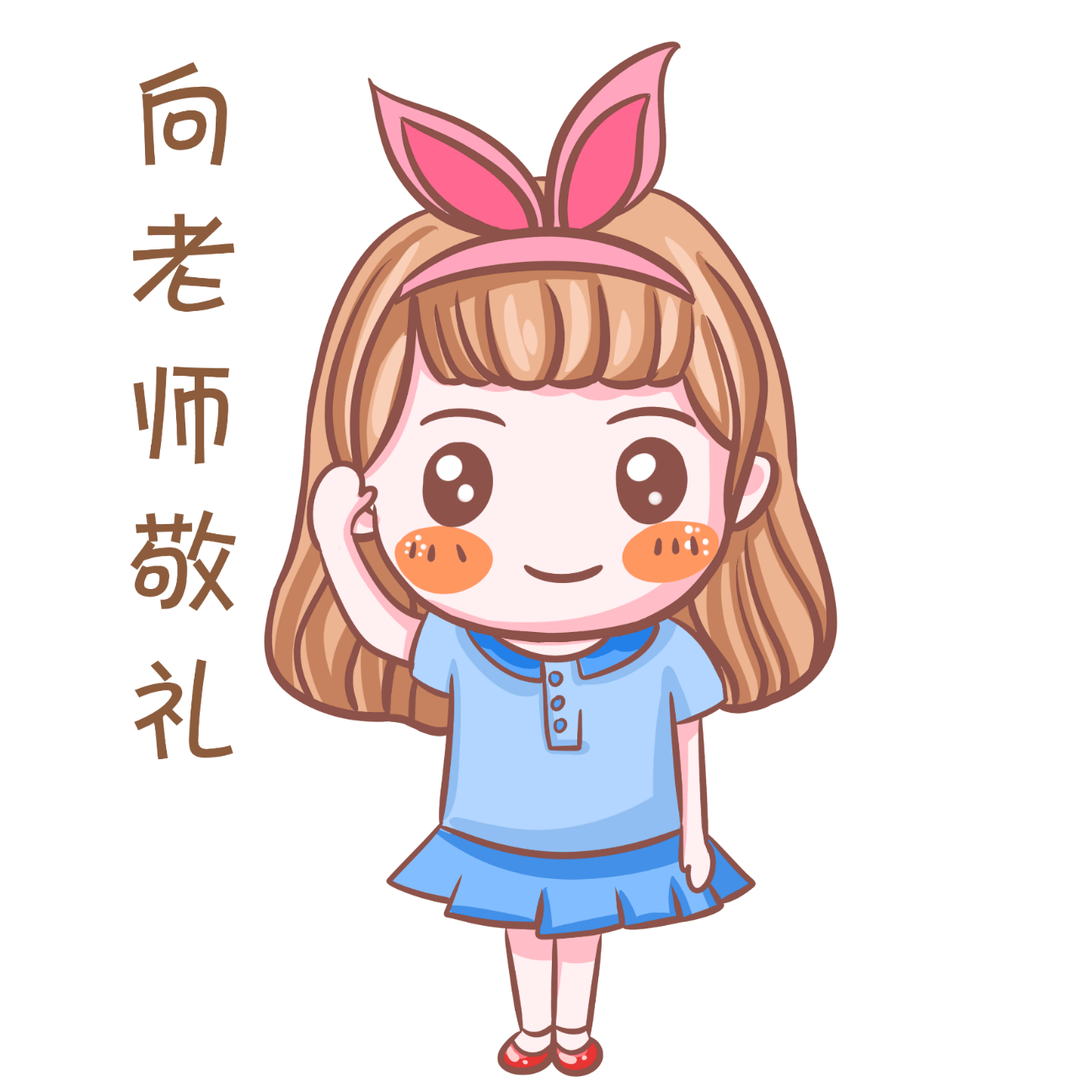 添加您的标题
添加您的标题
您的内容打在这里，或者通过复制您的文本后，在此框中选择粘贴，并选择只保留文字，在此录入上述图表的描述说明。
您的内容打在这里，或者通过复制您的文本后，在此框中选择粘贴，并选择只保留文字，在此录入上述图表的描述说明。
添加您的标题
添加您的标题
您的内容打在这里，或者通过复制您的文本后，在此框中选择粘贴，并选择只保留文字，在此录入上述图表的描述说明。
您的内容打在这里，或者通过复制您的文本后，在此框中选择粘贴，并选择只保留文字，在此录入上述图表的描述说明。
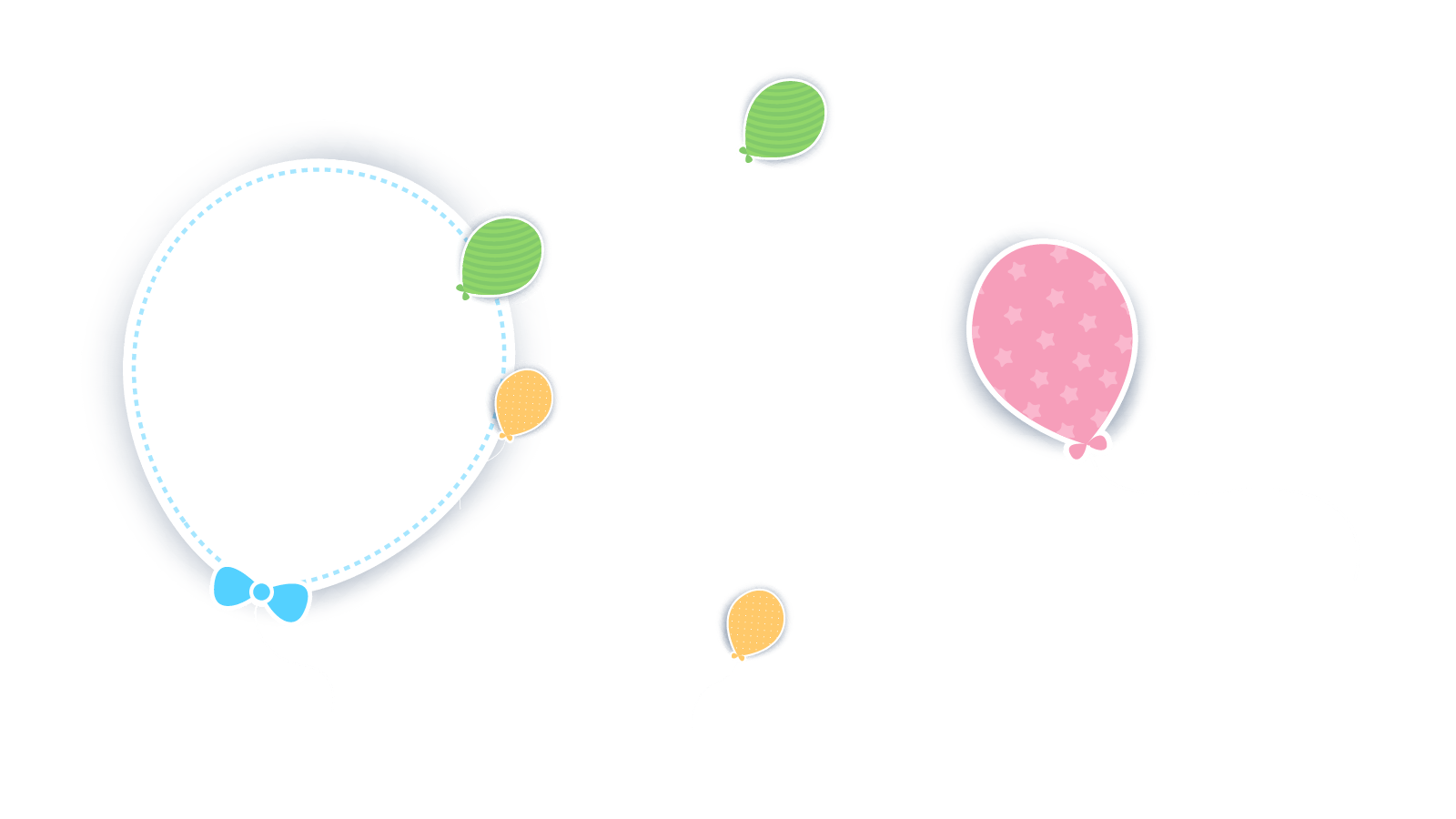 各班级介绍
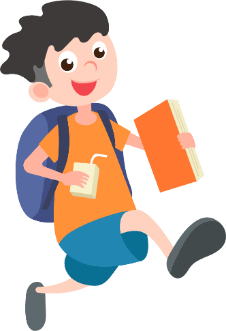 请添加你的文本请添加你的文本请添加你的文本请添加你的文本请添加你的文本请添加你的文本请添加你的文本请添加你的文本
输入你的标题
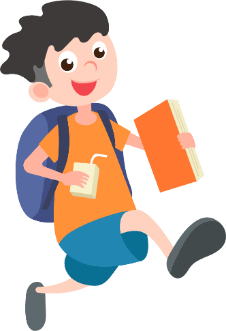 请添加你的文本请添加你的文本请添加你的文本请添加你的文本添加你的文本请添加你的文本请添加你的文本请添加你的文本
输入你的标题
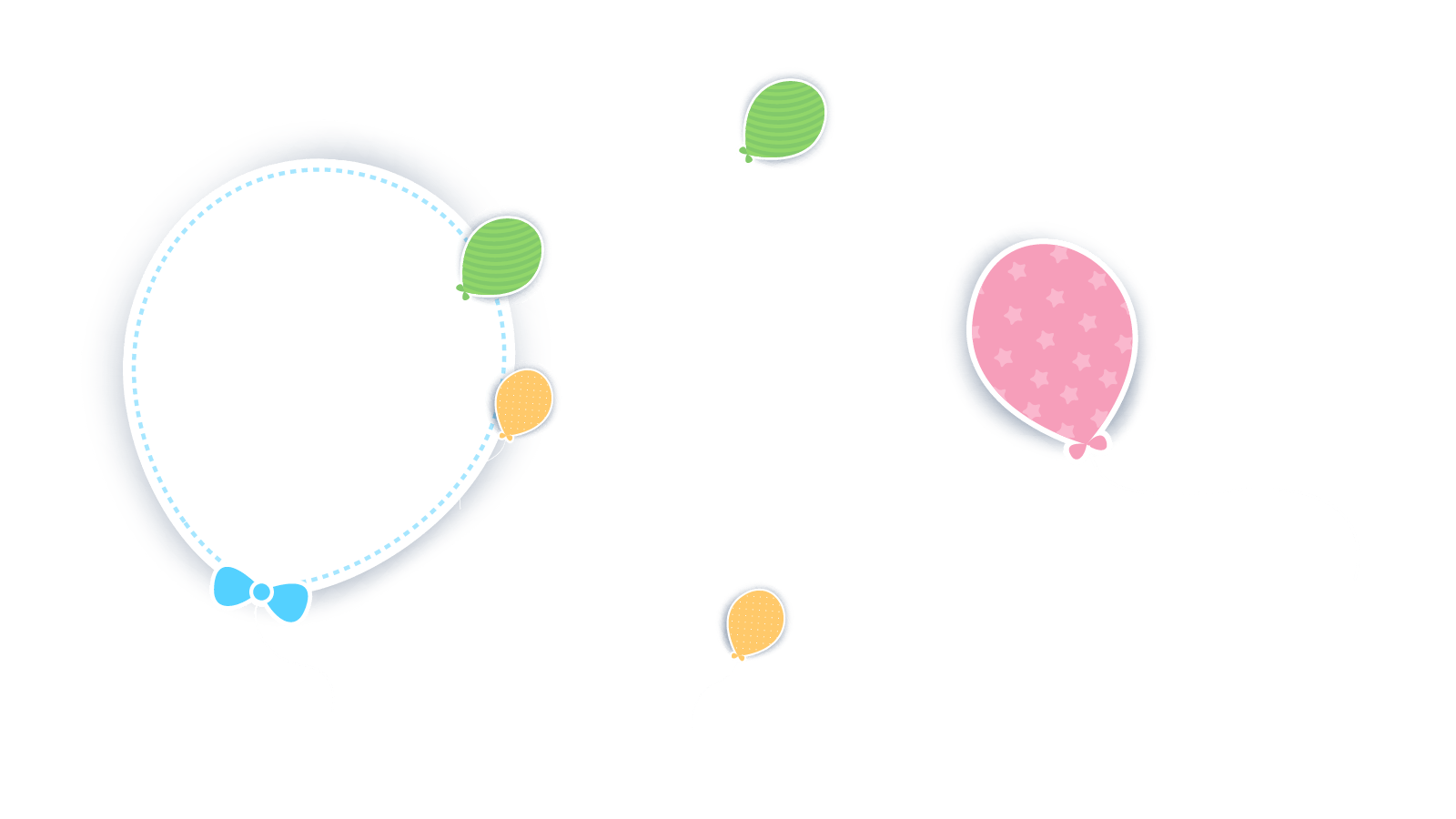 各班级介绍
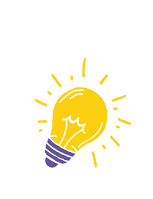 小标题
小标题
小标题
小标题
请添加你的文本请添加你的文本请添加你的文本请添加你的文本
请添加你的文本请添加你的文本请添加你的文本请添加你的文本
请添加你的文本请添加你的文本请添加你的文本请添加你的文本
请添加你的文本请添加你的文本请添加你的文本请添加你的文本
01
02
03
04
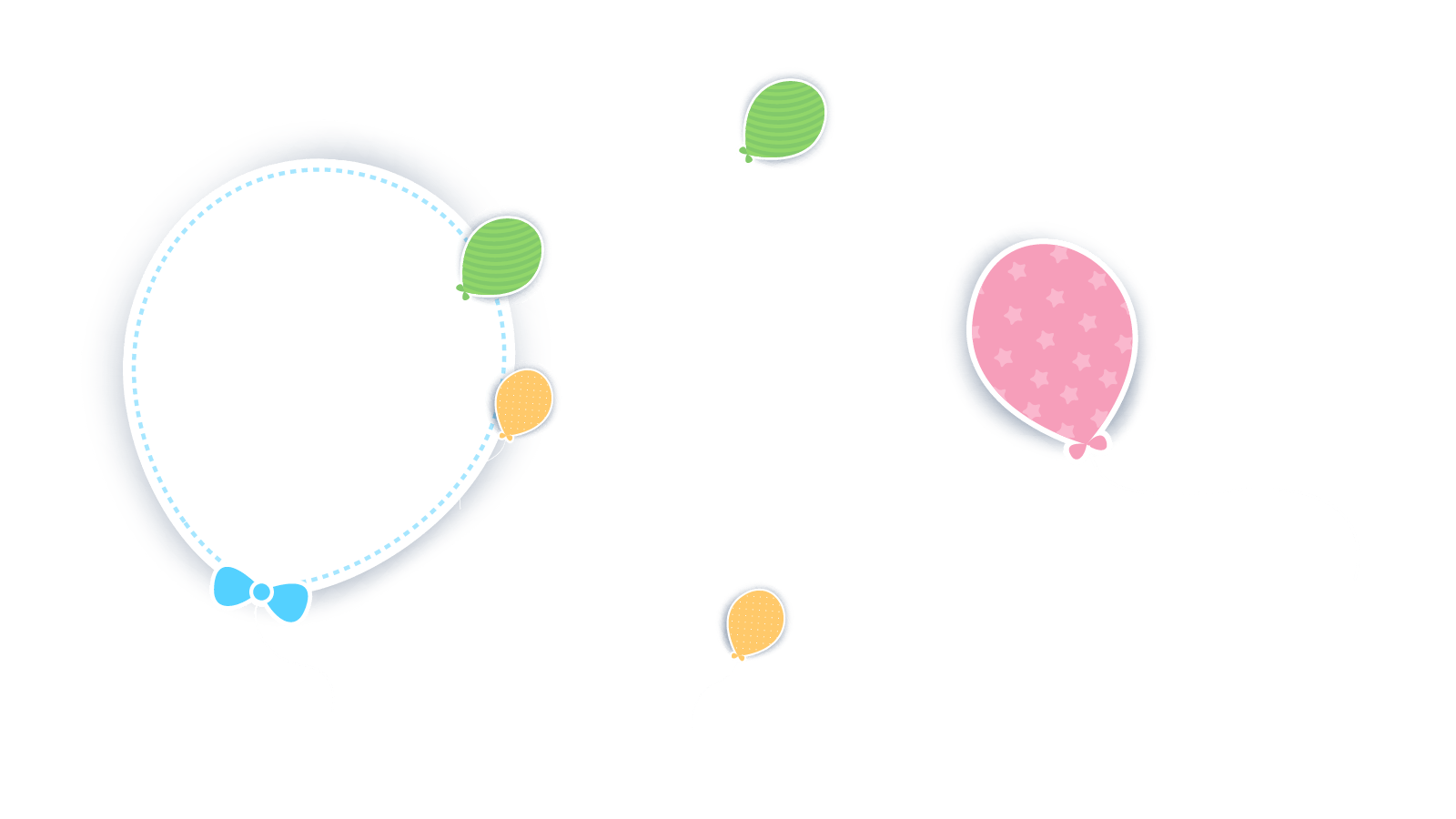 各班级介绍
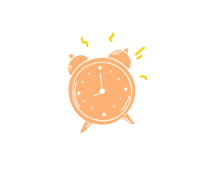 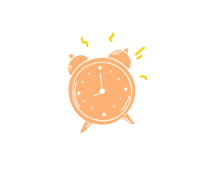 点击添加内容
点击添加内容
您的内容打在这里，或者通过复制您的文本后，在此框中选择粘贴，并选择只保留文字，在此录入上述图表的描述说明。
您的内容打在这里，或者通过复制您的文本后，在此框中选择粘贴，并选择只保留文字，在此录入上述图表的描述说明。
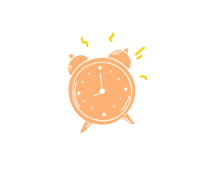 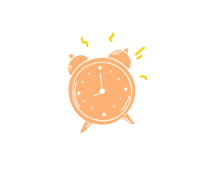 点击添加内容
点击添加内容
您的内容打在这里，或者通过复制您的文本后，在此框中选择粘贴，并选择只保留文字，在此录入上述图表的描述说明。
您的内容打在这里，或者通过复制您的文本后，在此框中选择粘贴，并选择只保留文字，在此录入上述图表的描述说明。
[Speaker Notes: https://www.ypppt.com/]
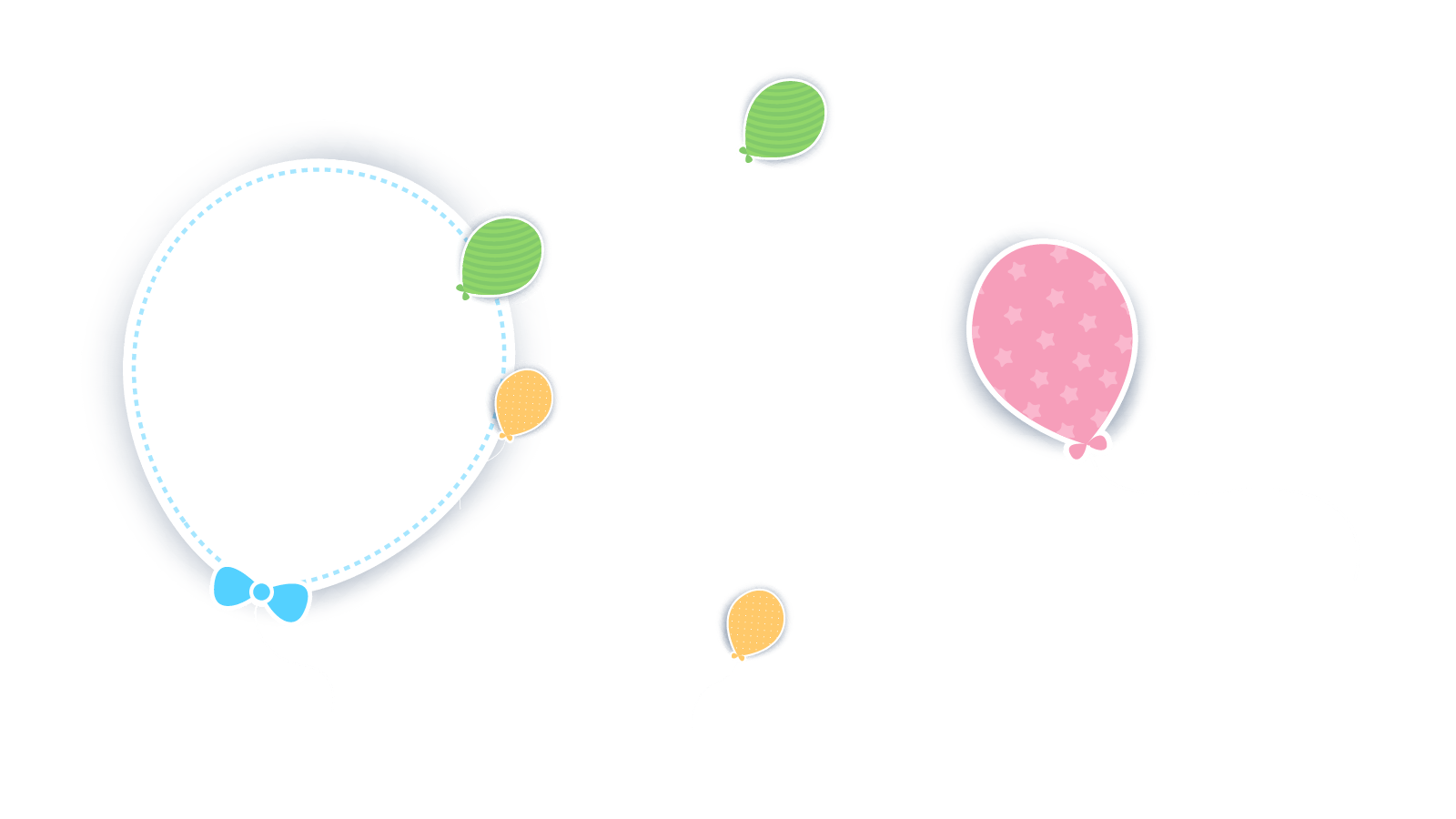 各班级介绍
02
输入标题
01
输入标题
03
输入标题
请在此输入 文字内容或者粘贴复制的文本到此处，请在此输入 文字内容或者粘贴复制的文本到此处
请在此输入 文字内容或者粘贴复制的文本到此处，请在此输入 文字内容或者粘贴复制的文本到此处
请在此输入 文字内容或者粘贴复制的文本到此处，请在此输入 文字内容或者粘贴复制的文本到此处
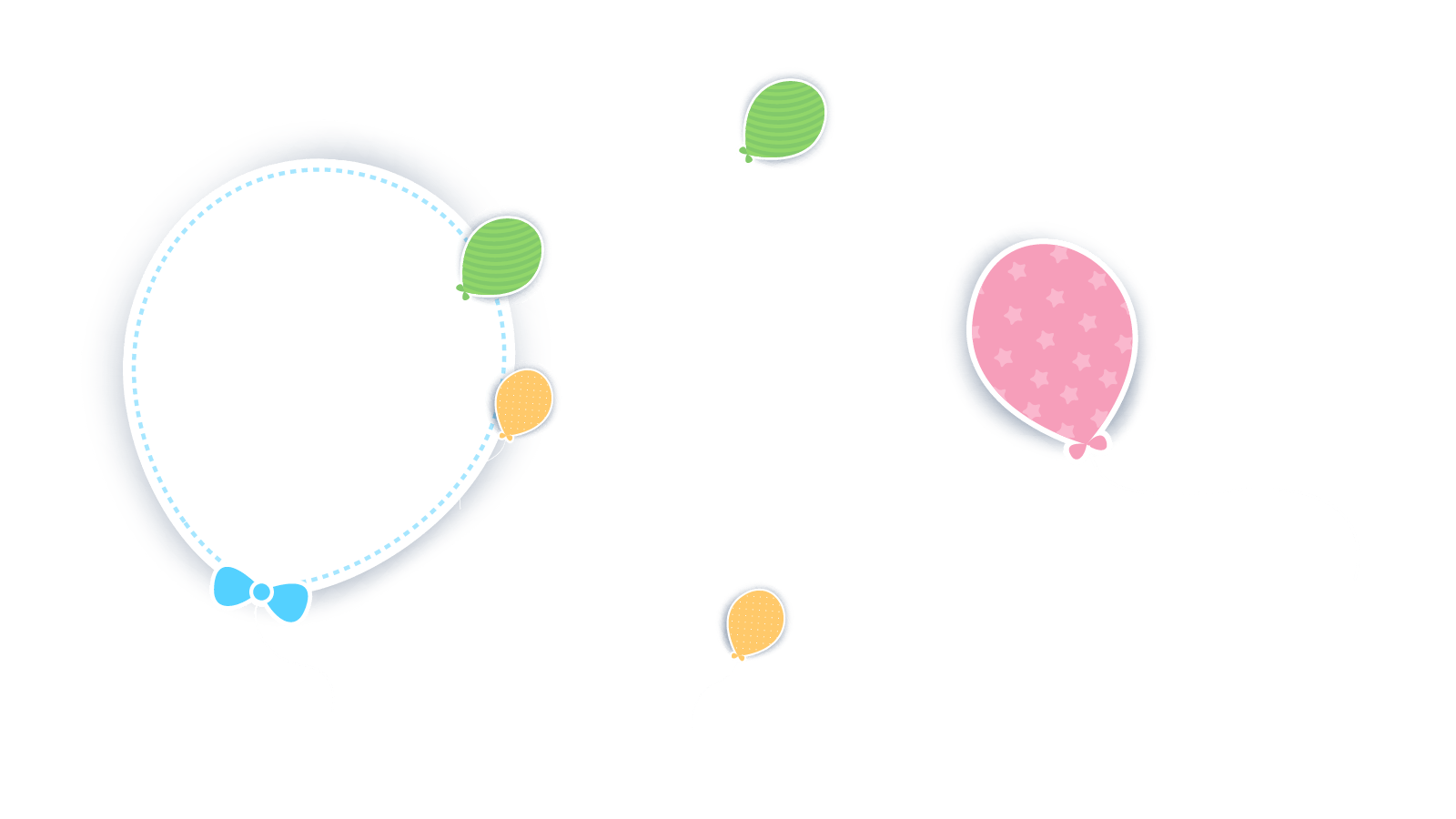 各班级介绍
您的内容打在这里，或者通过复制您的文本后，在此框中选择粘贴，并选择只保留文字，在此录入上述图表的描述说明。
您的内容打在这里，或者通过复制您的文本后，在此框中选择粘贴，并选择只保留文字，在此录入上述图表的描述说明。
输入标题
输入标题
输入标题
输入标题
您的内容打在这里，或者通过复制您的文本后，在此框中选择粘贴，并选择只保留文字，在此录入上述图表的描述说明。
您的内容打在这里，或者通过复制您的文本后，在此框中选择粘贴，并选择只保留文字，在此录入上述图表的描述说明。
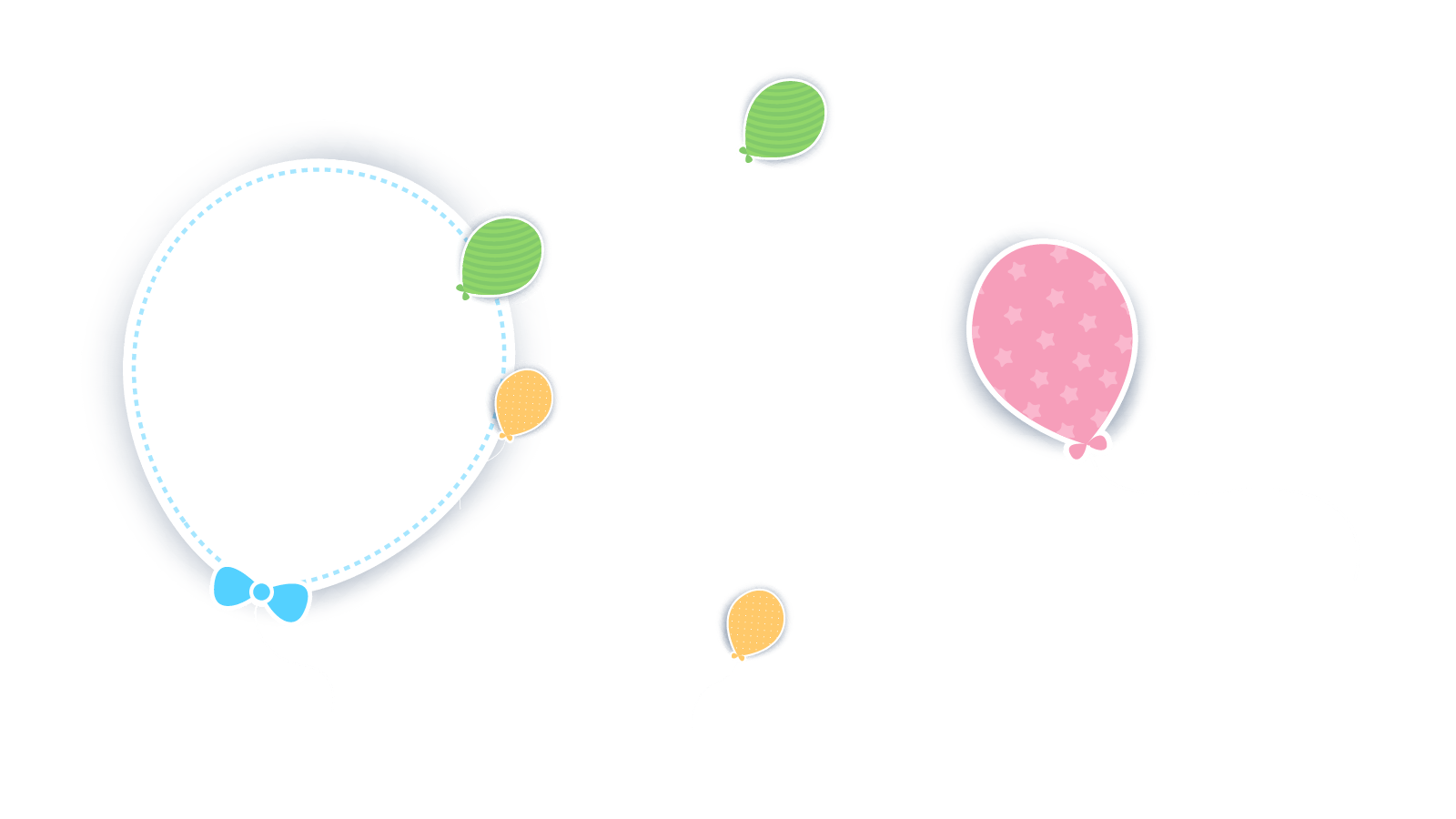 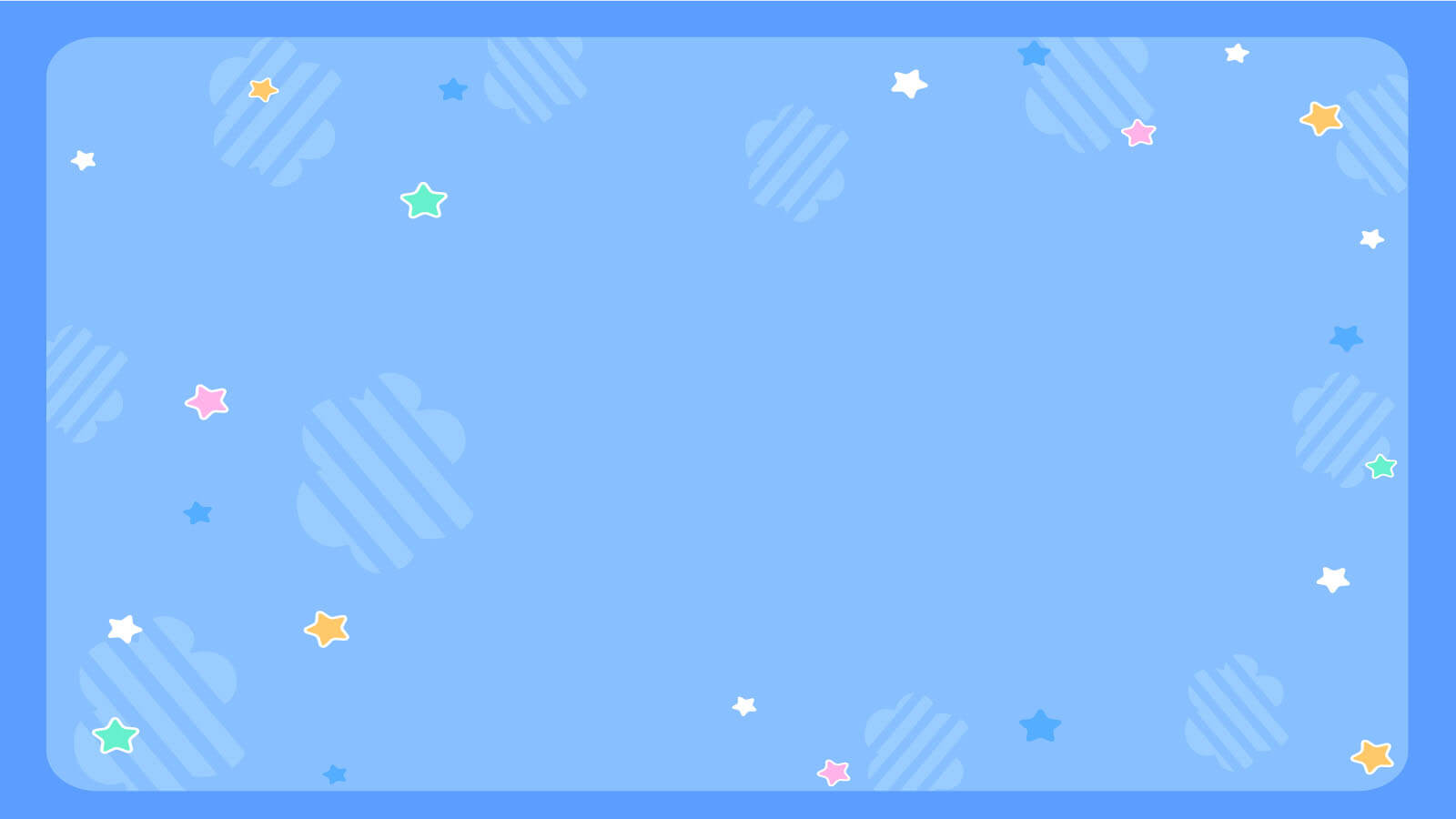 叁
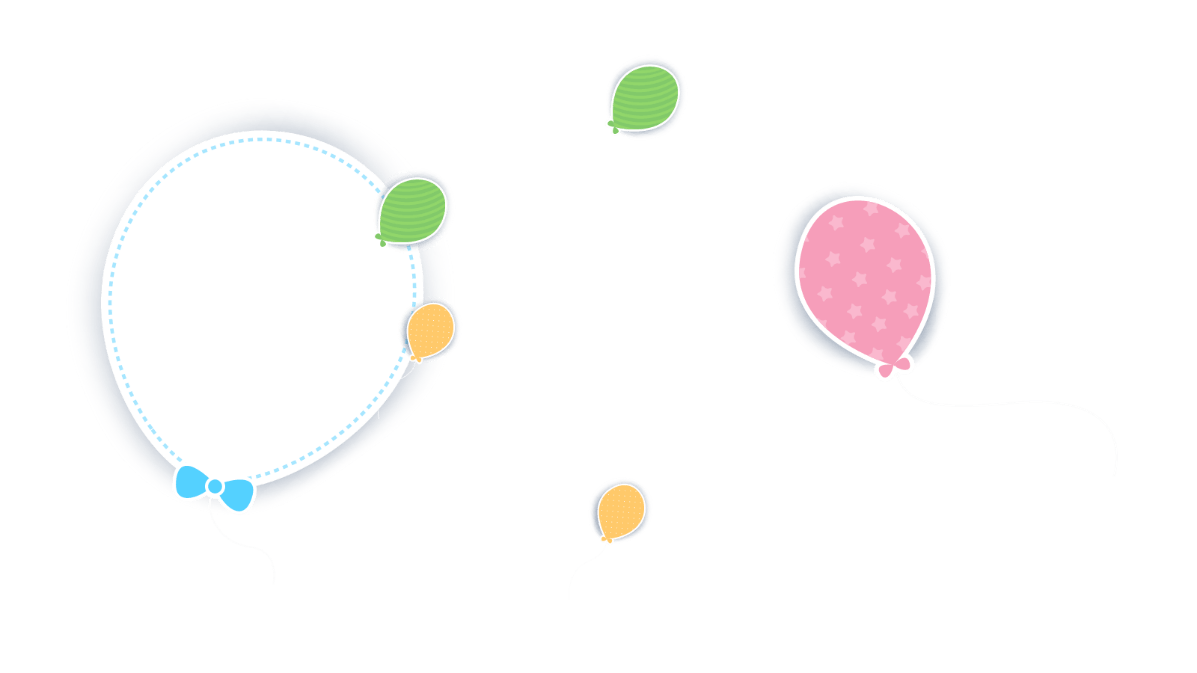 章
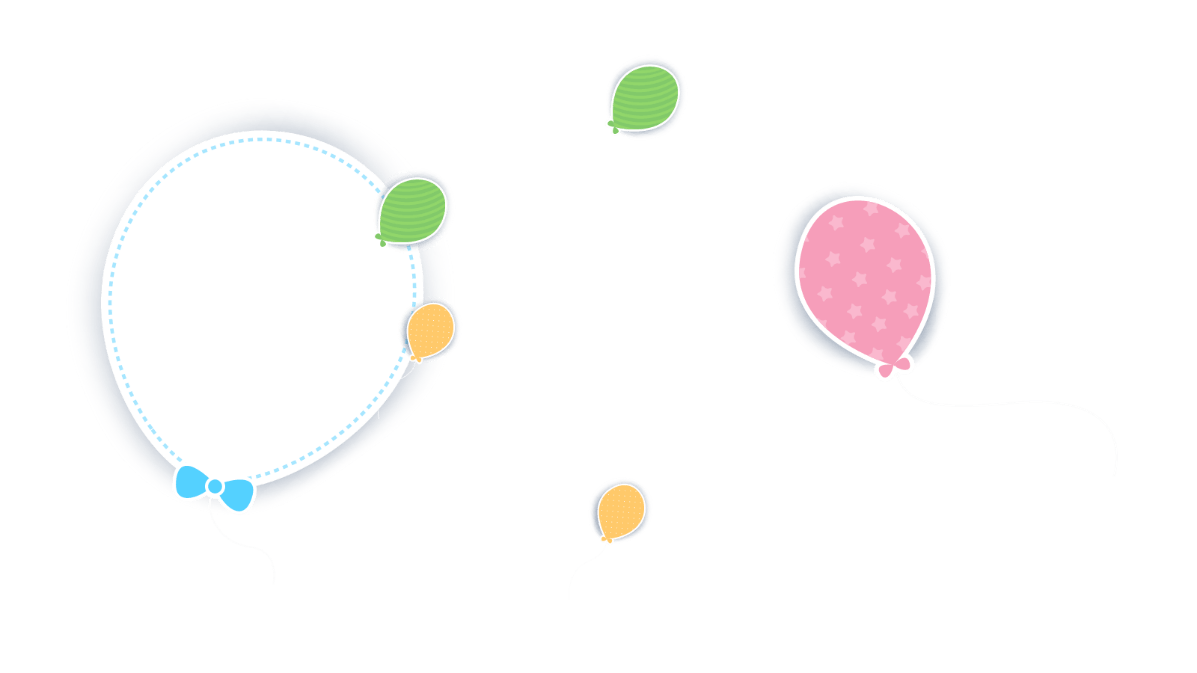 第
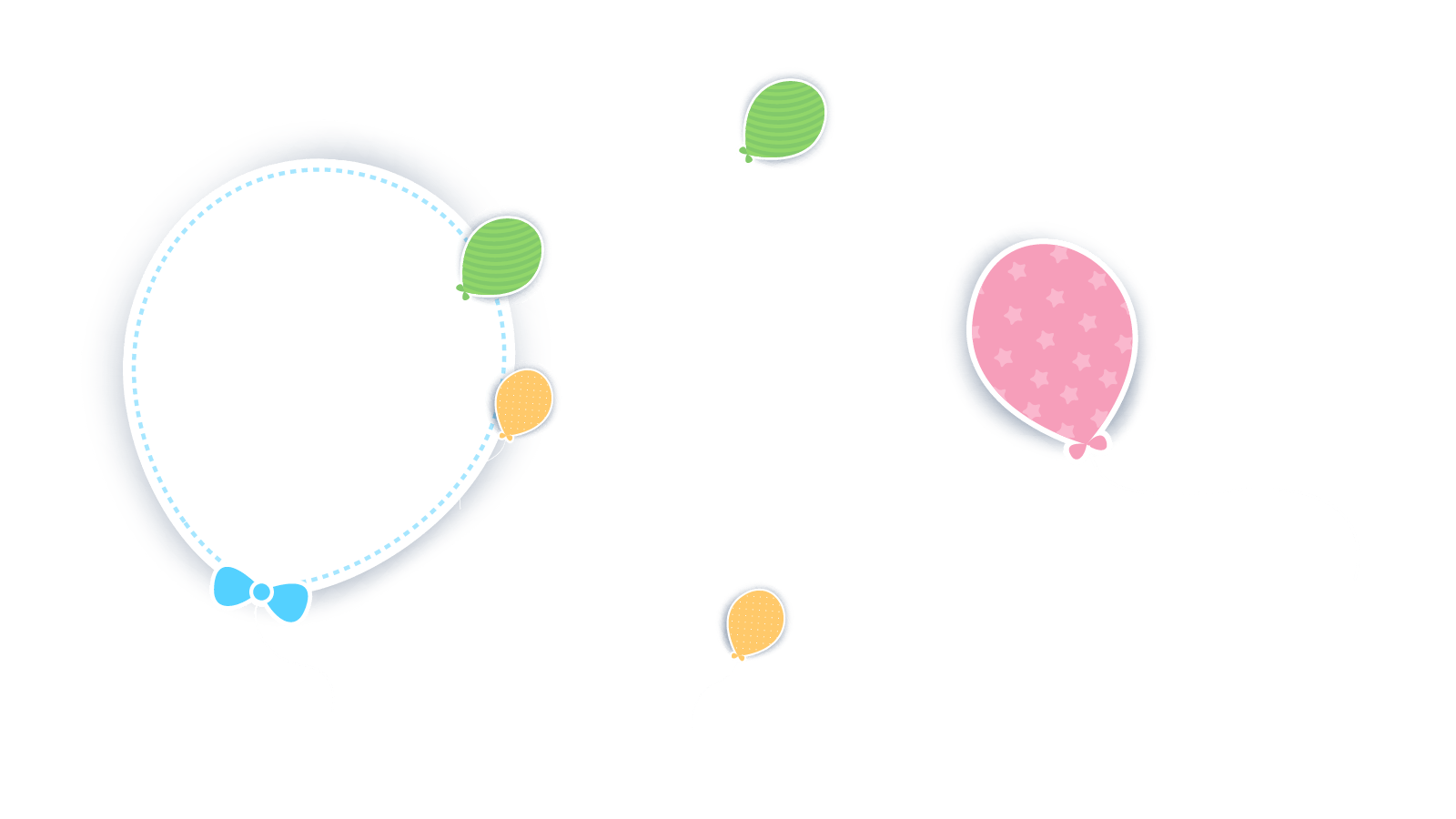 给家长的建议
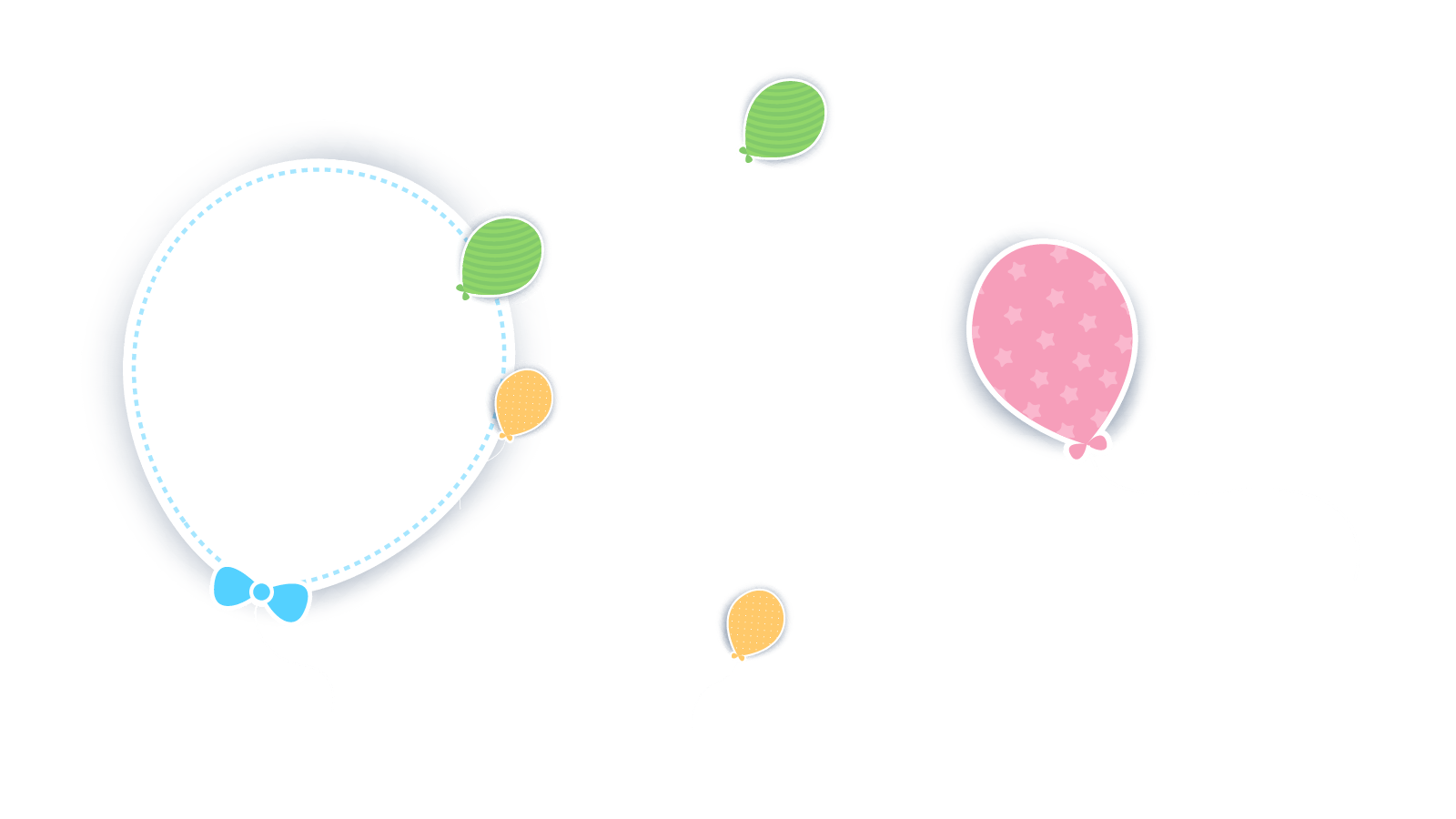 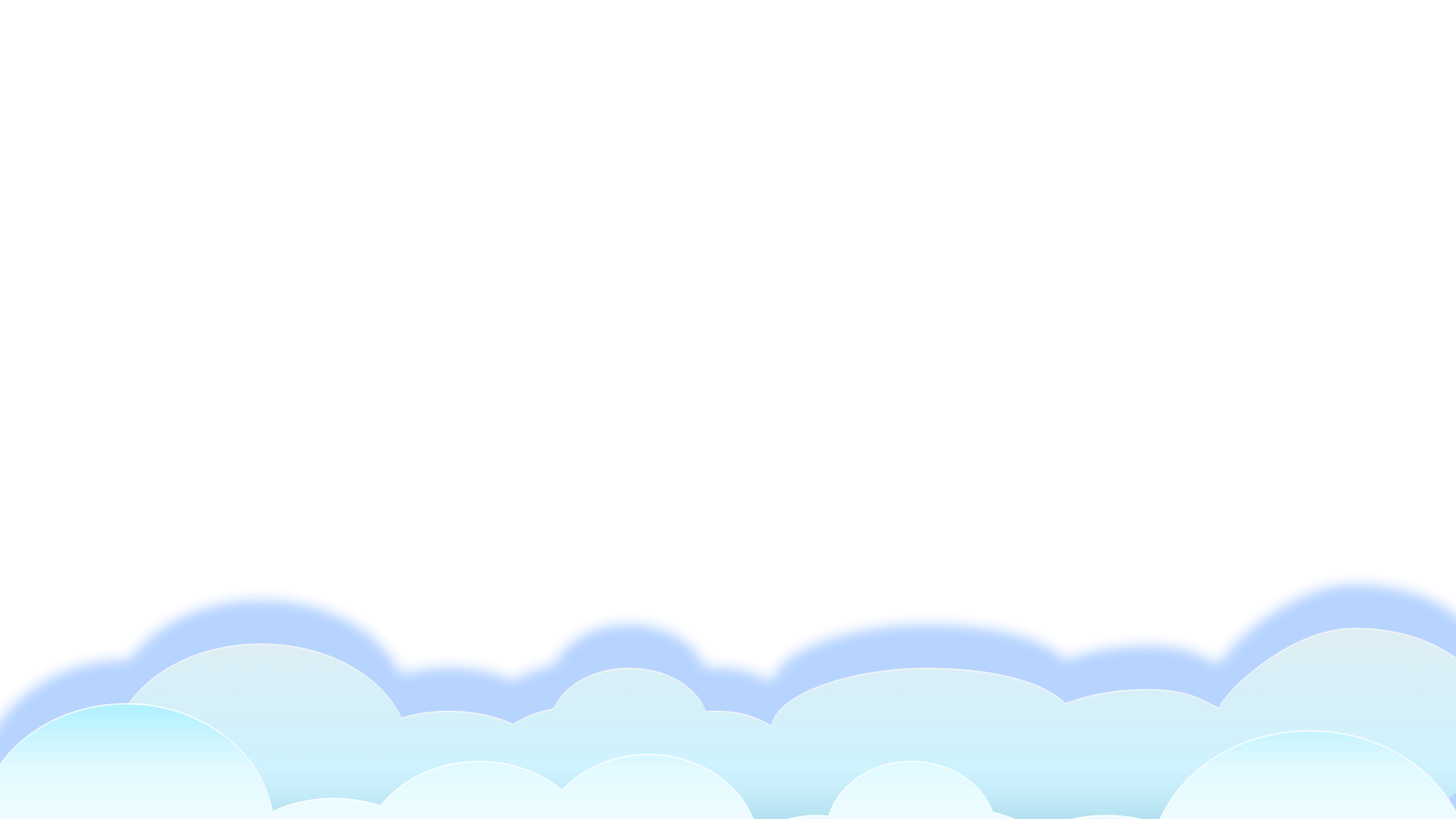 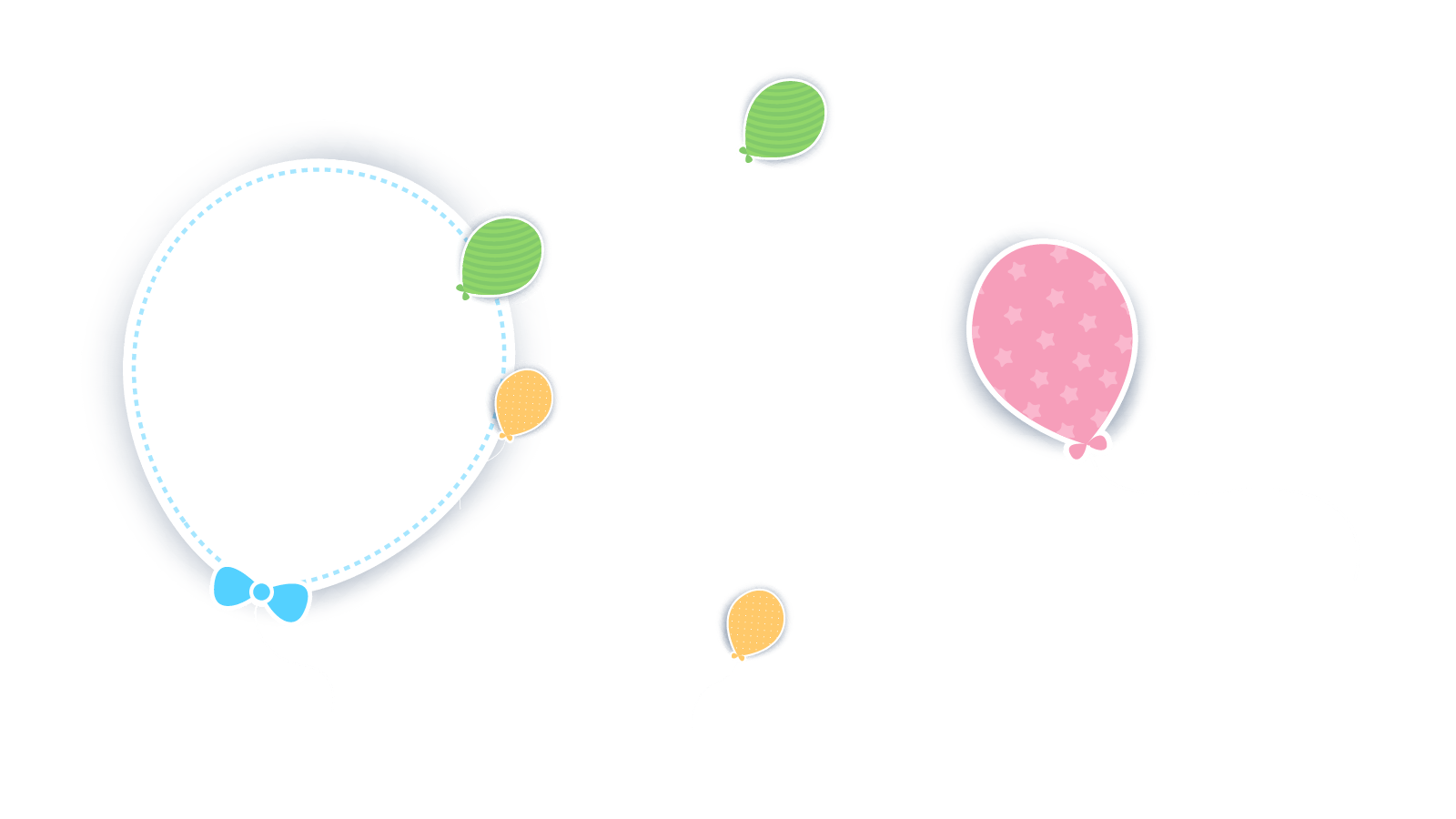 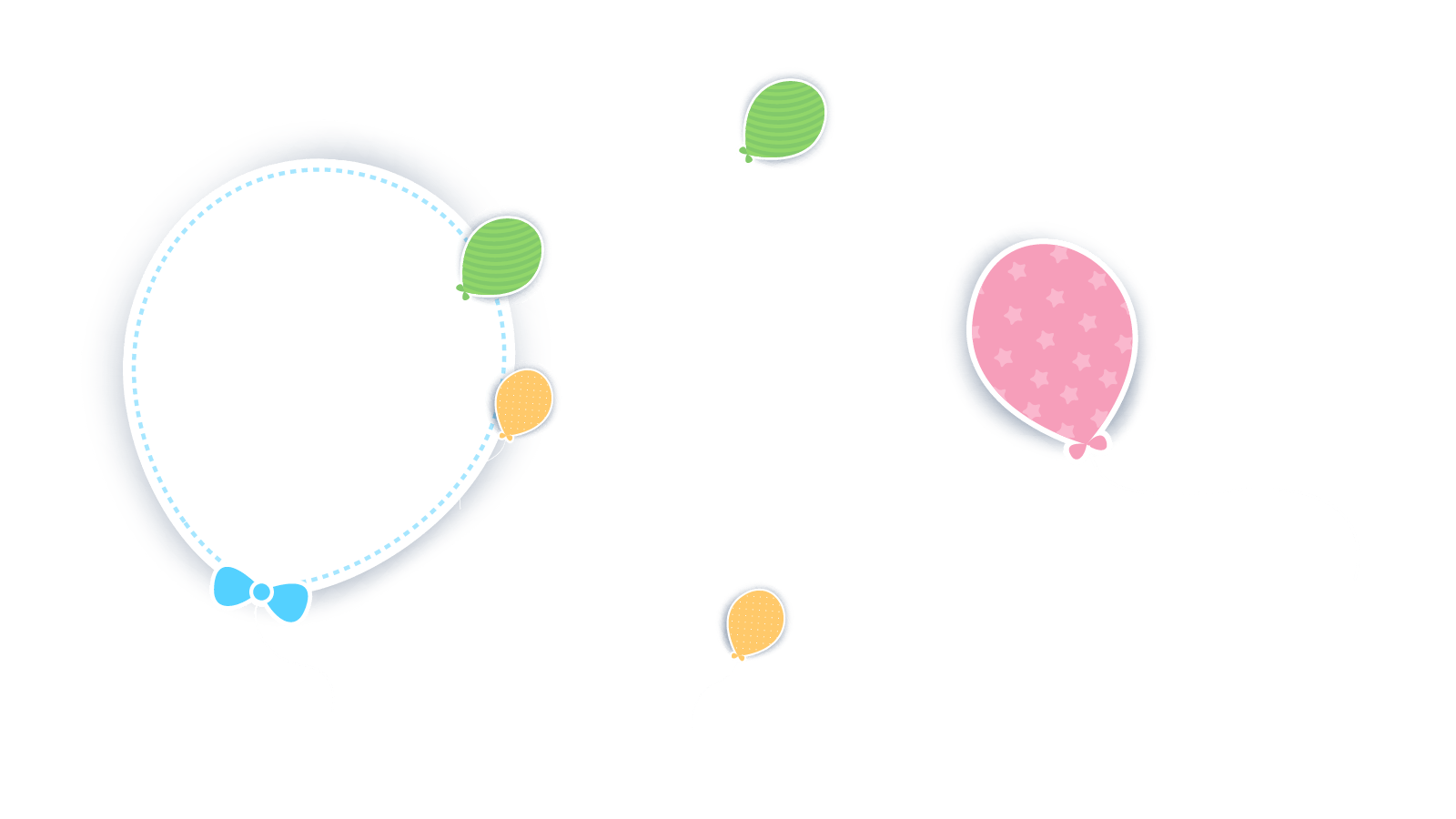 给家长的建议
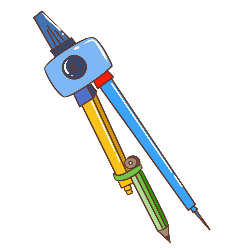 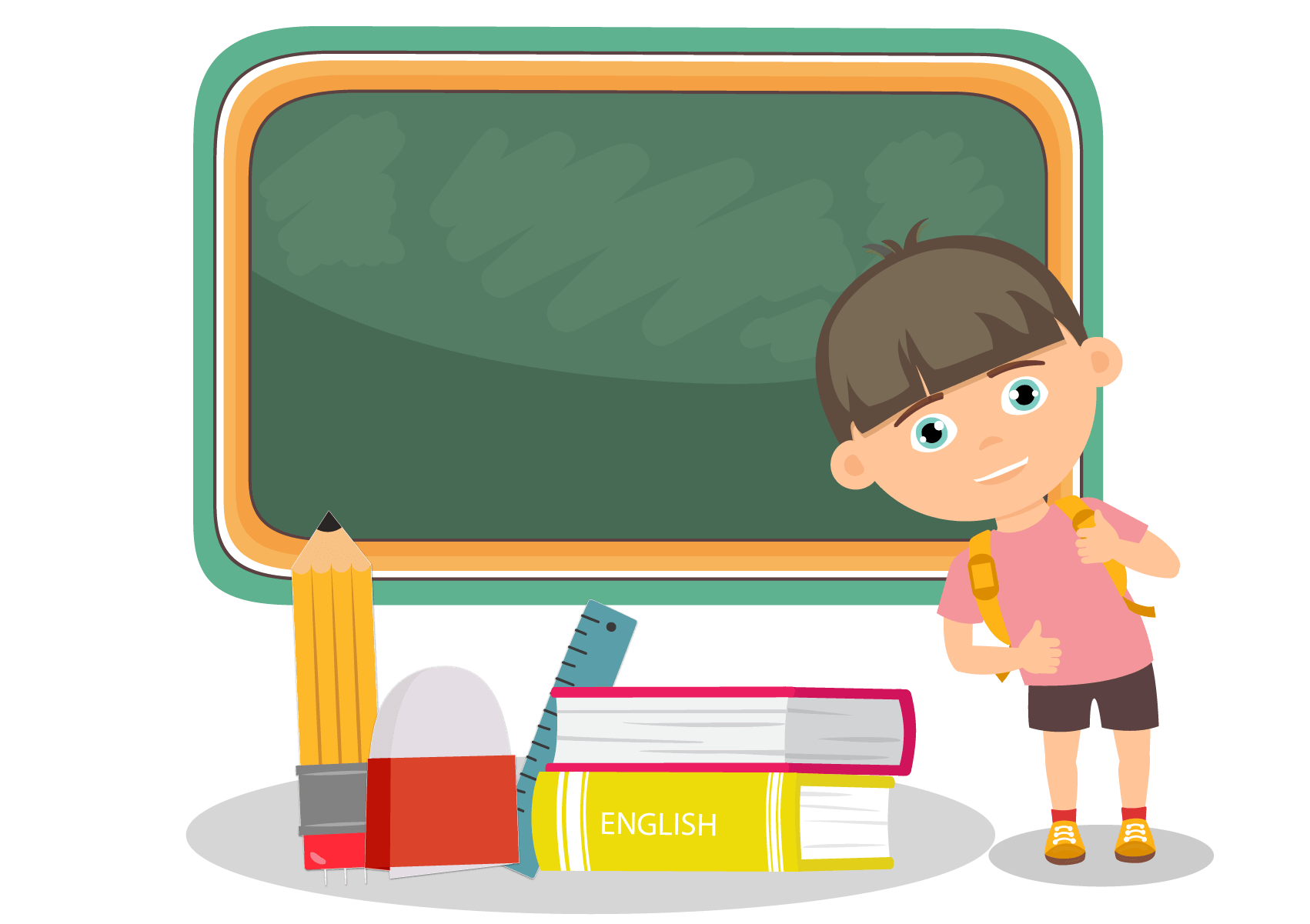 点击此处添加标
您的内容打在这里，或者通过复制您的文本后，在此框中选择粘贴，并选择只保留文字，在此录入上述图表的描述说明。
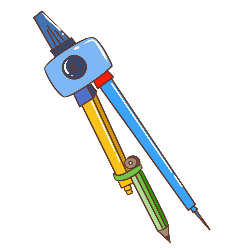 点击此处添加标
您的内容打在这里，或者通过复制您的文本后，在此框中选择粘贴，并选择只保留文字，在此录入上述图表的描述说明。
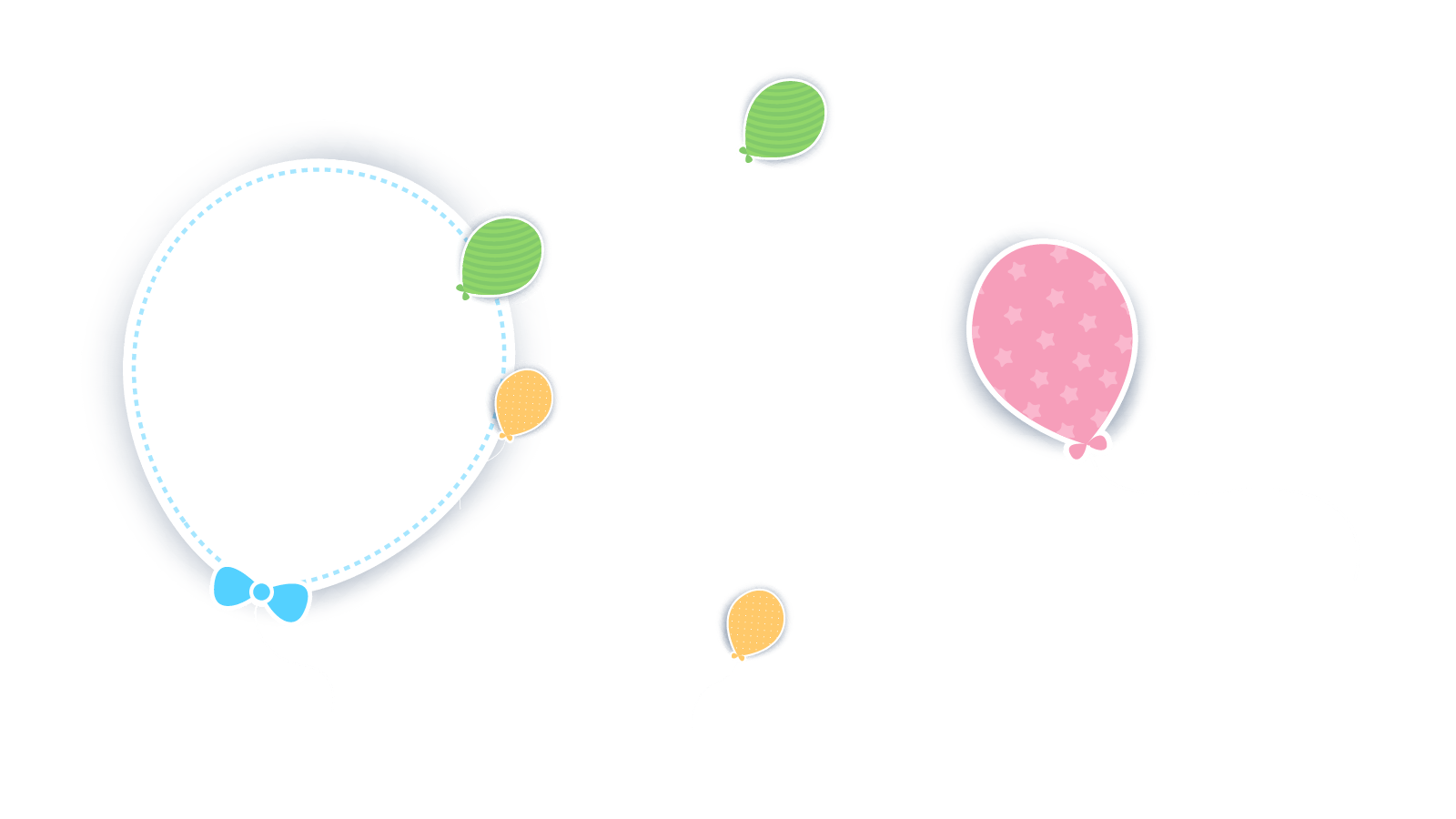 给家长的建议
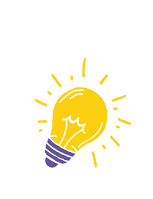 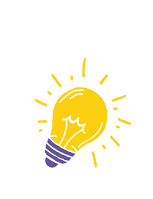 添加您的标题
您的内容打在这里，或者通过复制您的文本后，在此框中选择粘贴，并选择只保留文字。您的内容打在这里，或者通过复制您的文本后。您的内容打在这里，或者通过复制您的文本后，在此框中选择粘贴，并选择只保留文字。您的内容打在这里，或者通过复制您的文本后。
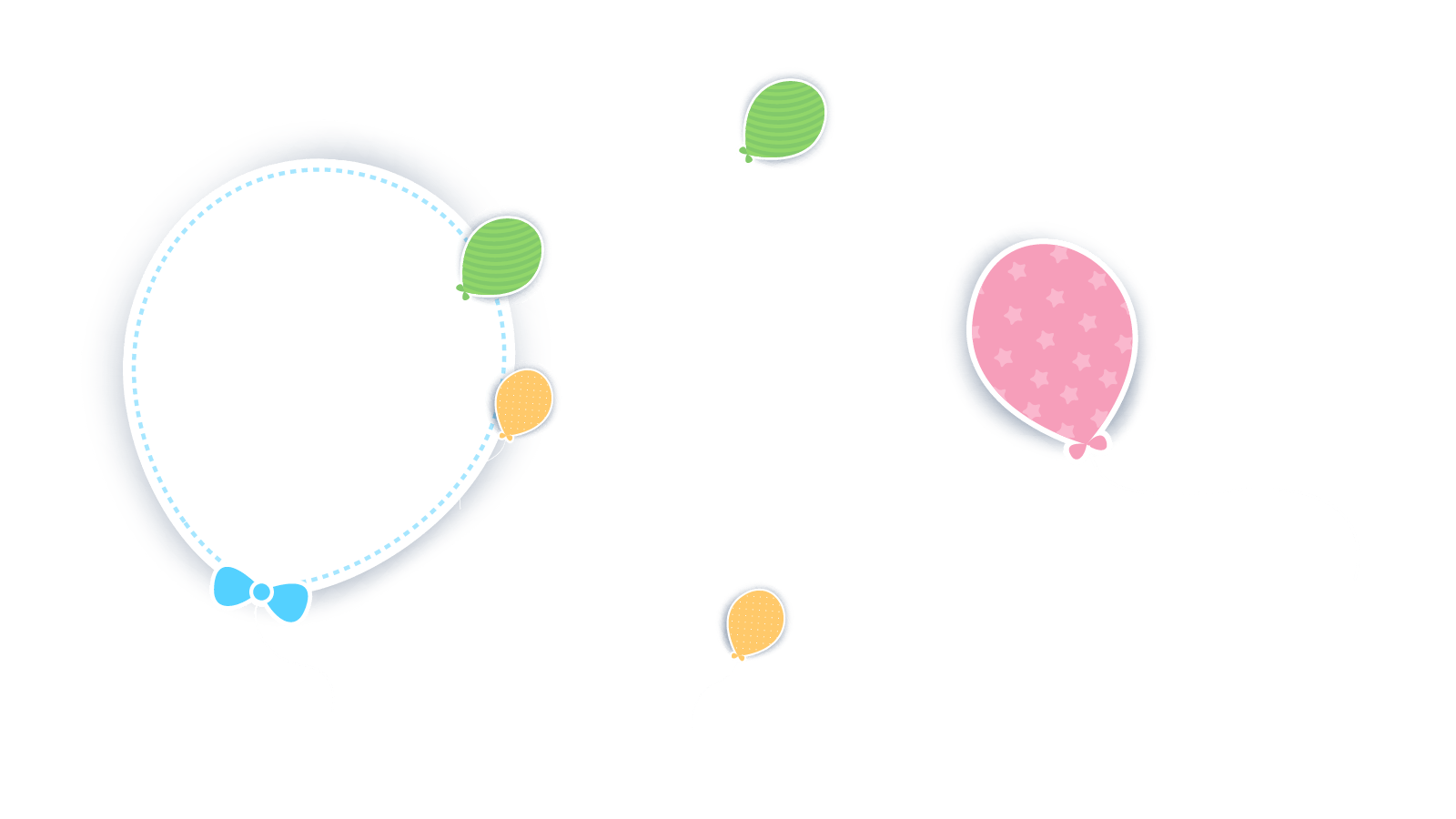 输入标题
输入标题
输入标题
点击输入点击输入内容点击输入内容点击输入内容点击输入内容点击输入内容
点击输入内容点击输入内容点击输入内容点击输入内容点击输入内容点击输入内容
点击输入内点击输入内容点击输入内容点击输入内容点击输入内容
给家长的建议
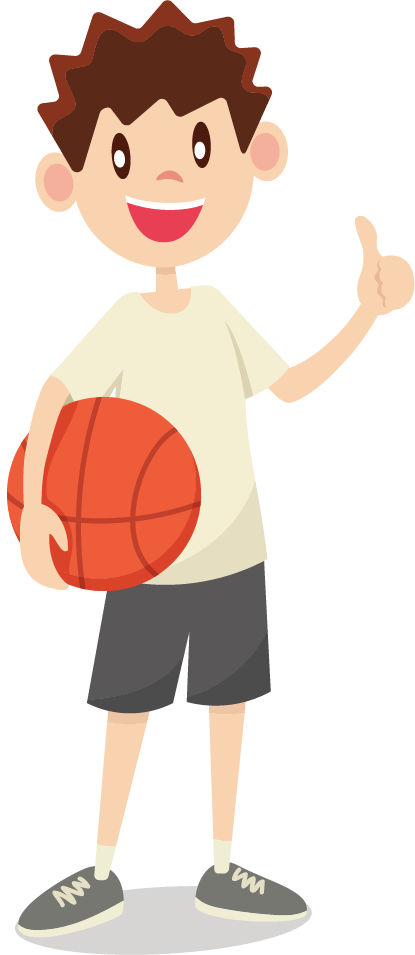 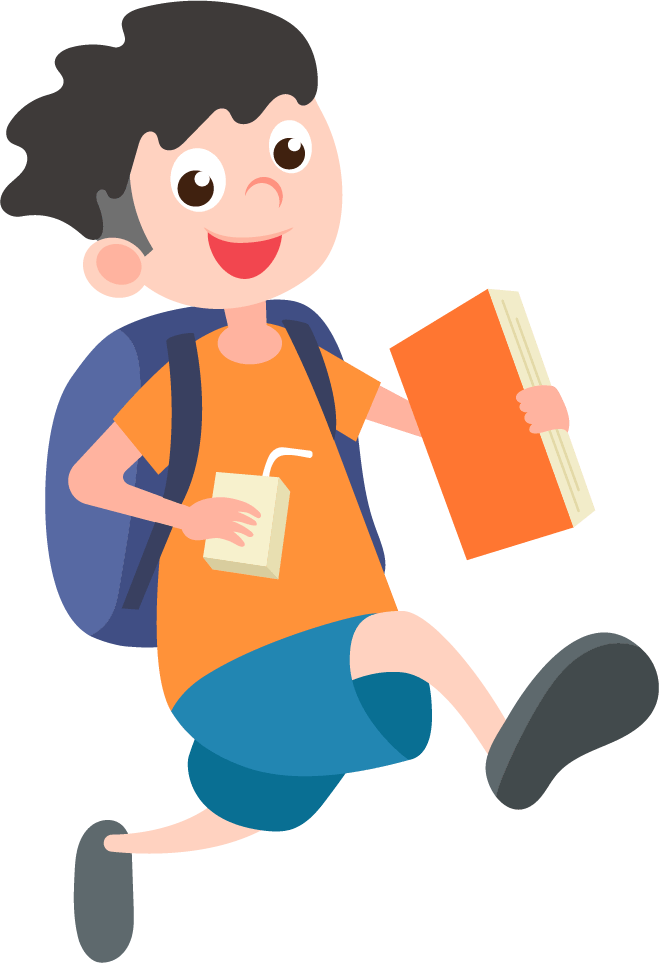 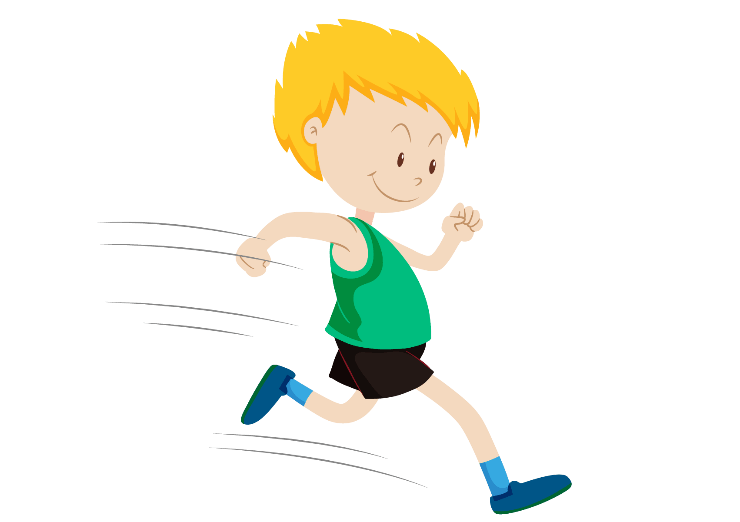 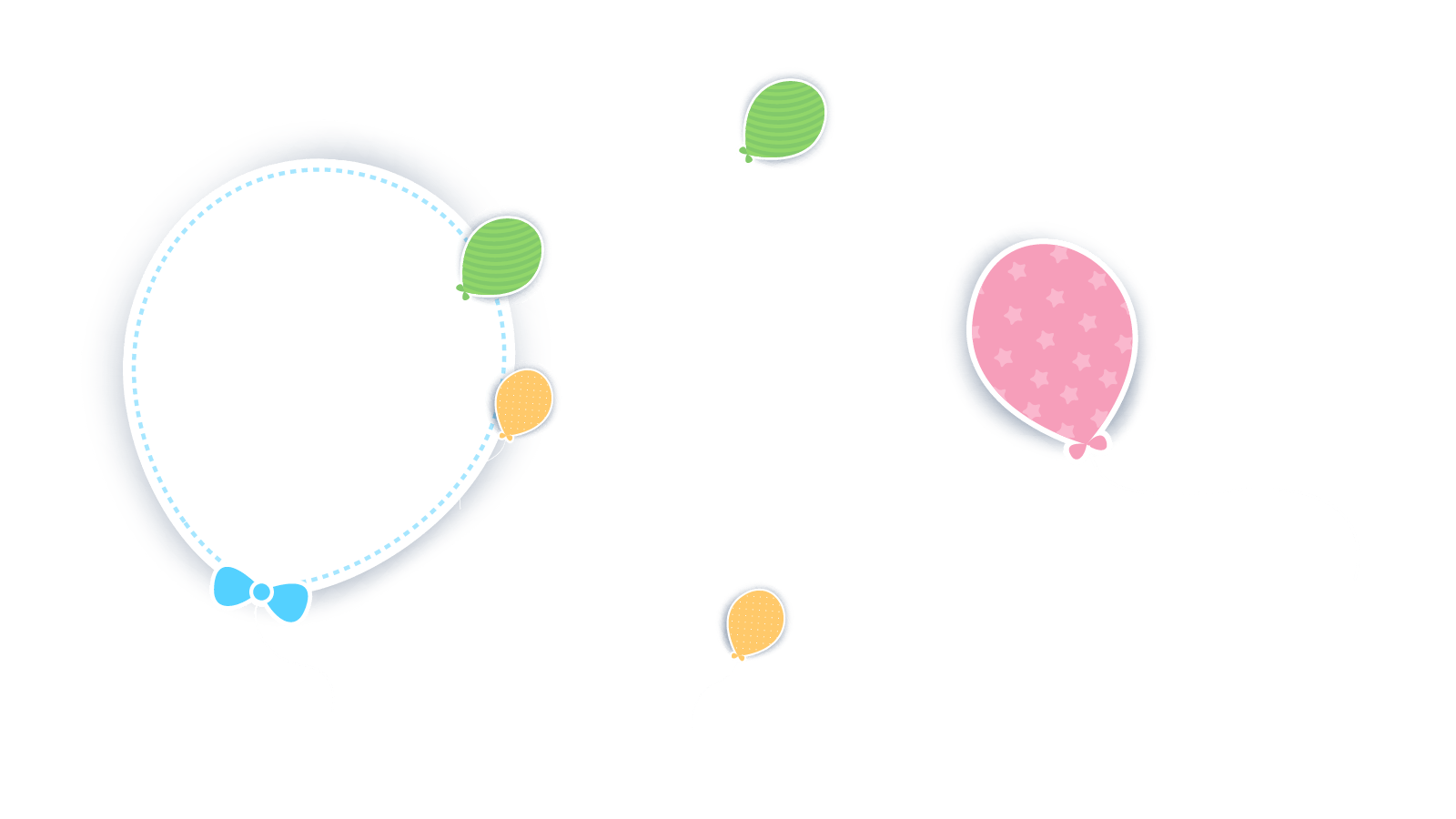 给家长的建议
小标题
小标题
请添加你的文本请添加你的文本请添加你的文本请添加你的文本
请添加你的文本请添加你的文本请添加你的文本请添加你的文本
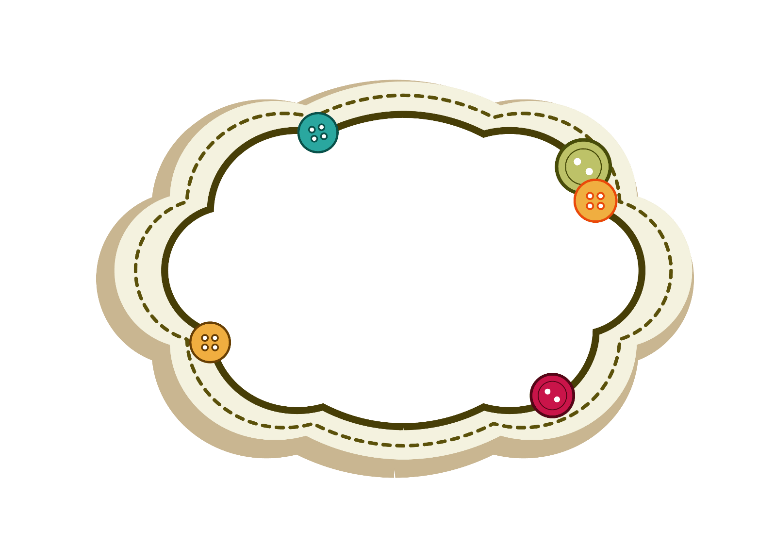 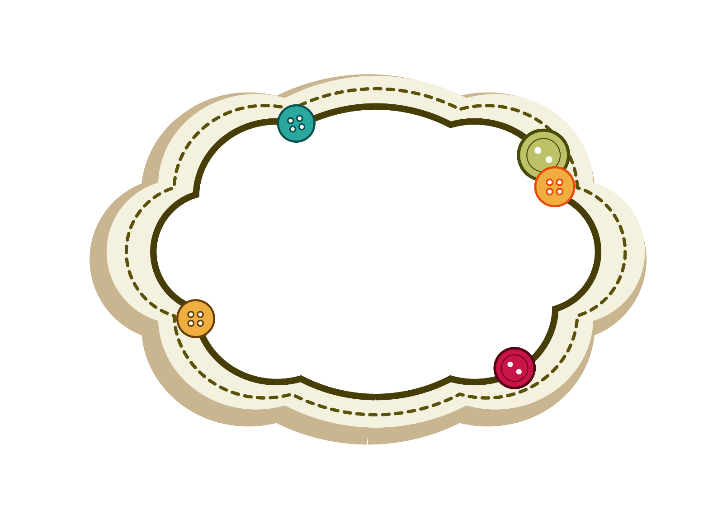 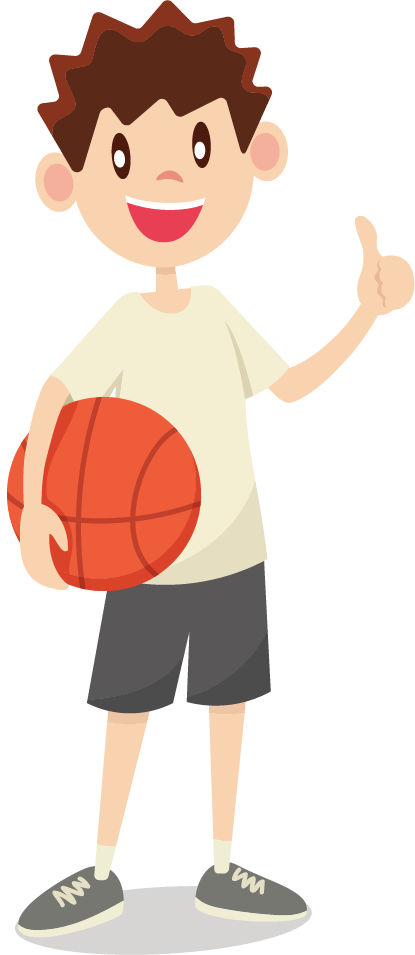 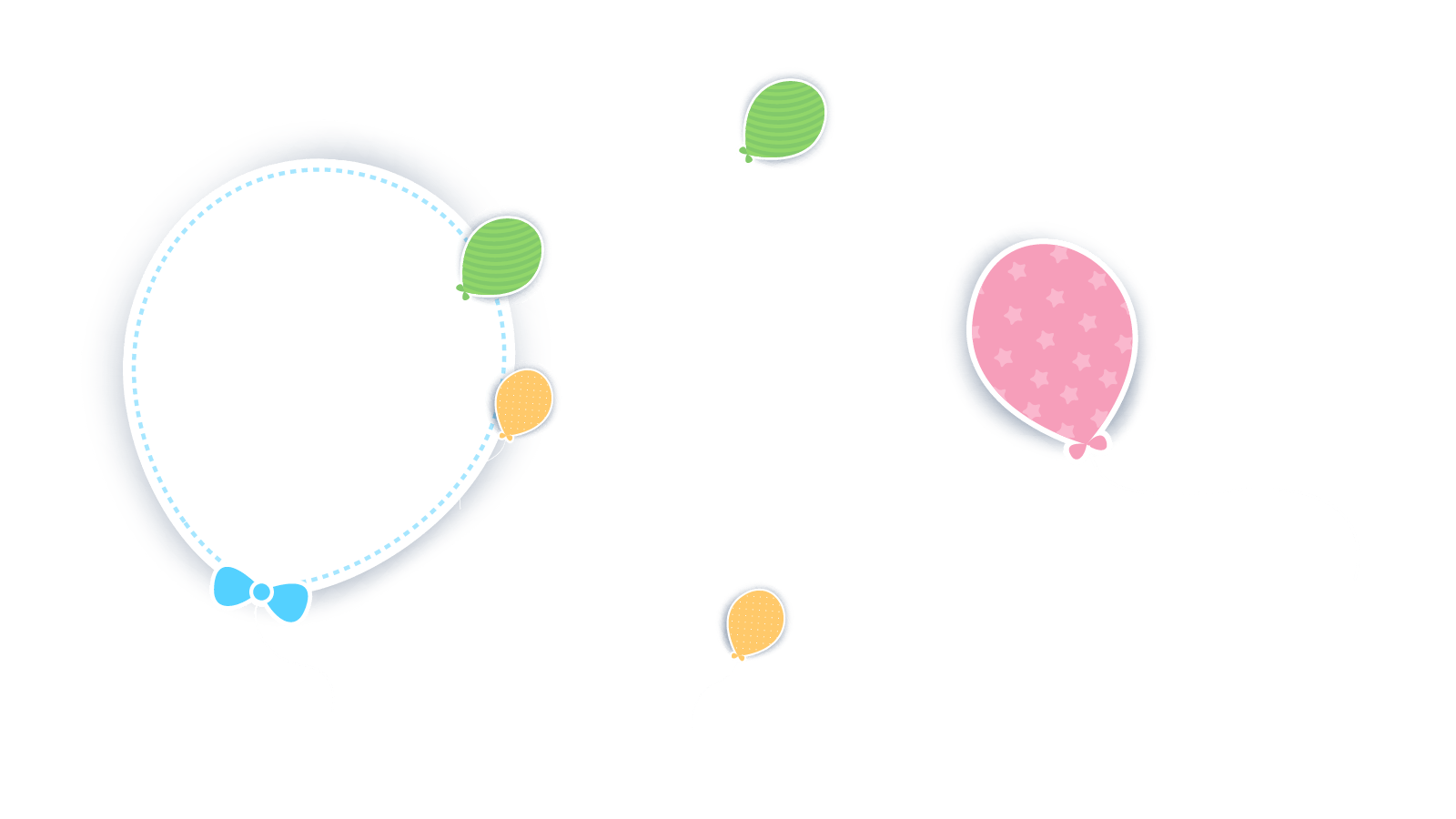 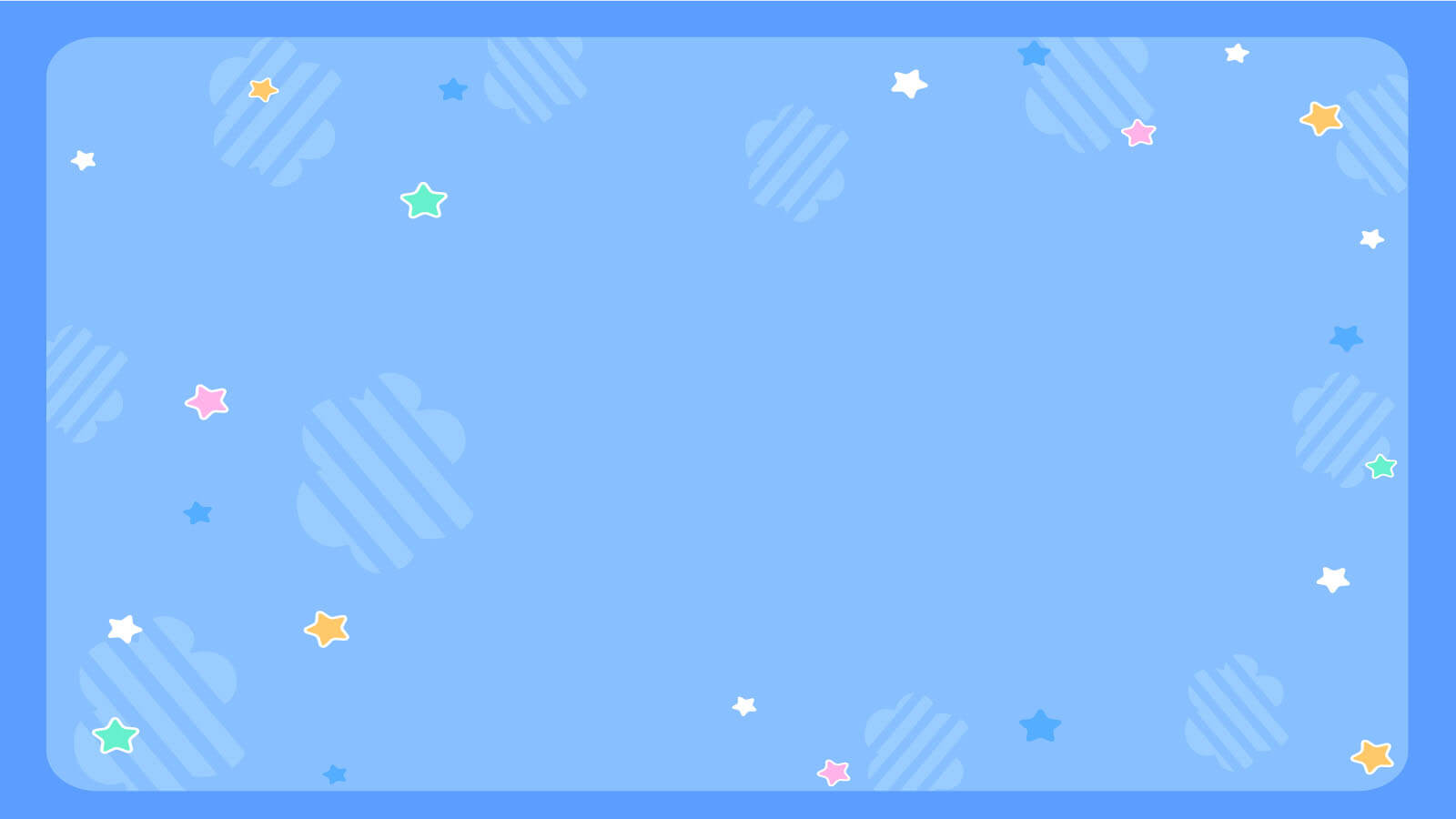 肆
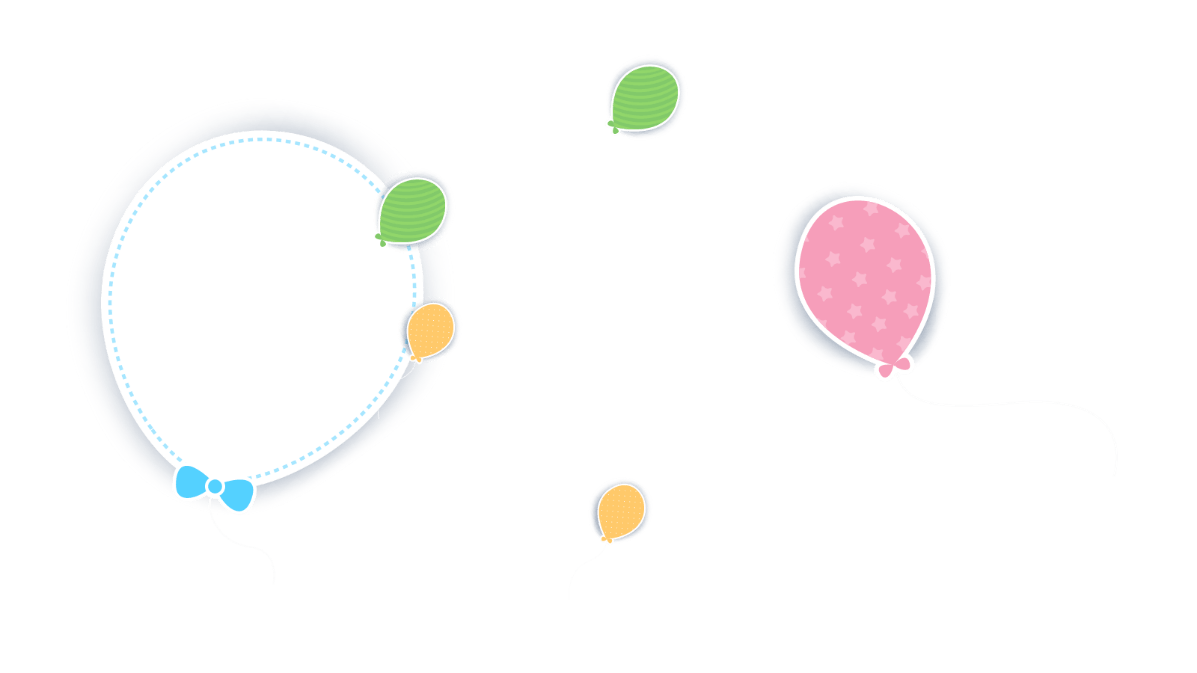 章
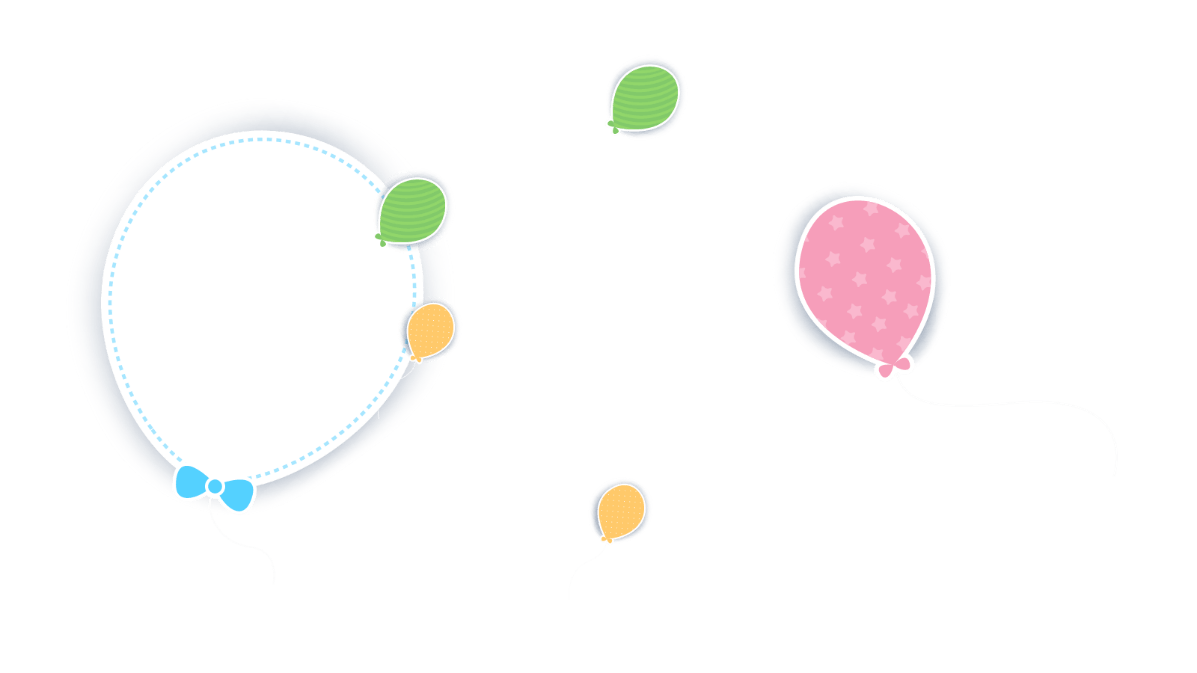 第
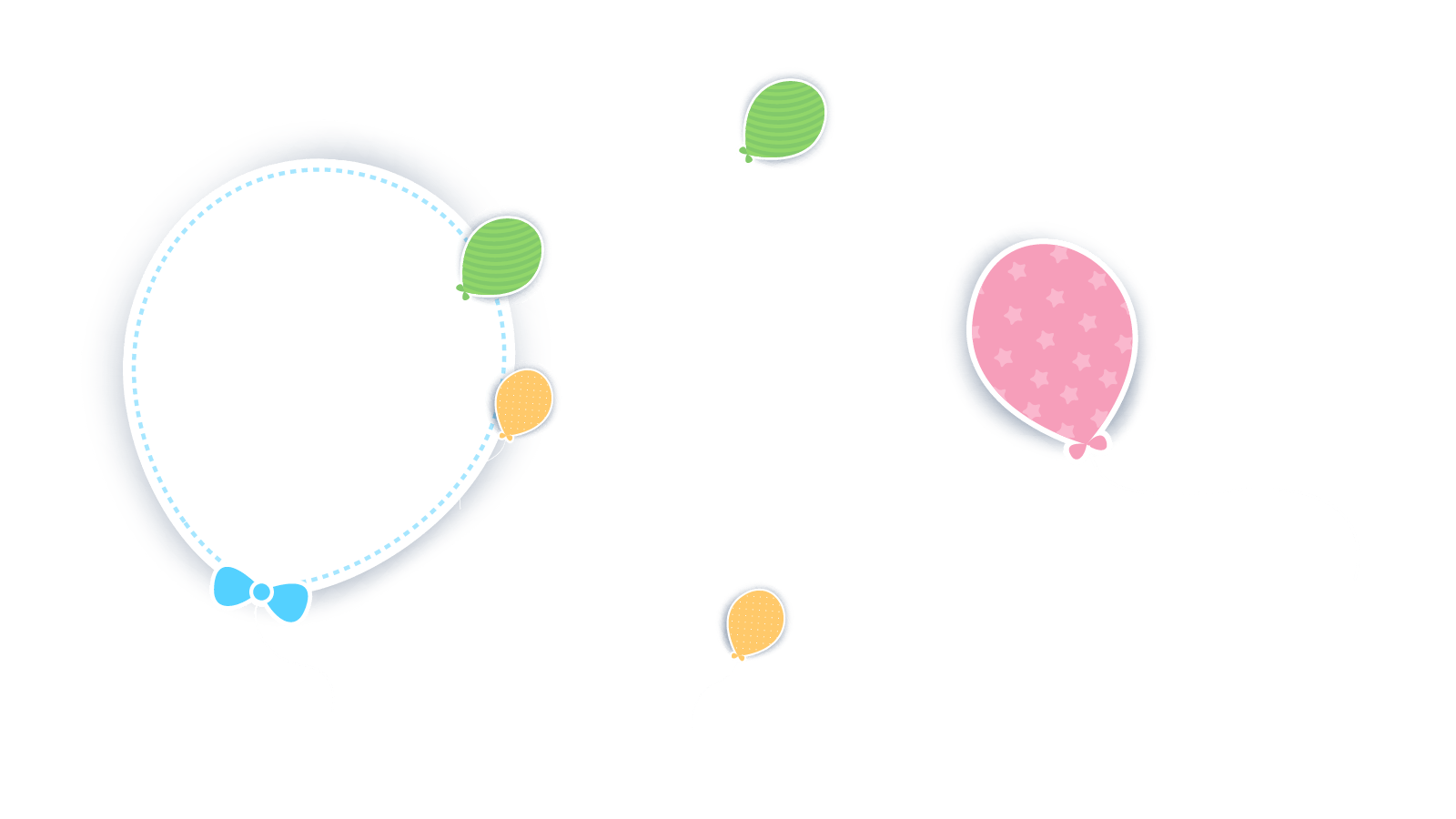 新学期安排
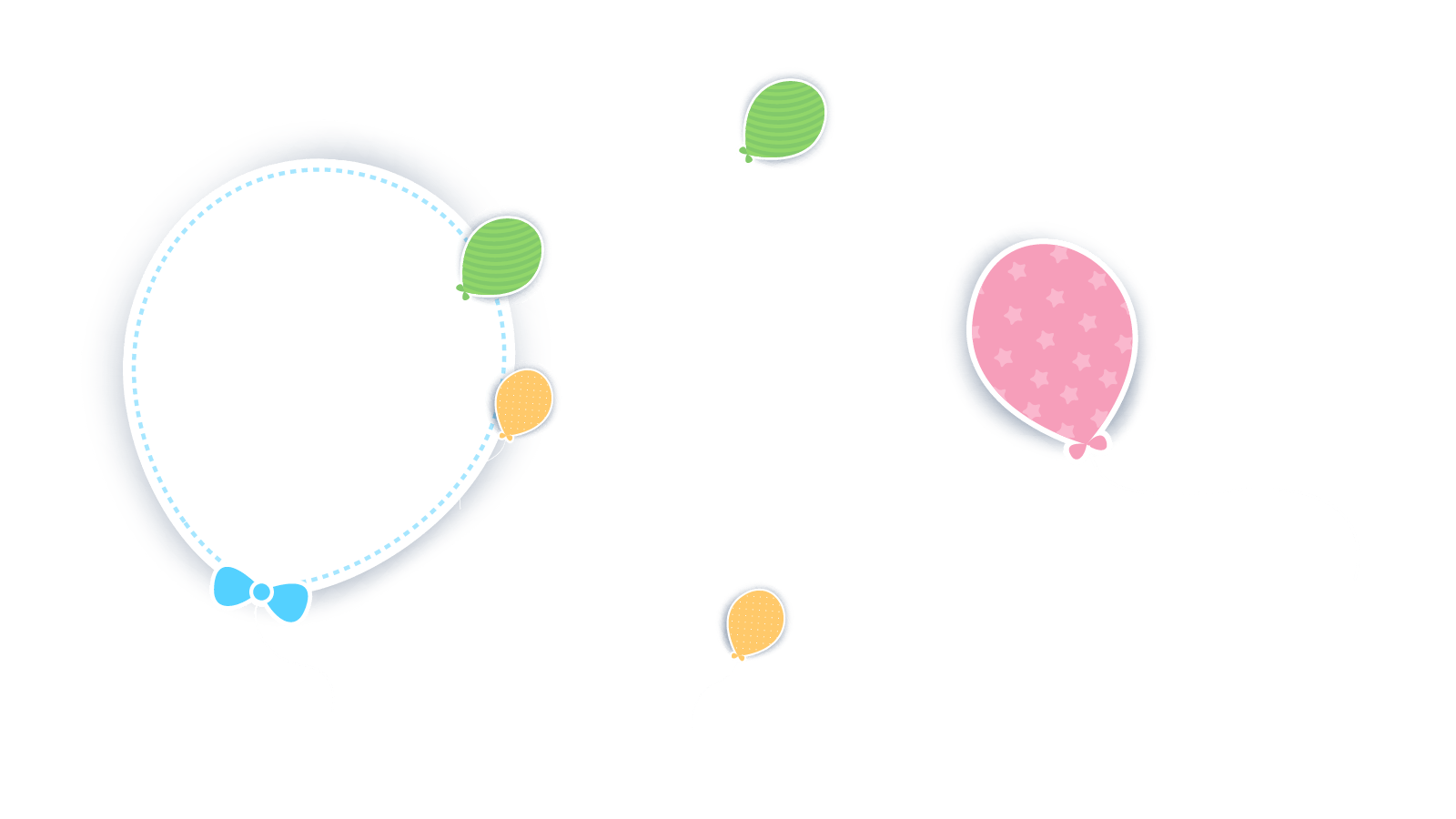 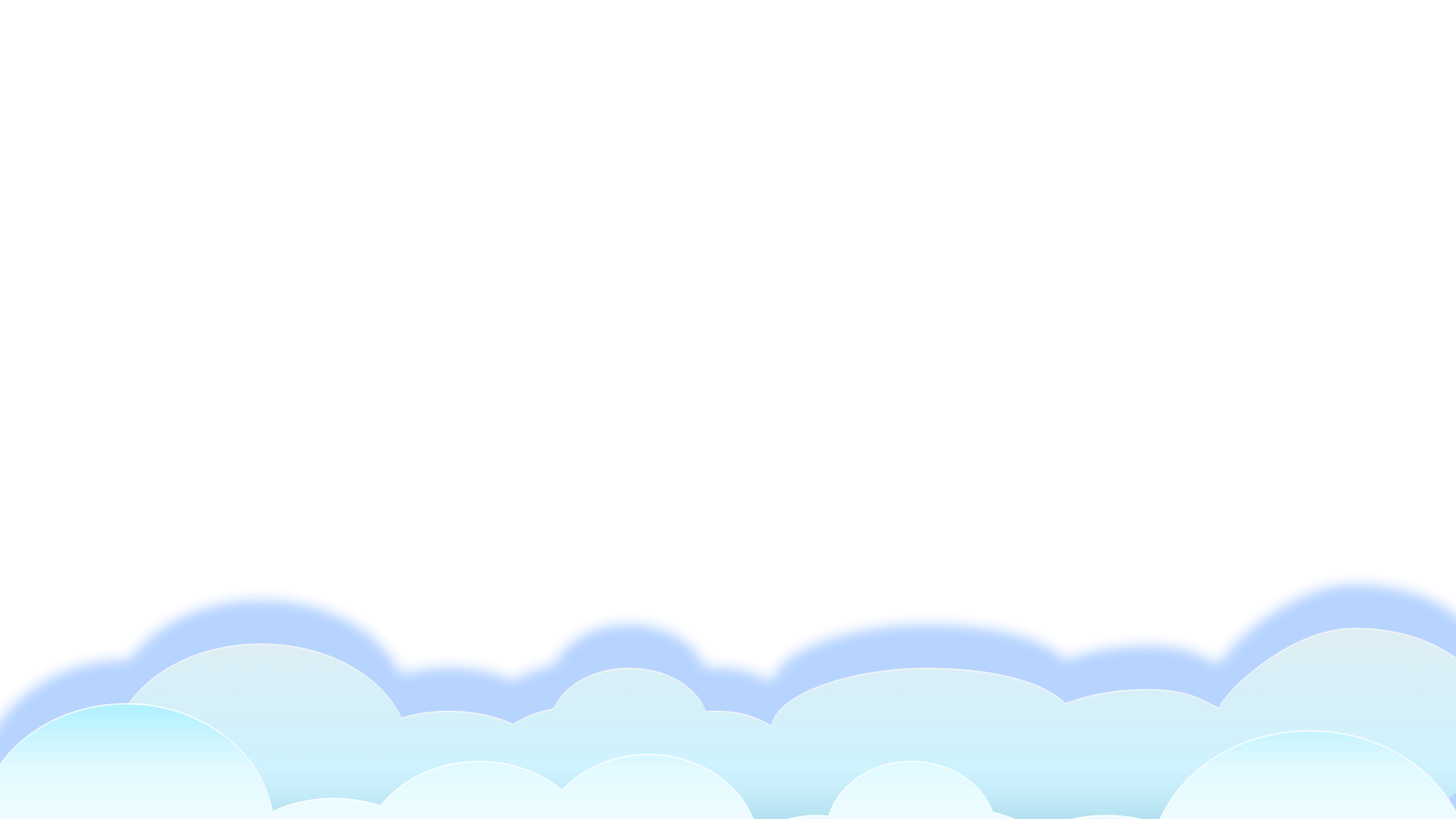 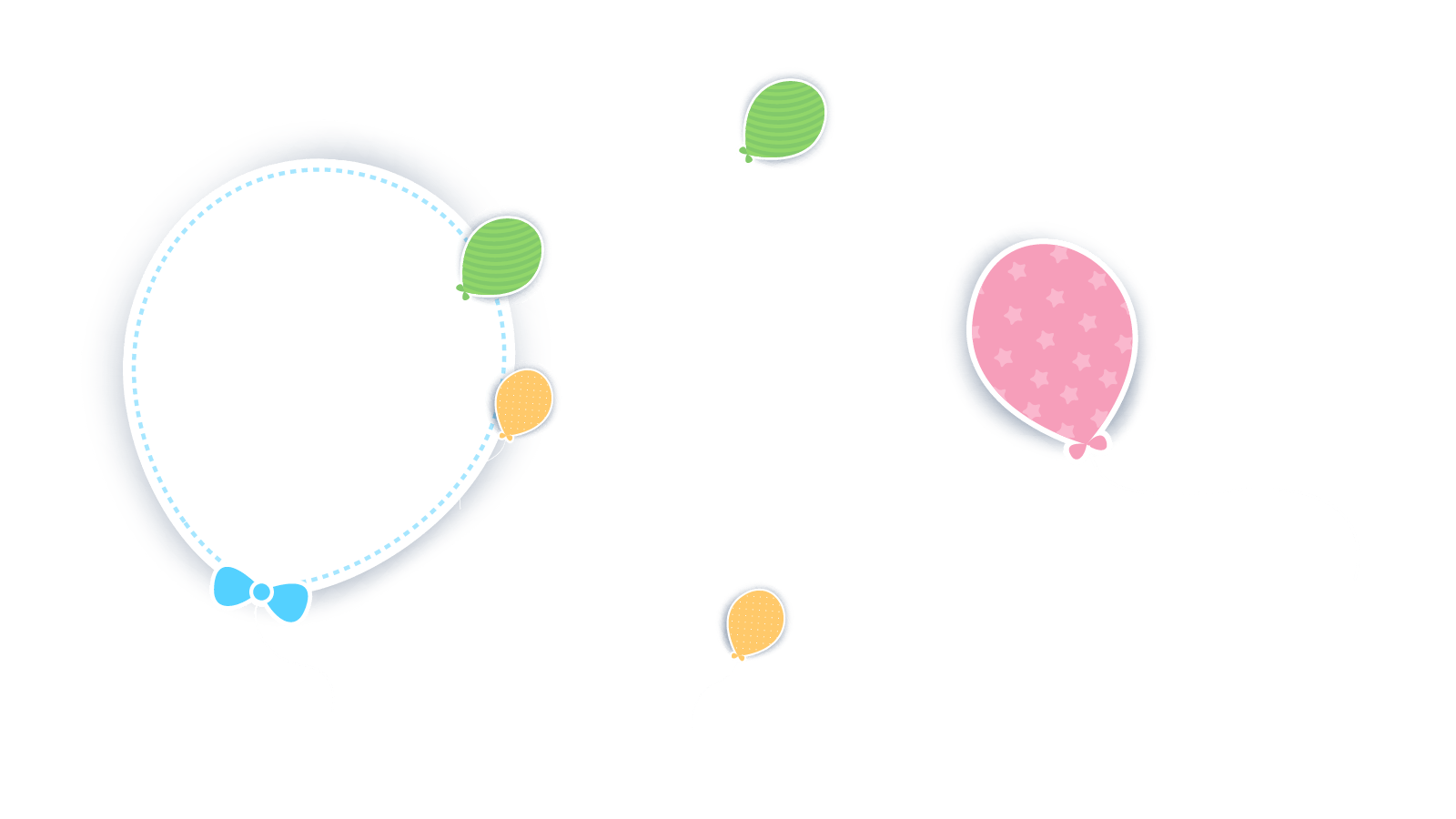 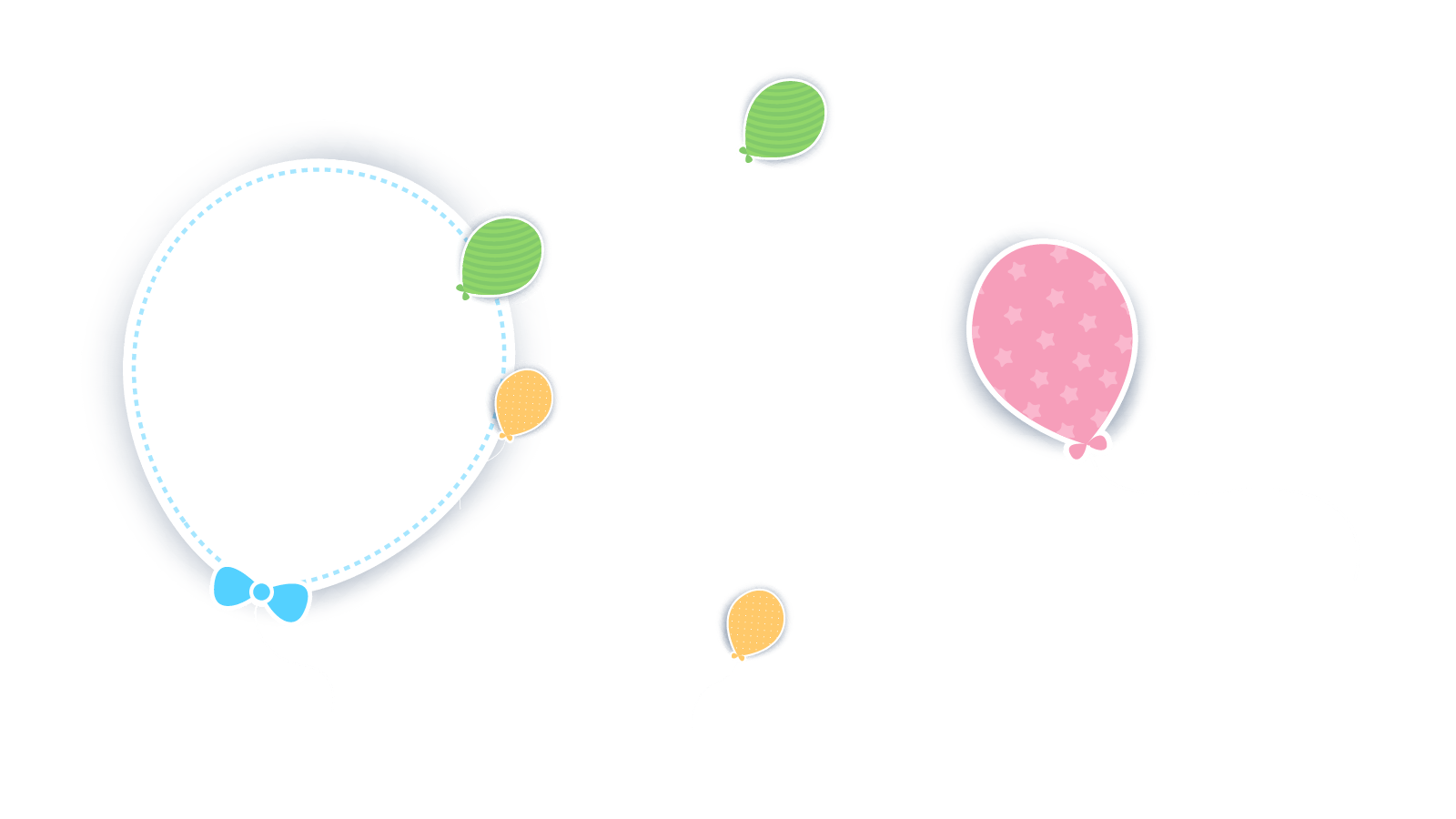 新学期安排
小标题
小标题
小标题
小标题
请添加你的文本请添加你的文本请添加你的文本请添加你的文本
请添加你的文本请添加你的文本请添加你的文本请添加你的文本
请添加你的文本请添加你的文本请添加你的文本请添加你的文本
请添加你的文本请添加你的文本请添加你的文本请添加你的文本
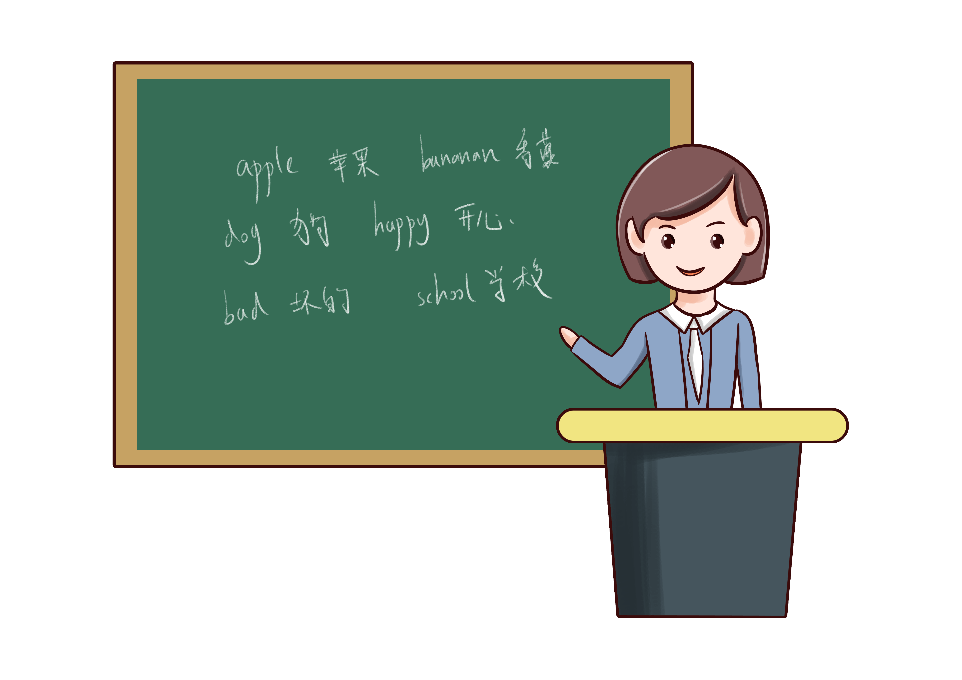 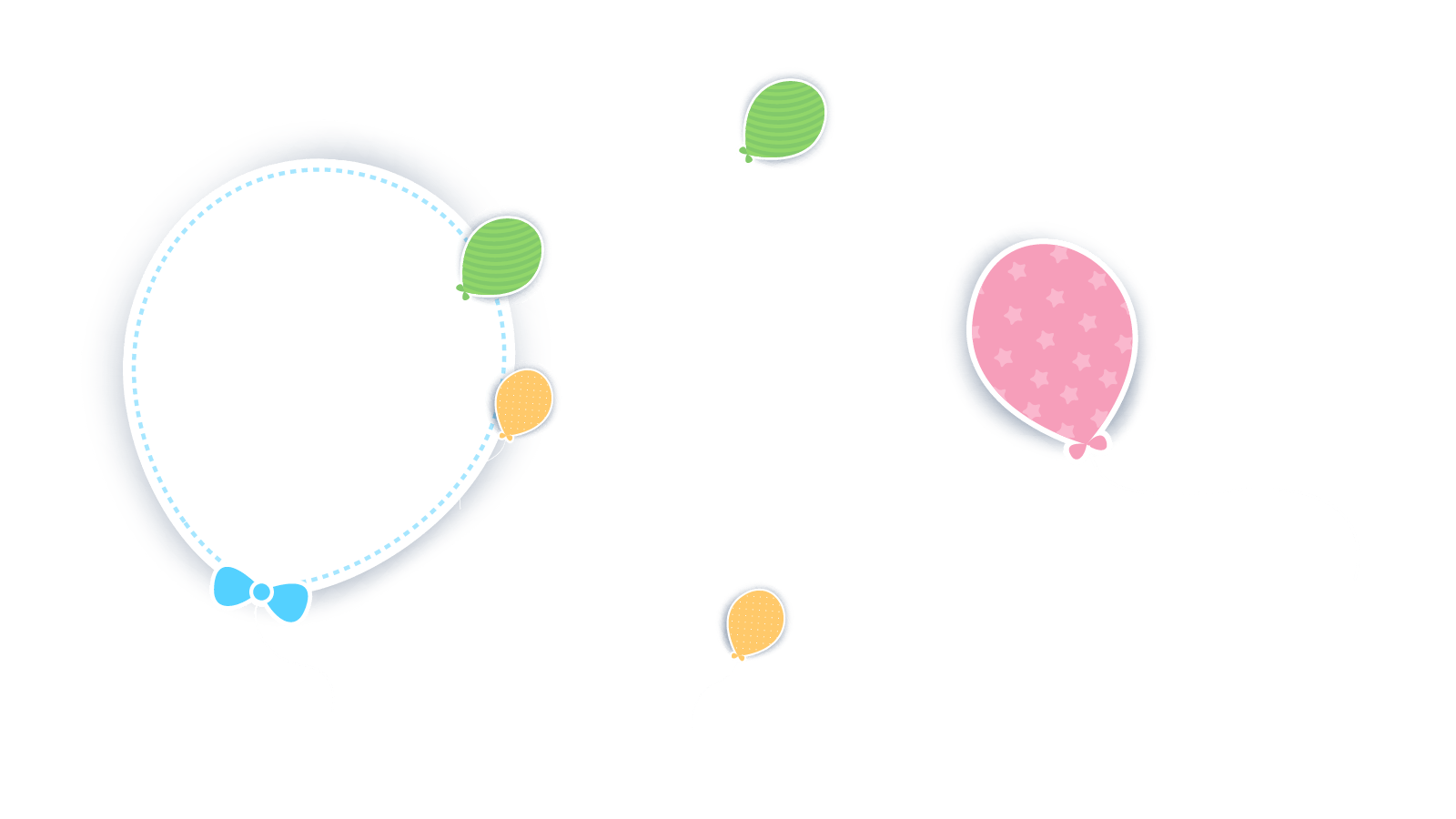 新学期安排
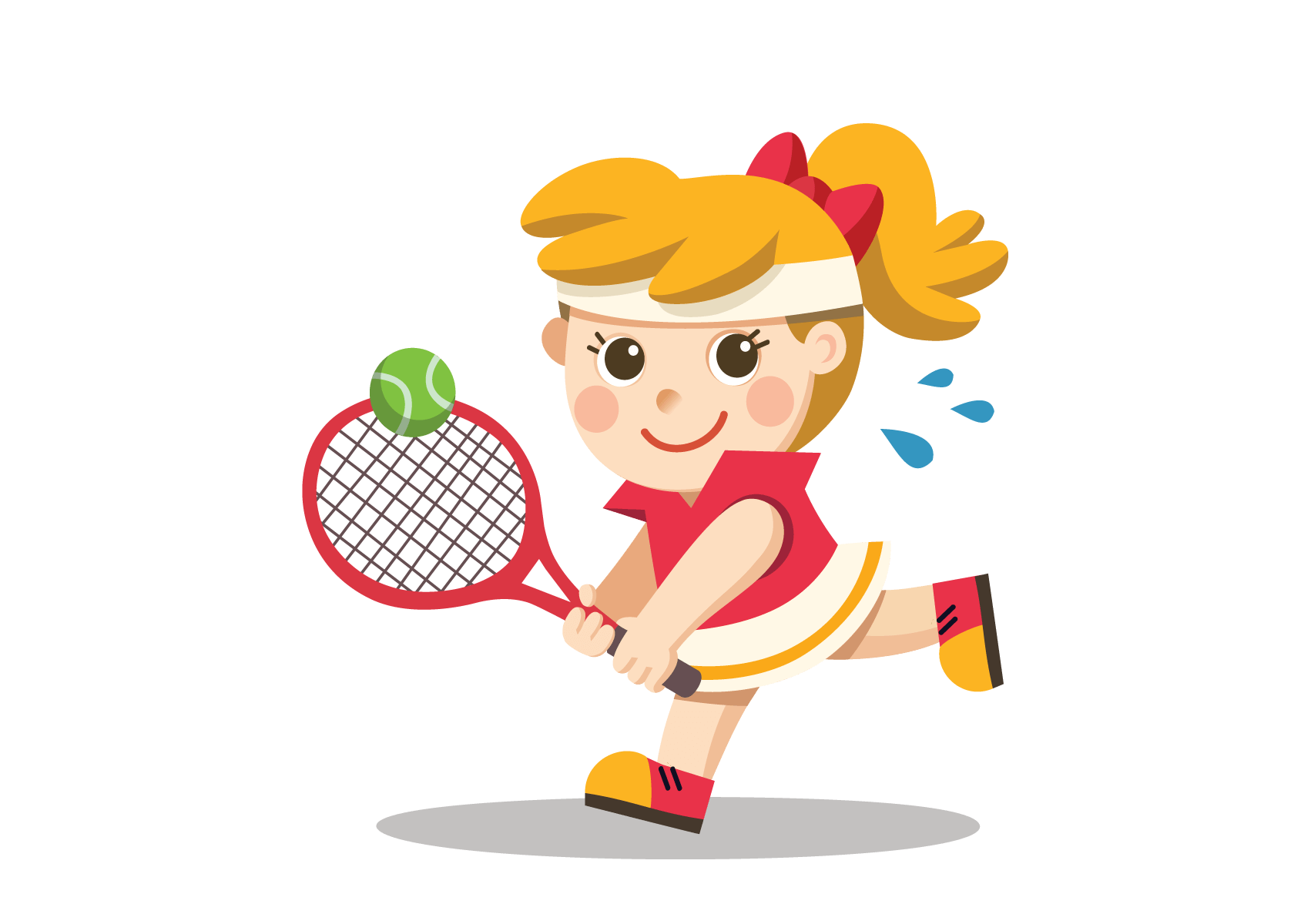 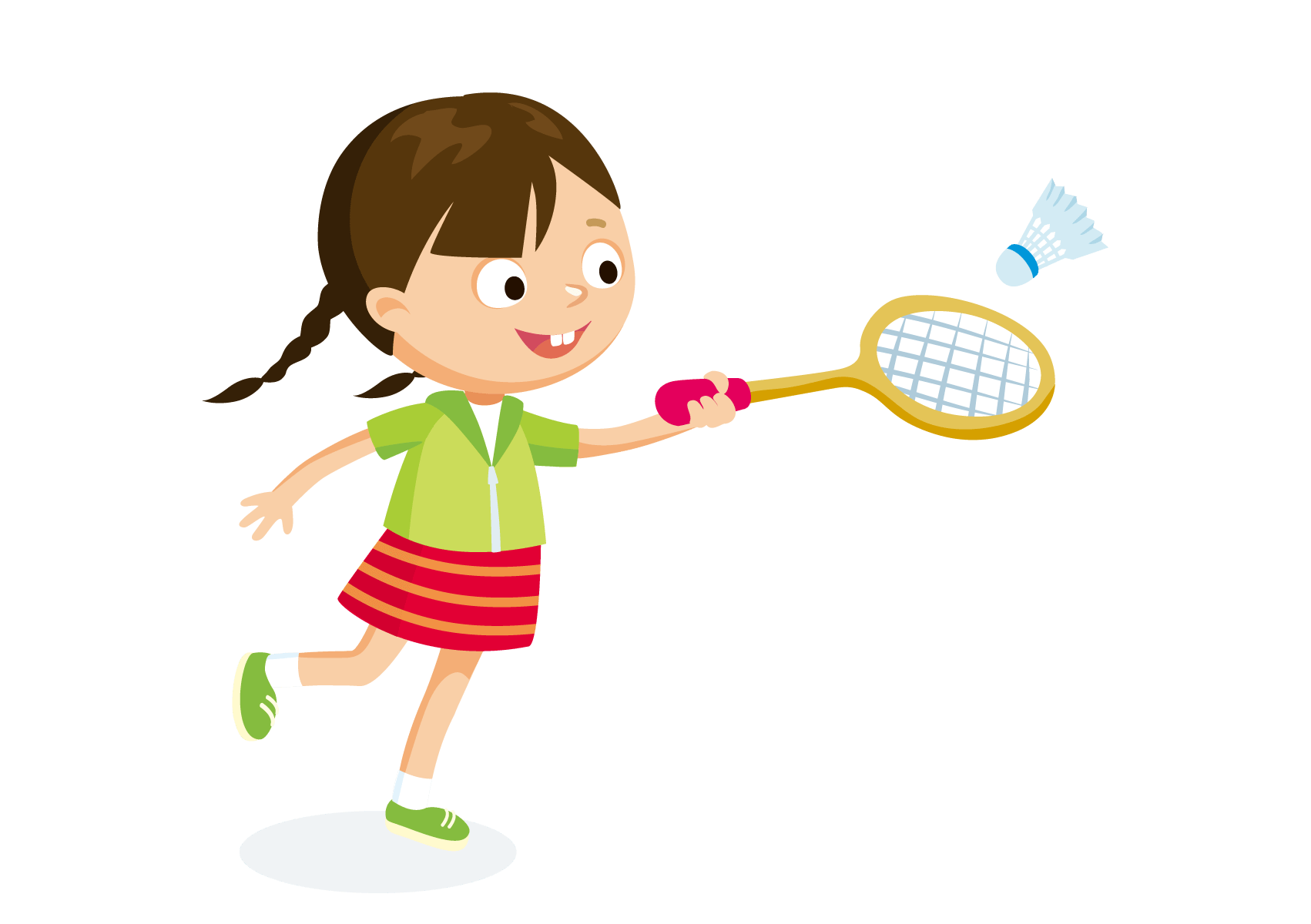 添加您的标题
添加您的标题
您的内容打在这里，或者通过复制您的文本后，在此框中选择粘贴，并选择只保留文字，在此录入上述图表的描述说明。
您的内容打在这里，或者通过复制您的文本后，在此框中选择粘贴，并选择只保留文字，在此录入上述图表的描述说明。
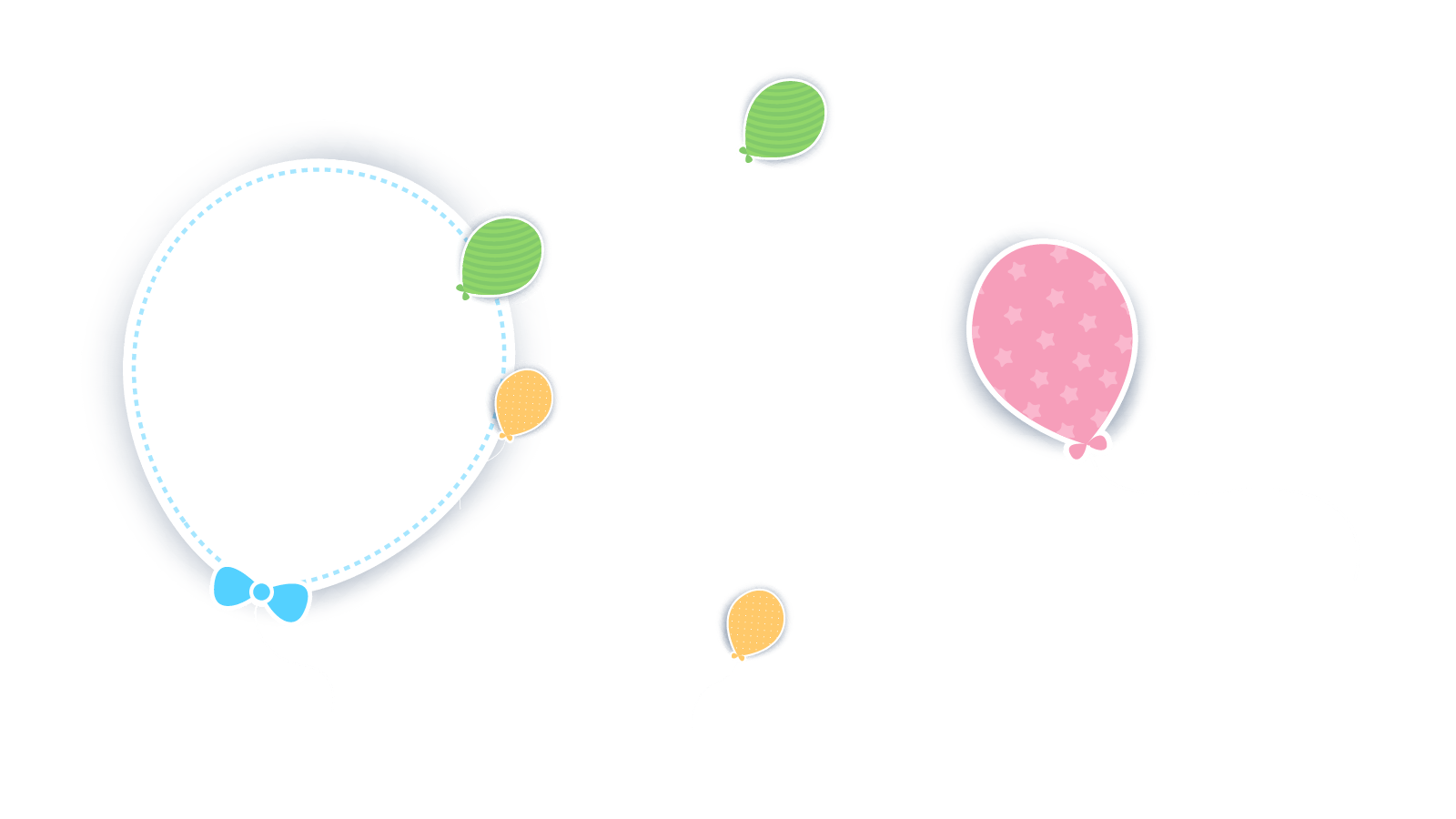 新学期安排
家长会的意义
小标题
小标题
小标题
小标题
小标题
请添加你的文本请添加你的文本请添加你的文本请添加你的文本
请添加你的文本请添加你的文本请添加你的文本请添加你的文本
请添加你的文本请添加你的文本请添加你的文本请添加你的文本
请添加你的文本请添加你的文本请添加你的文本请添加你的文本
请添加你的文本请添加你的文本请添加你的文本请添加你的文本
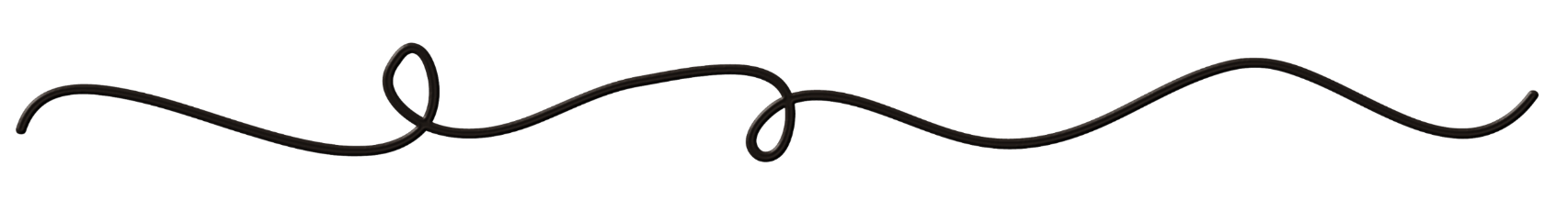 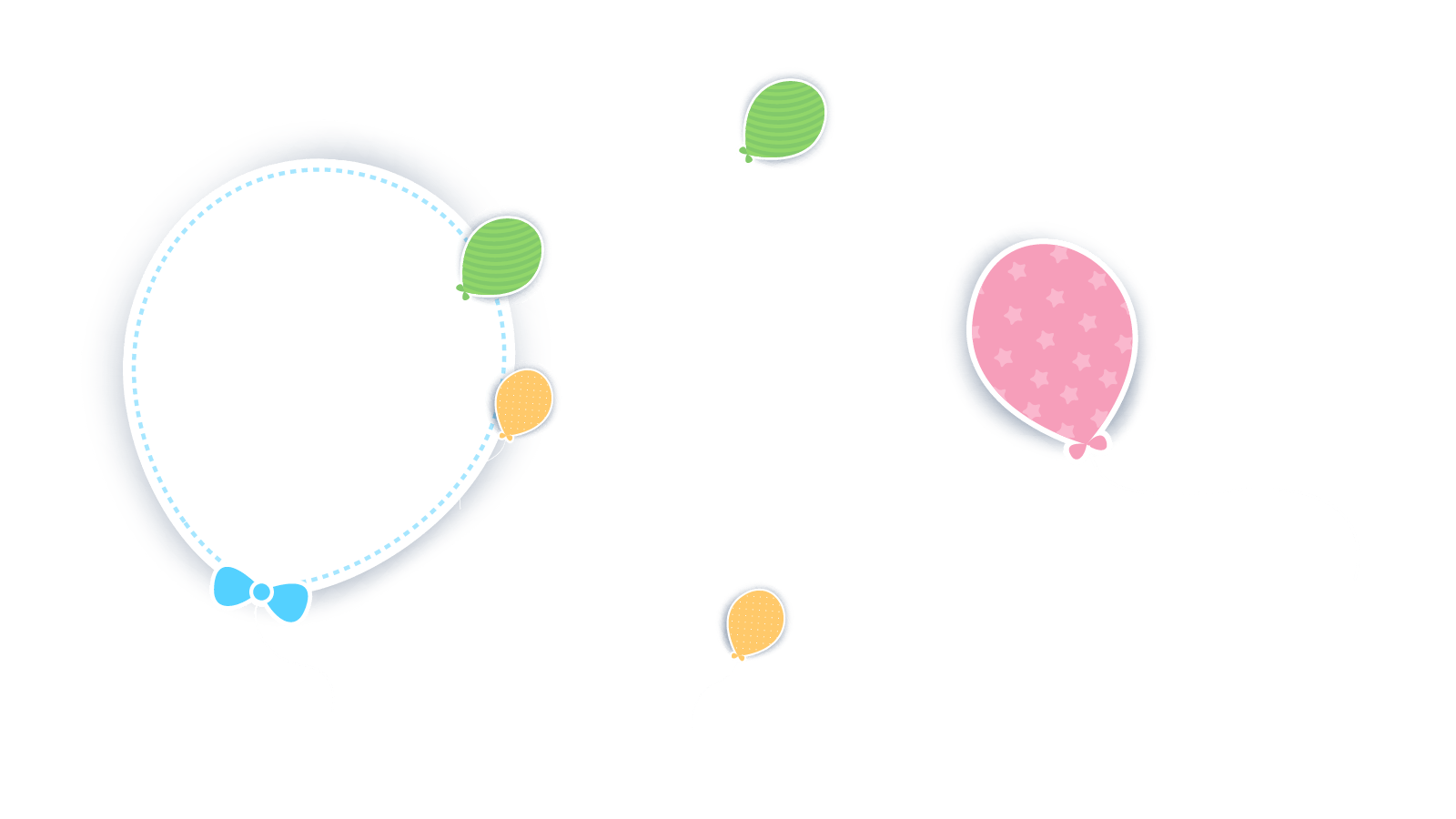 新学期安排
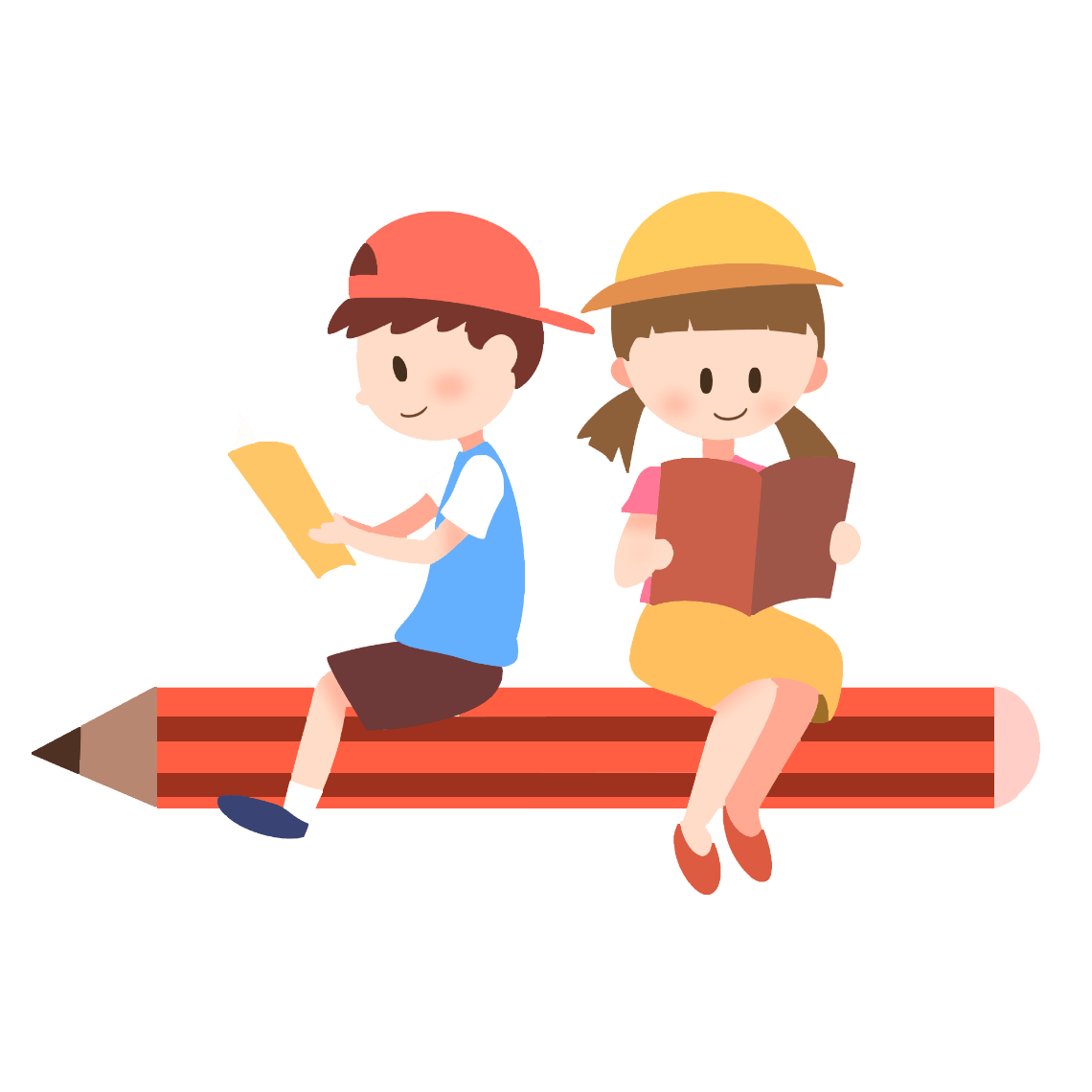 您的内容打在这里，或者通过复制您的文本后，在此框中选择粘贴。
您的内容打在这里，或者通过复制您的文本后，在此框中选择粘贴。
单击此处输入标题
您的内容打在这里，或者通过复制您的文本后，在此框中选择粘贴，并选择只保留文字，在此录入上述图表的描述说明。您的内容打在这里，或者通过复制您的文本后，在此框中选择粘贴，并选择只保留文字，在此录入上述图表的描述说明。您的内容打在这里，或者通过复制您的文本后，在此框中选择粘贴，并选择只保留文字，在此录入上述图表的描述说明。
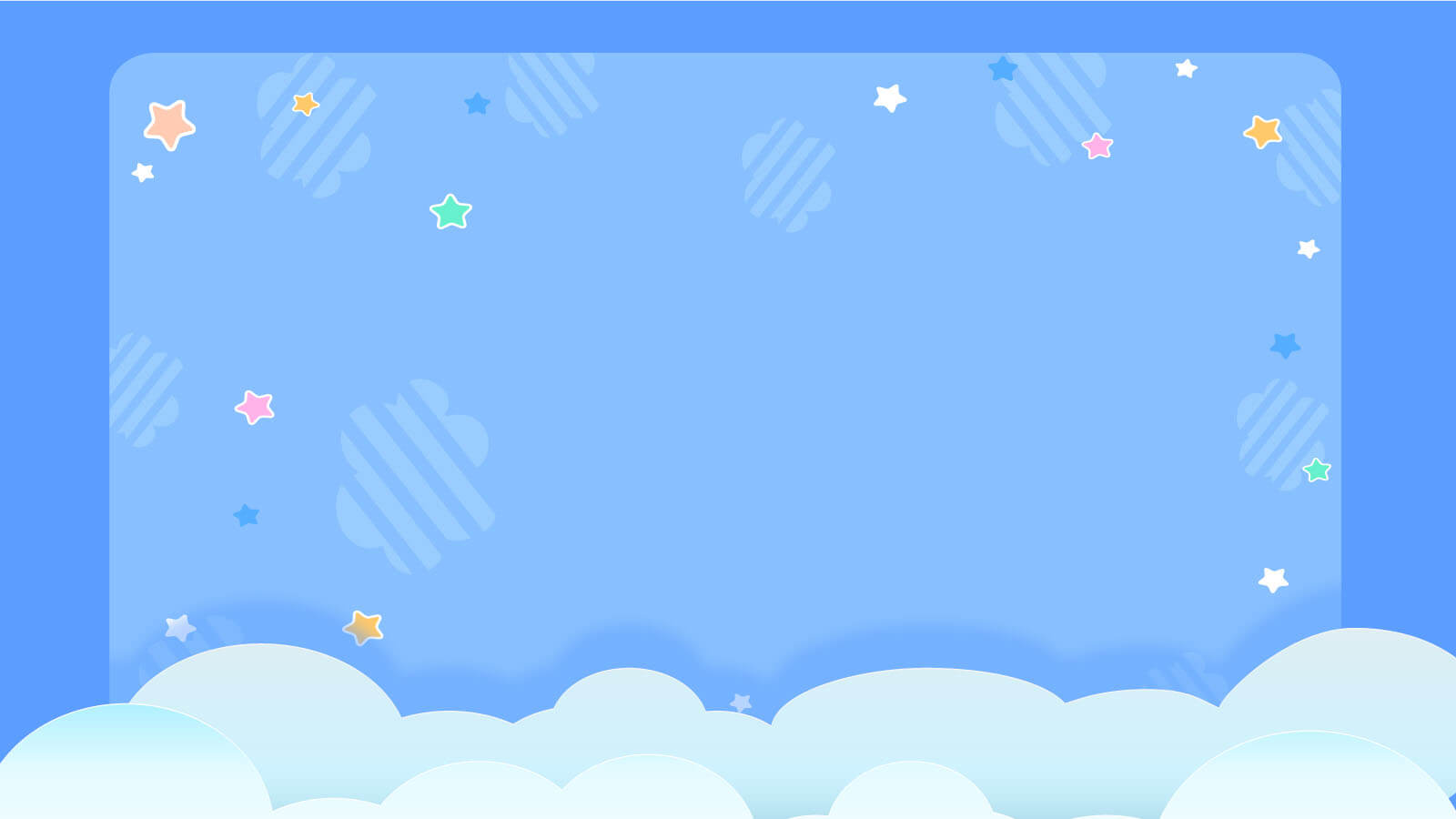 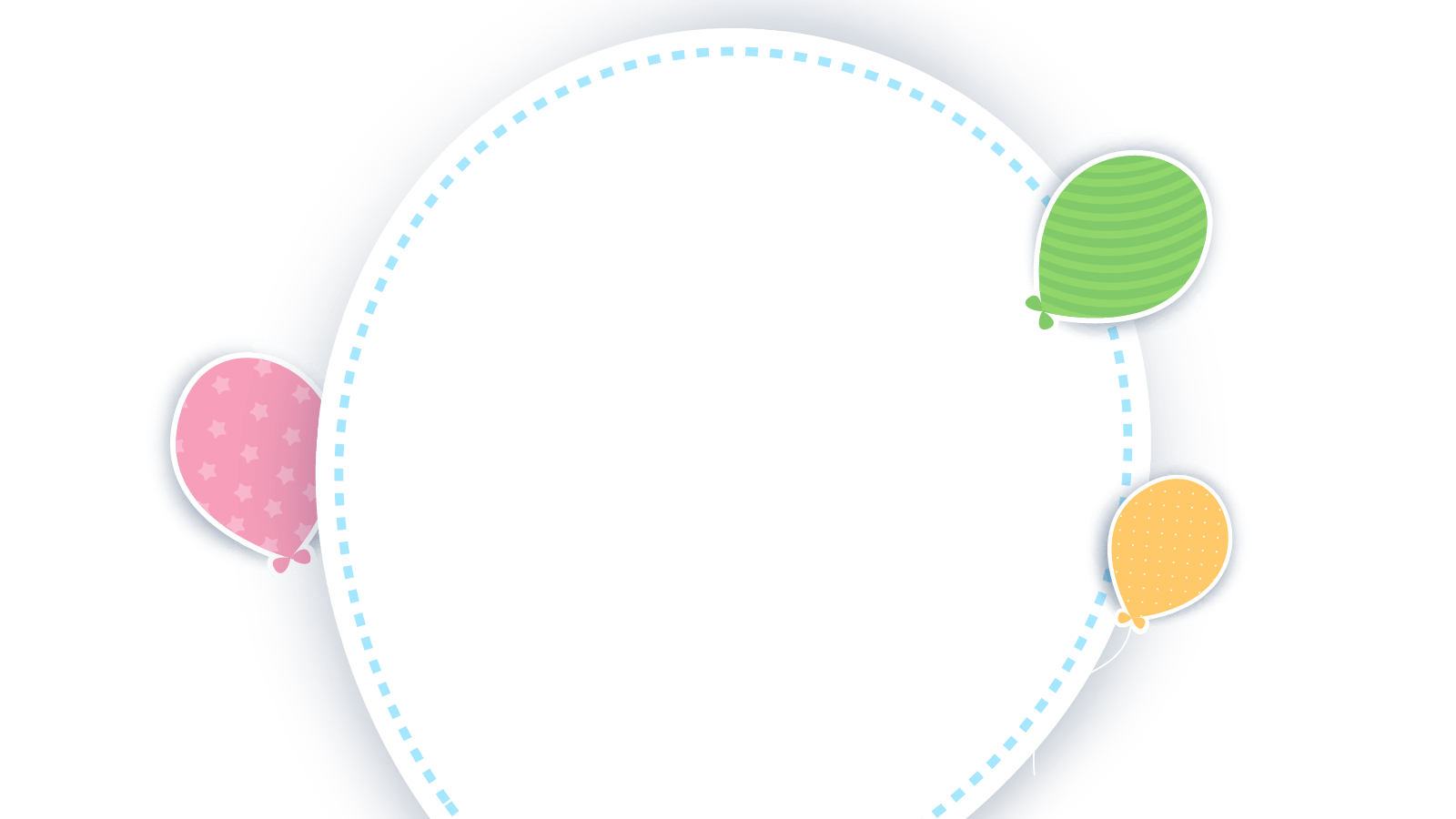 谢
谢
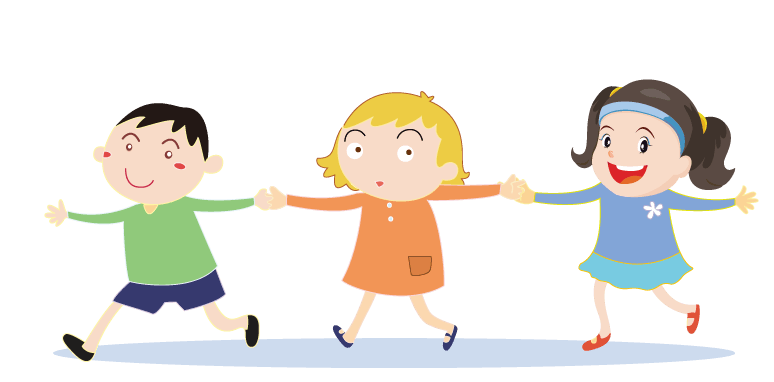 PPT营新学年家长会
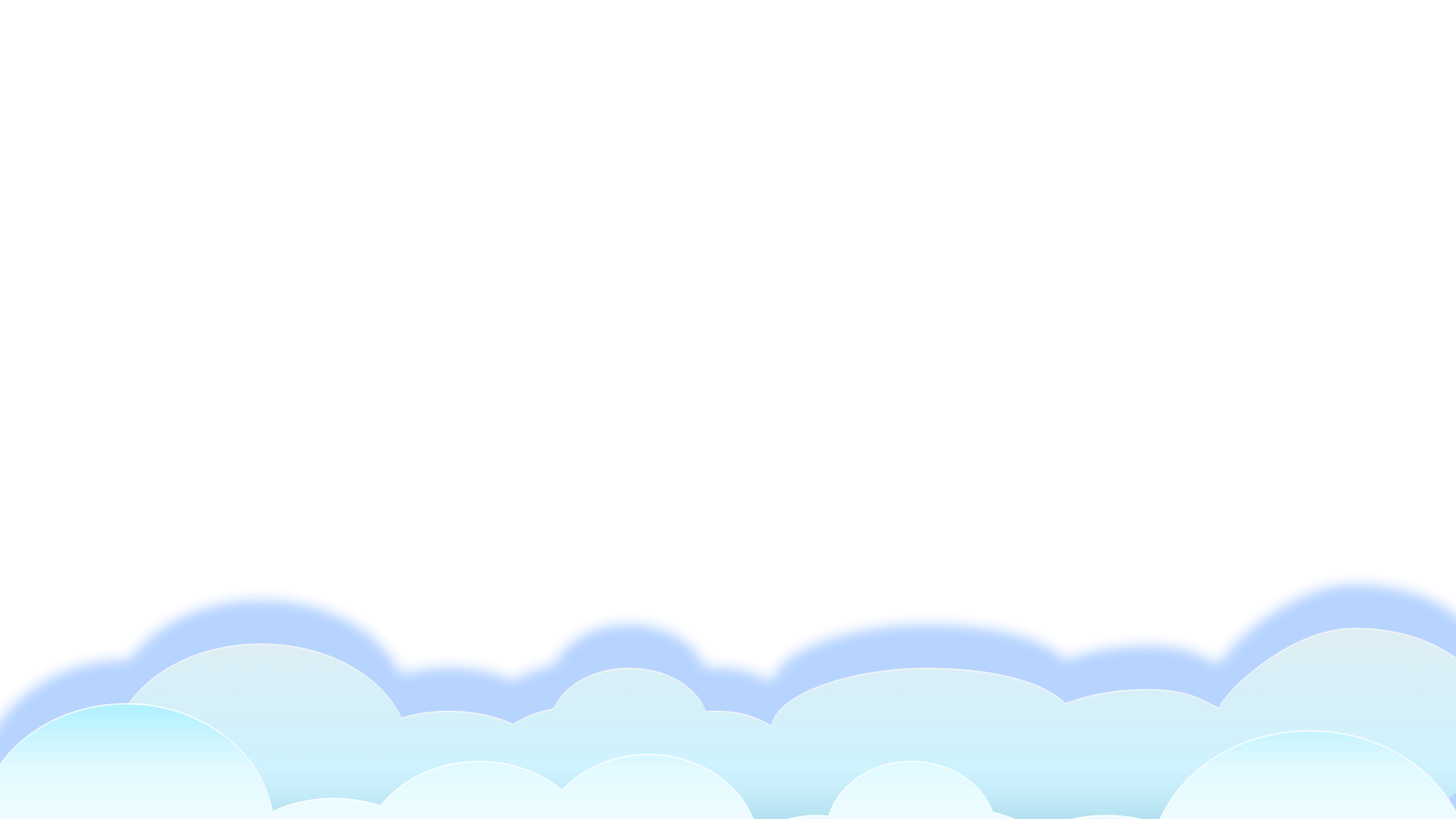 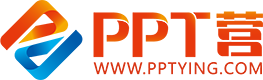 10000+套精品PPT模板全部免费下载
PPT营
www.pptying.com
[Speaker Notes: 模板来自于 https://www.pptying.com    【PPT营】]